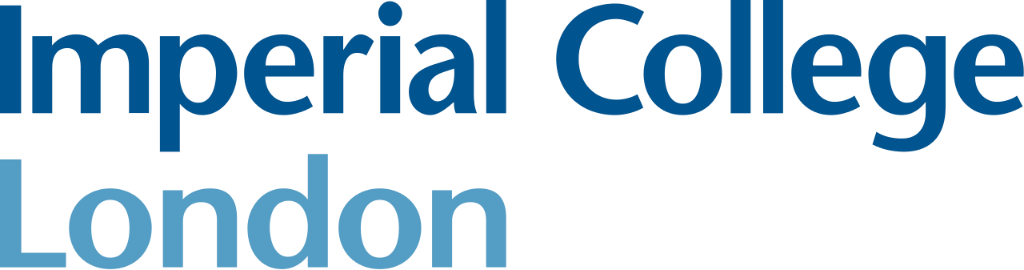 The LHC and thereally big data challenge
Instrumentation course guest lecture

Andrew W. Rose, Imperial College London
awr01@imperial.ac.uk
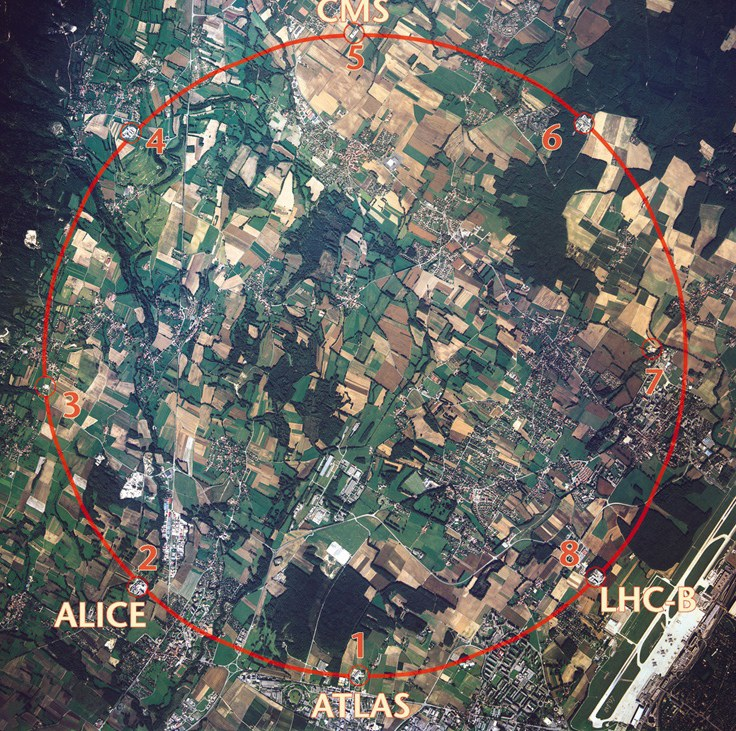 Introduction
I hope you will all be familiar to some extent with theLarge Hadron Colliderat CERN, Switzerland but will assume minimal background knowledge
The largest and most complex scientific endeavour in history
Most famous for its observation of the Higgs boson
2
Science: The basics
A bold statement:
Science is the art of knowing
what to record, and when
3
Science: The basics
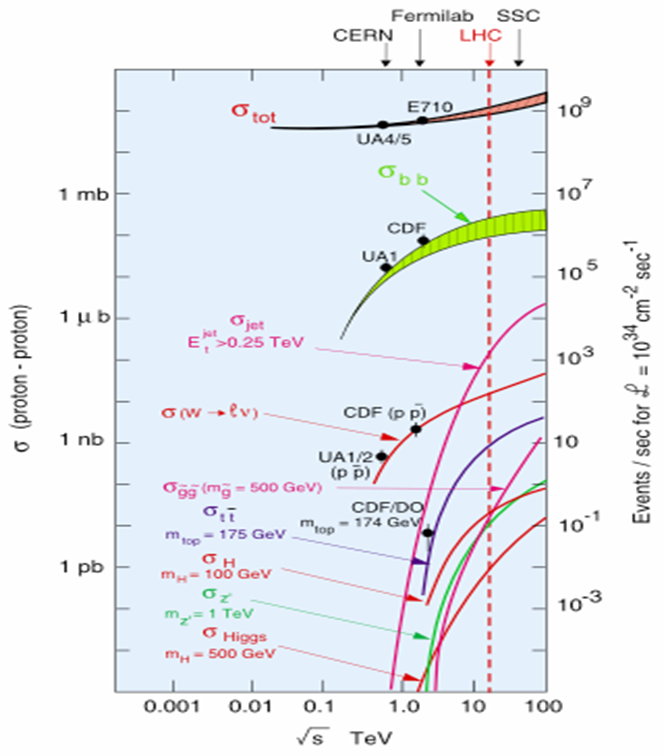 Science is the art of knowing what to record, and when
With CMS & ATLAS in “discovery mode”, we care about the Higgs Boson or rarer
Higgs Boson production is ten orders of magnitude below the total interaction rate
Ten orders of magnitude
4
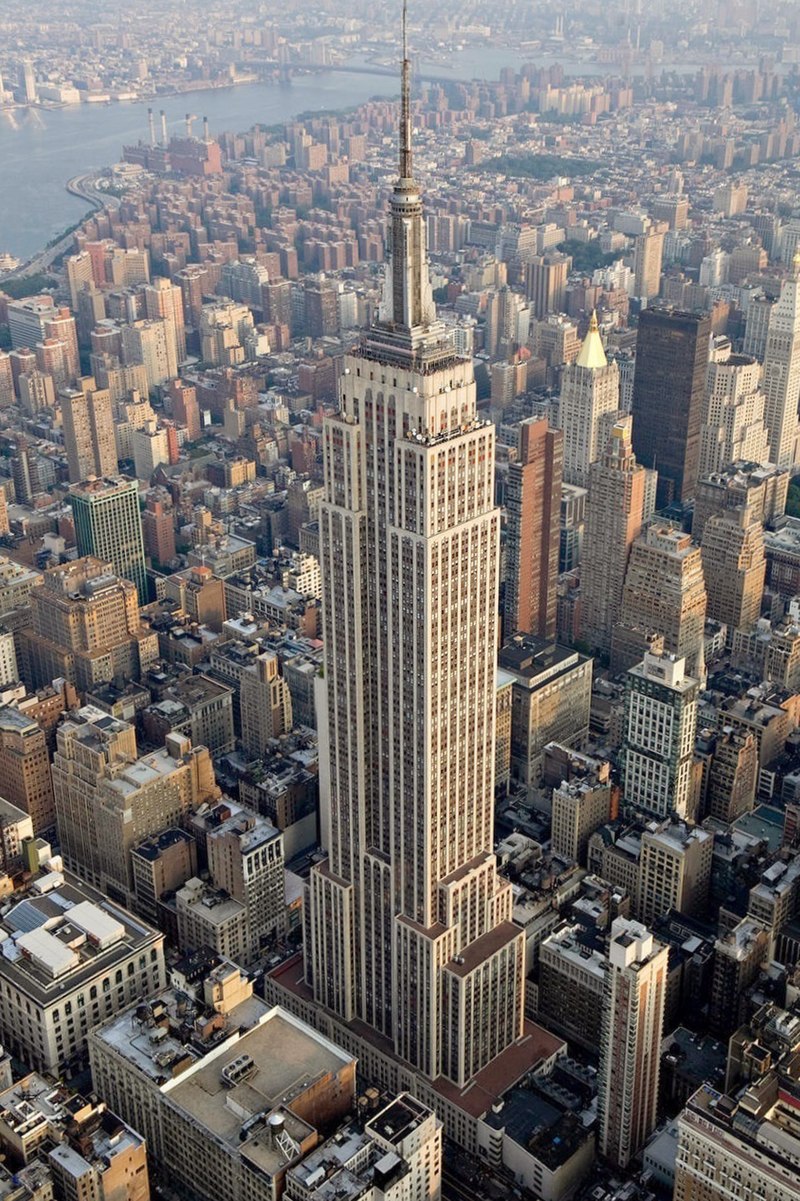 Science: The basics
Science is the art of knowing what to record, and when
With CMS & ATLAS in “discovery mode”, we care about the Higgs Boson or rarer
Higgs Boson production is ten orders of magnitude below the total interaction rate
That is a needle in a haystack the same mass as theEmpire State Building
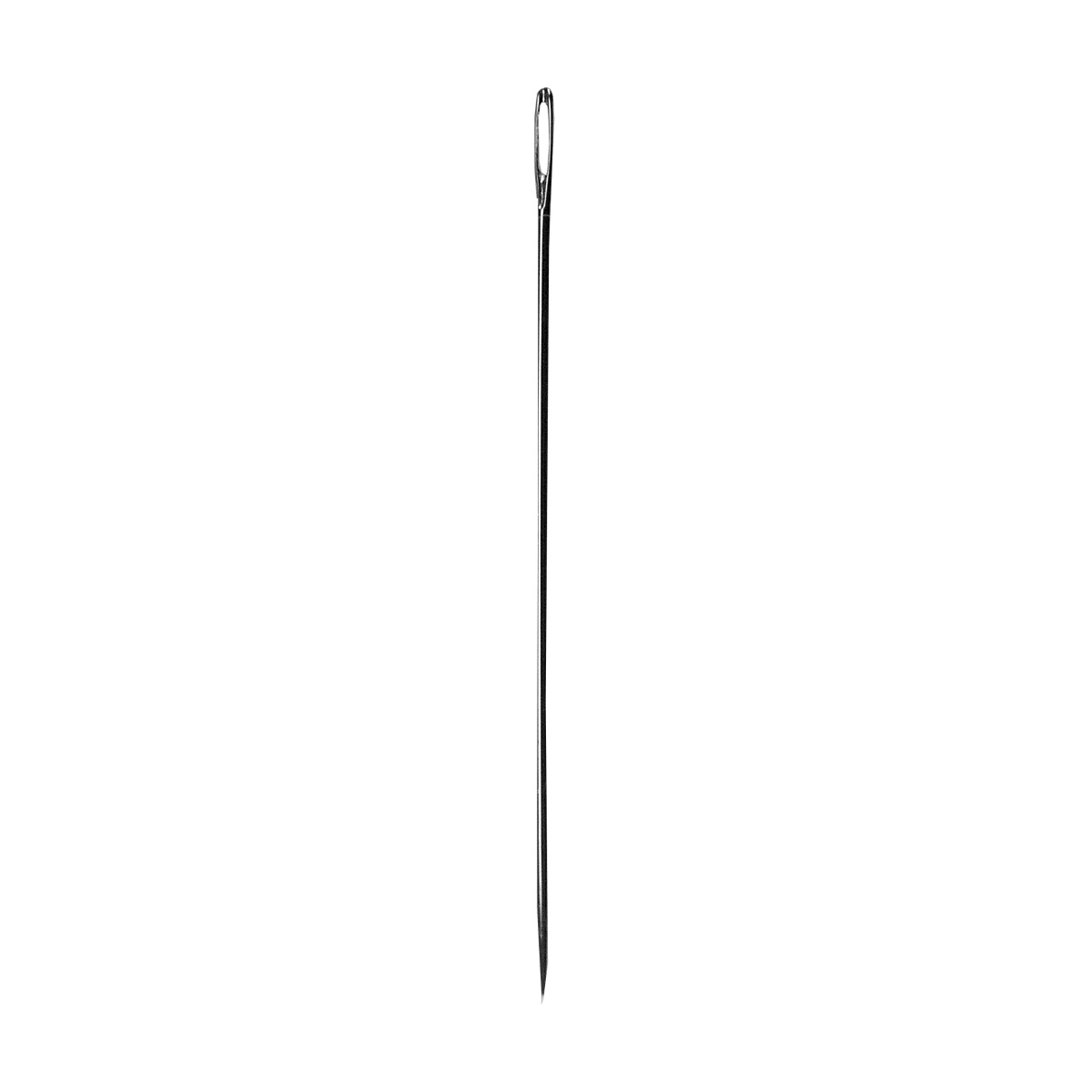 5
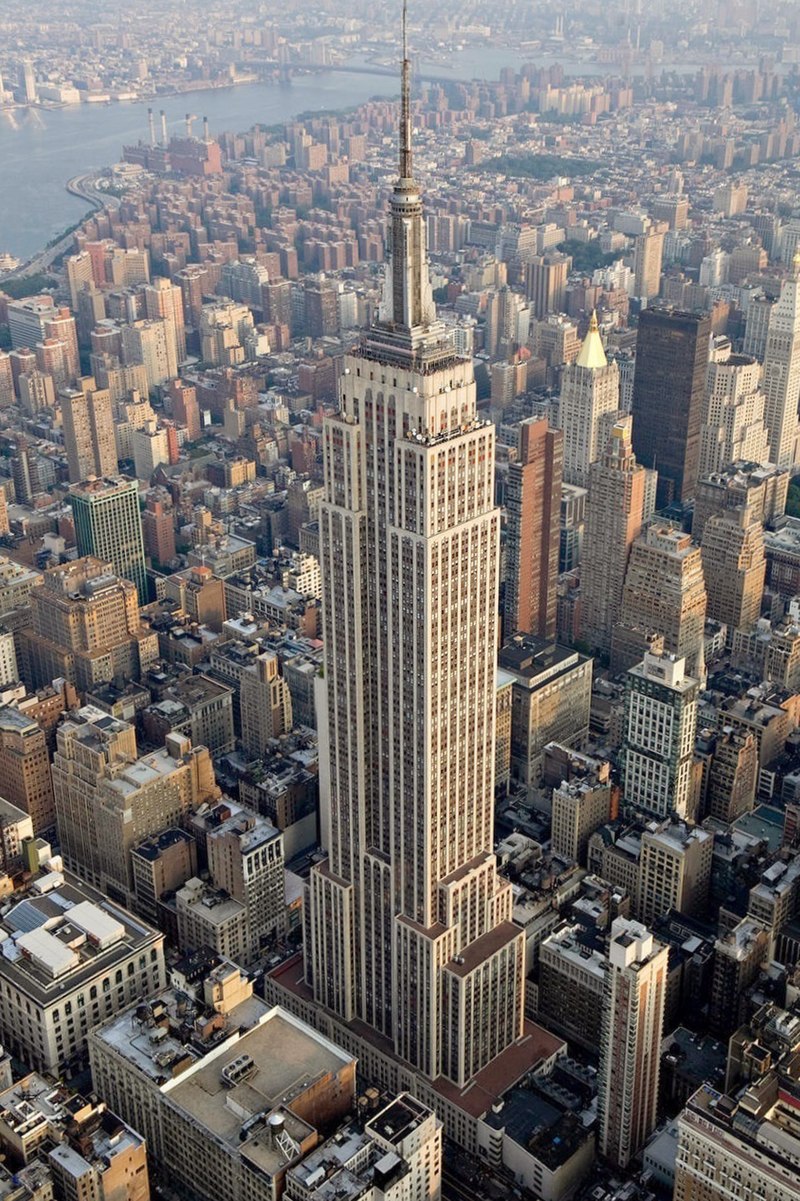 Science: The basics
Science is the art of knowing what to record, and when
With CMS & ATLAS in “discovery mode”, we care about the Higgs Boson or rarer
Higgs Boson production is ten orders of magnitude below the total interaction rate
That is a needle in a haystack the same mass as theEmpire State Building
Or if you collided protons once per second, that is one event every 317 years
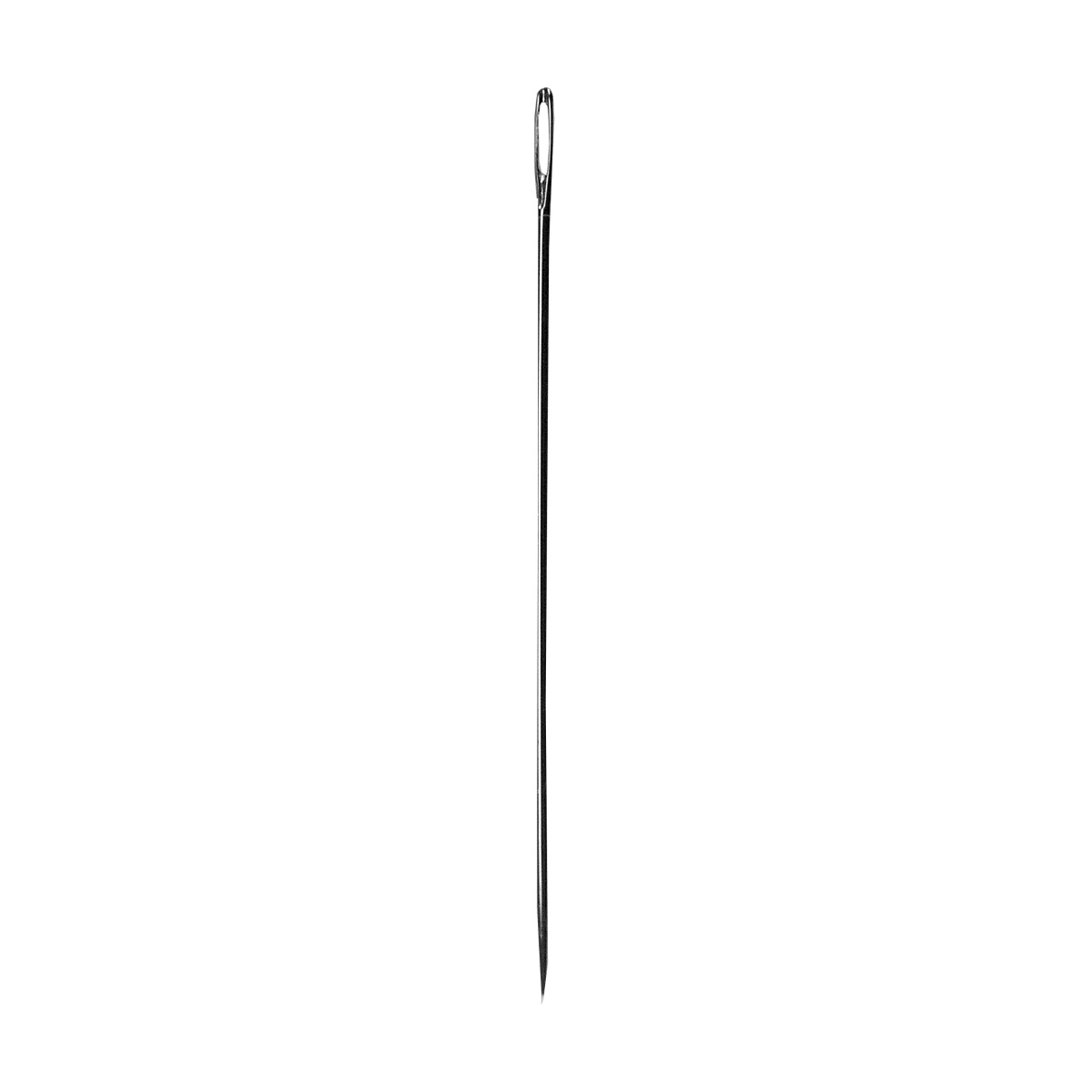 6
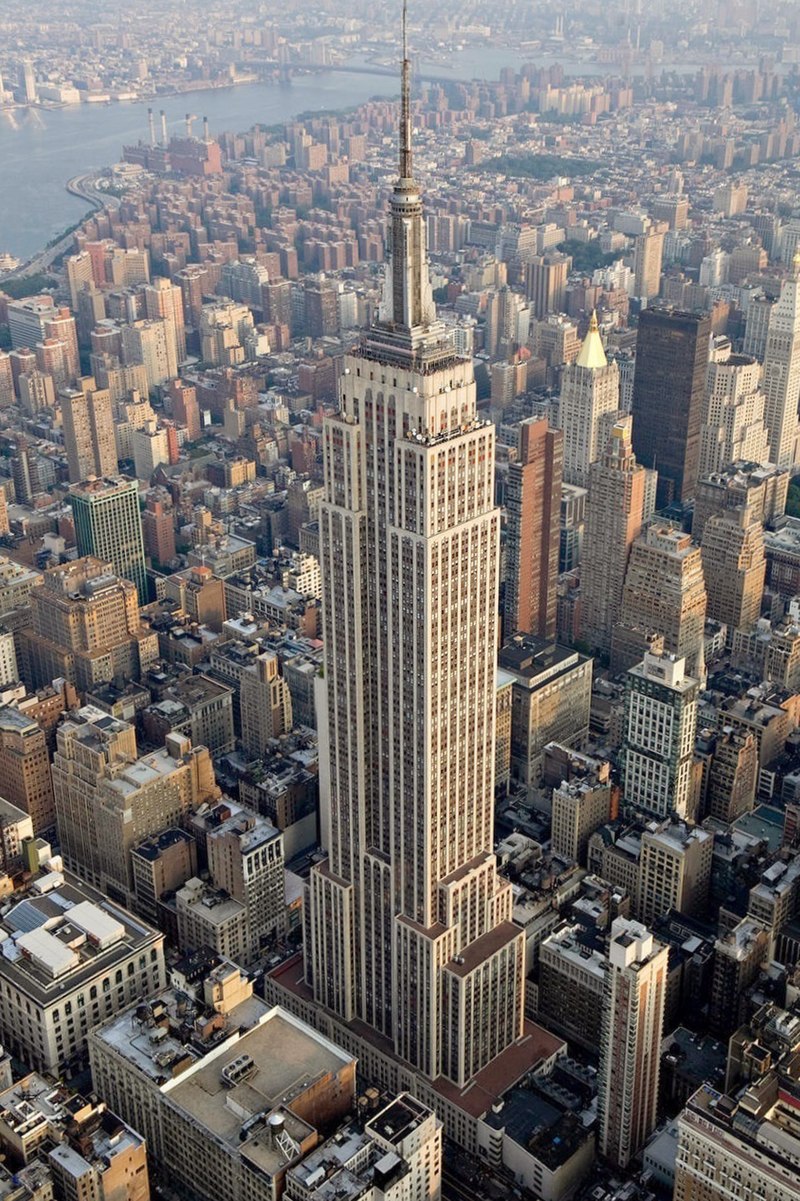 Science: The basics
Science is the art of knowing what to record, and when
With CMS & ATLAS in “discovery mode”, we care about the Higgs Boson or rarer
Higgs Boson production is ten orders of magnitude below the total interaction rate
That is a needle in a haystack the same mass as theEmpire State Building
Or if you collided protons once per second, that is one event every 317 years
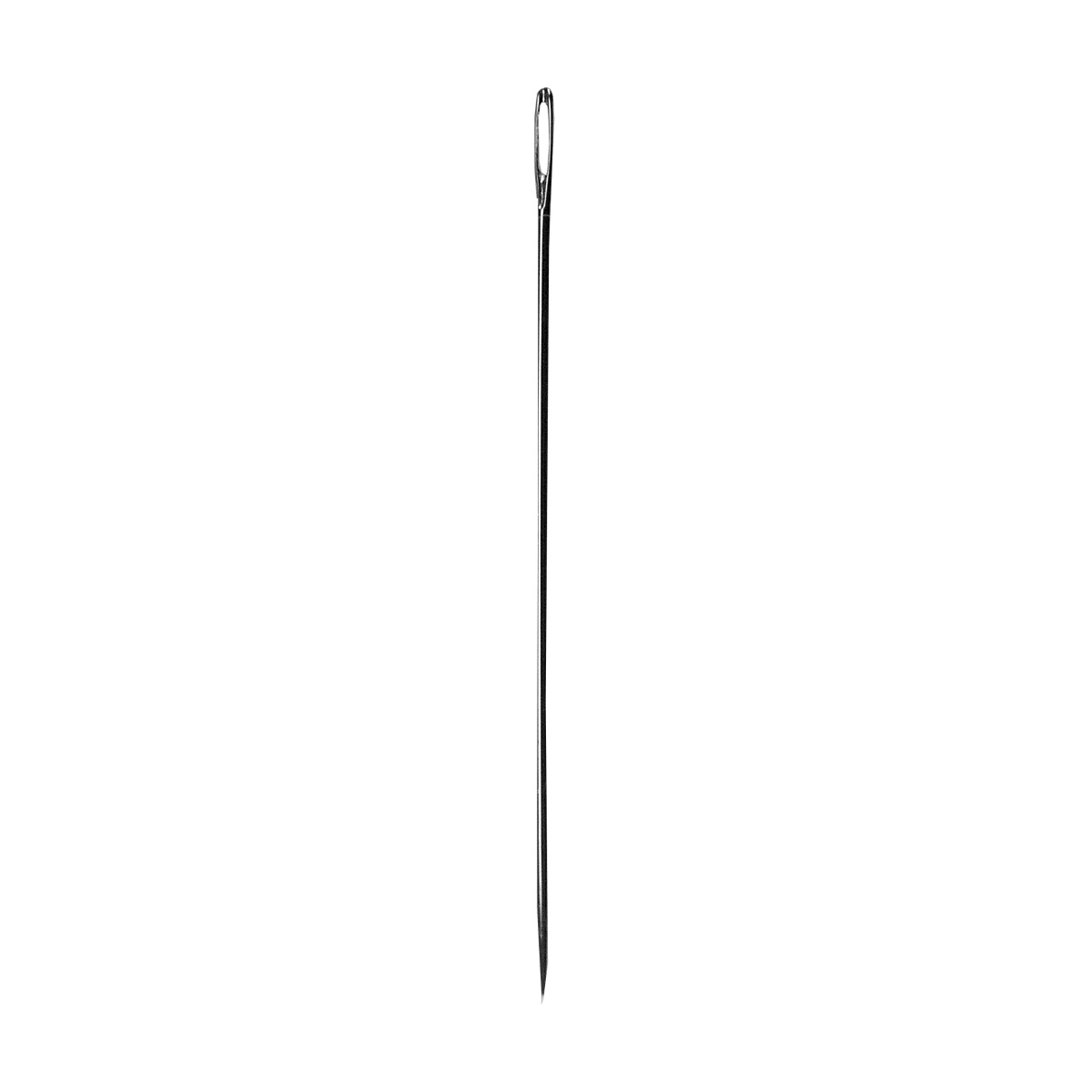 And one Higgs boson is pretty much USELESSWe need loads of them to be able to study them…
7
This is why the LHC collides…
̴50 protons at a time×40 million times a second
8
This is why the LHC collides…
̴50 protons at a time×40 million times a second
1 Higgs boson every   ̴5 seconds
9
This is why the LHC collides…
But this causes problems
̴50 protons at a time×40 million times a second
1 Higgs boson every   ̴5 seconds
10
One proton-proton collision
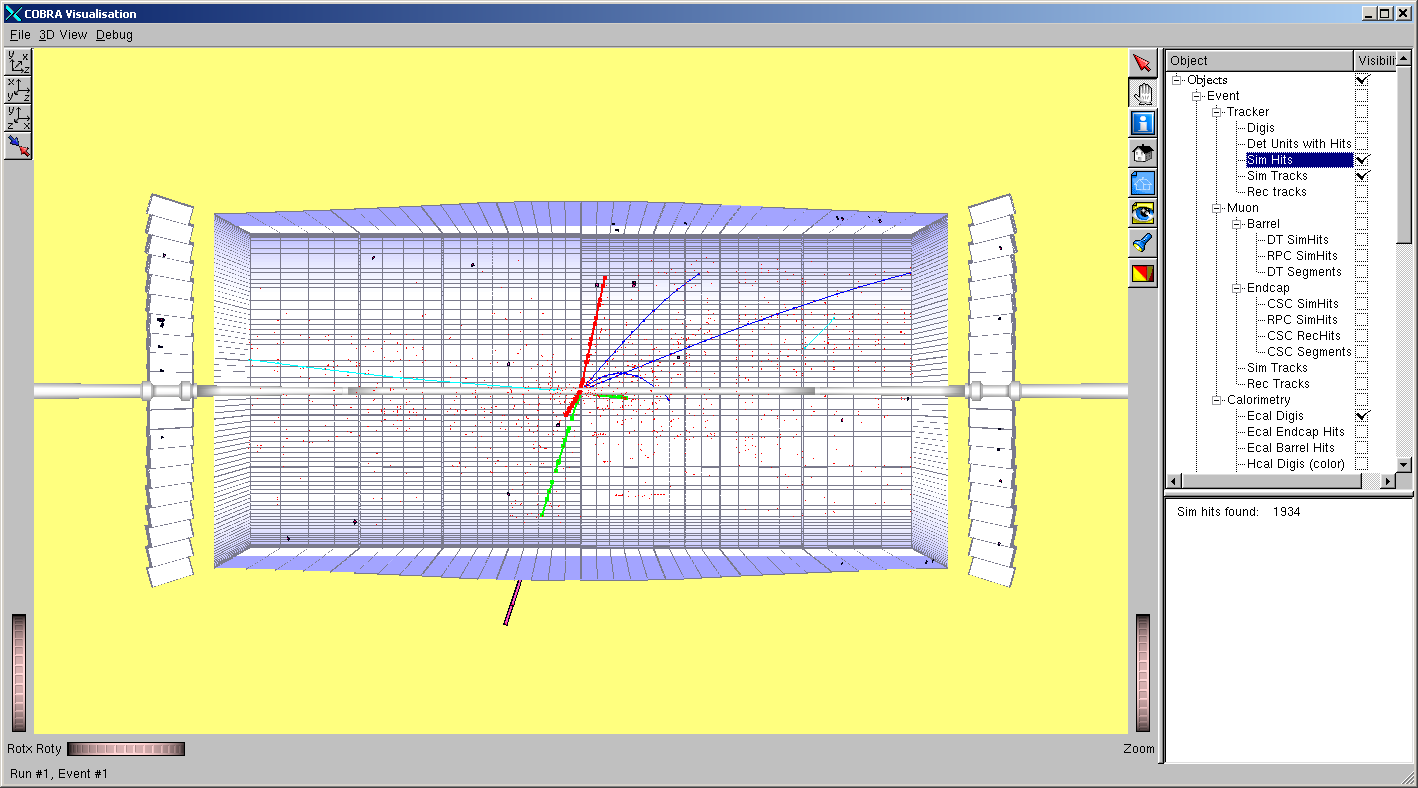 11
Many proton-proton collisions
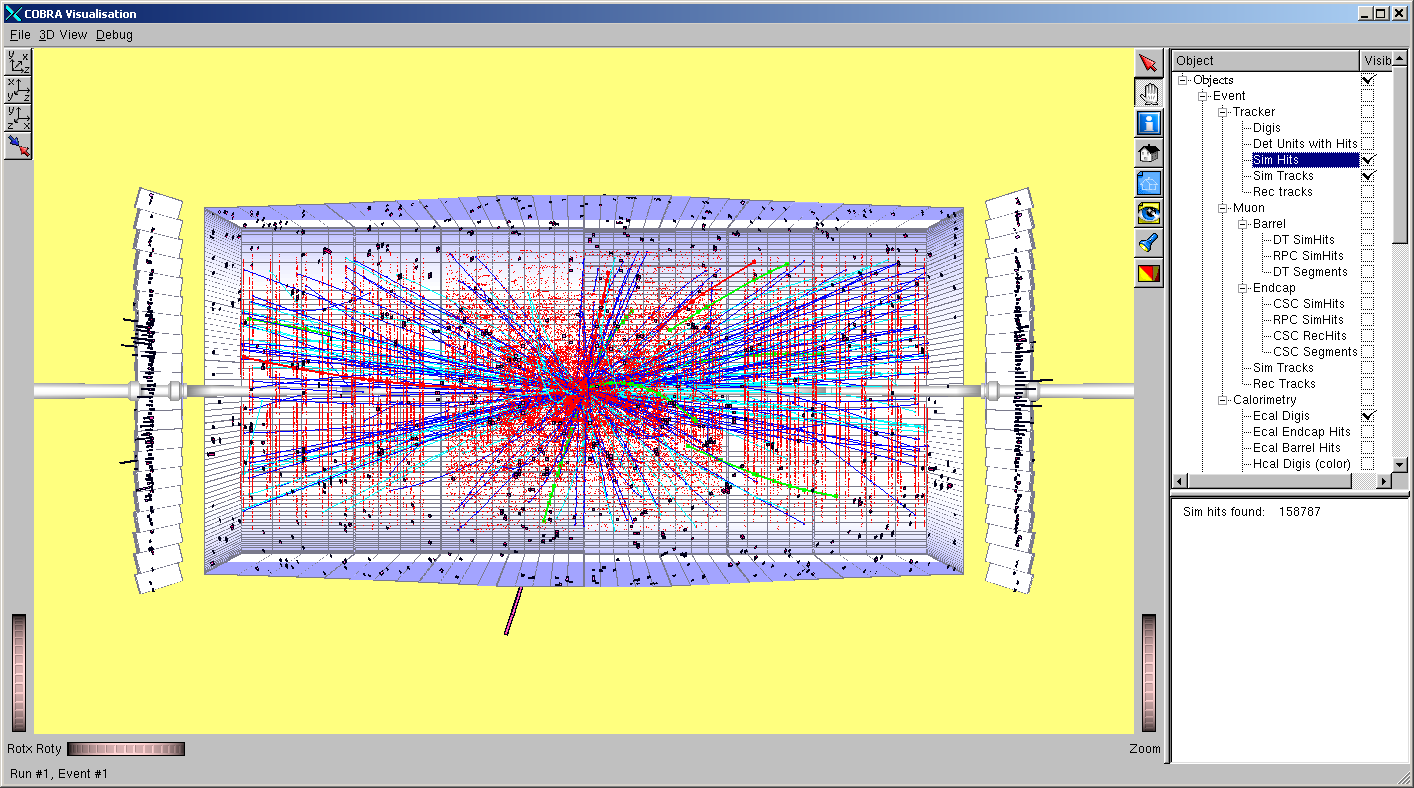 25 proton-proton collisions
12
Many proton-proton collisions
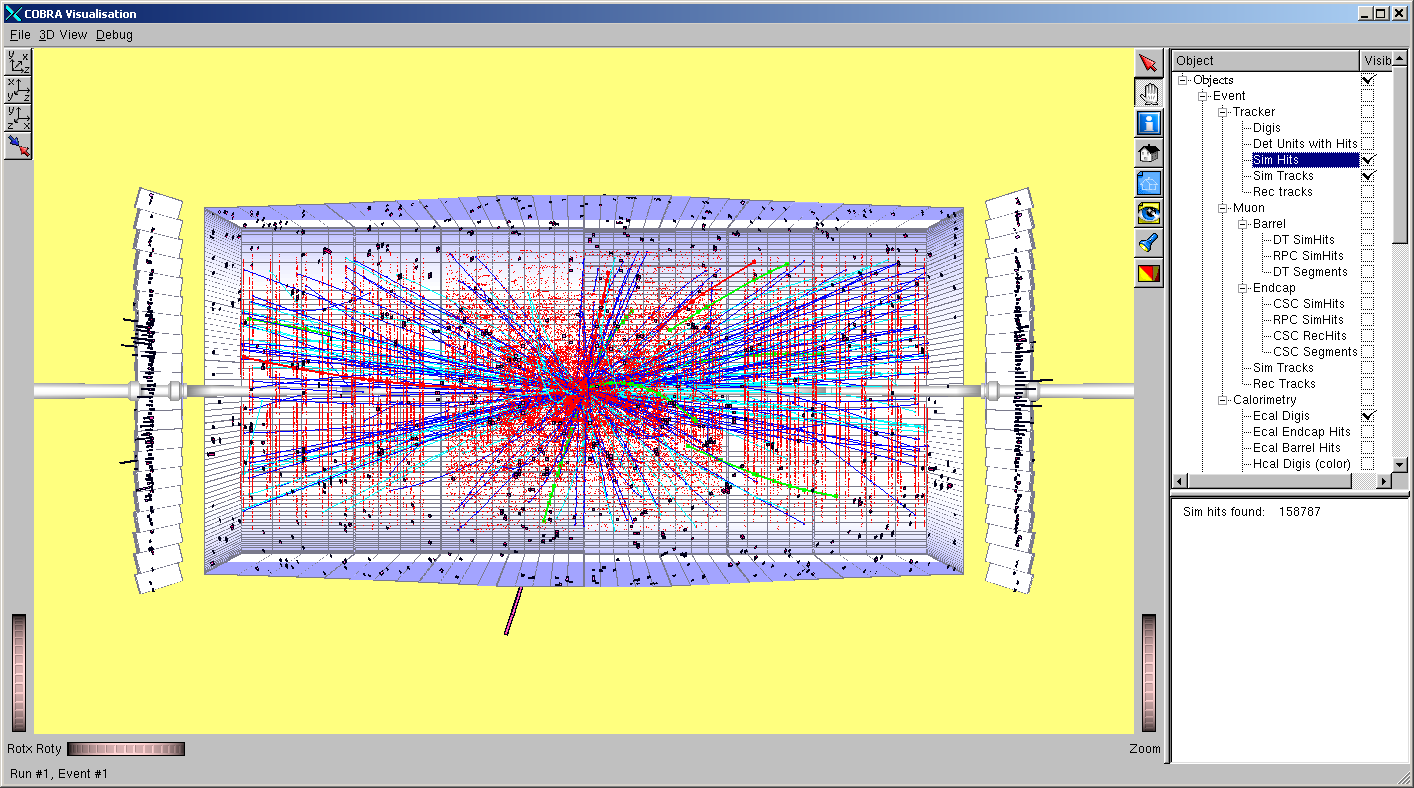 Even if you get a Higgs boson, theRUBBISHmakes it hard to find
25 proton-proton collisions
13
This is why the LHC collides…
This causes other problems too
̴50 protons at a time×40 million times a second
1 Higgs boson every   ̴5 seconds
14
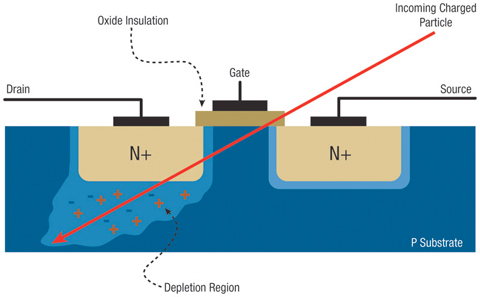 Single Event Upsets
When energetic charged particles pass through a transistor, they can change the state
And there are plenty of charged particles in the LHC experiments
15
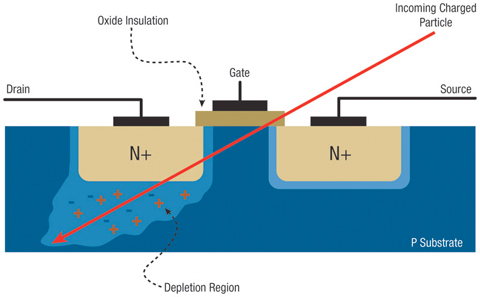 Single Event Upsets
When energetic charged particles pass through a transistor, they can change the state
And there are plenty of charged particles in the LHC experiments
In a microprocessor
At best this corrupts the data
At worst it changes the program flow
16
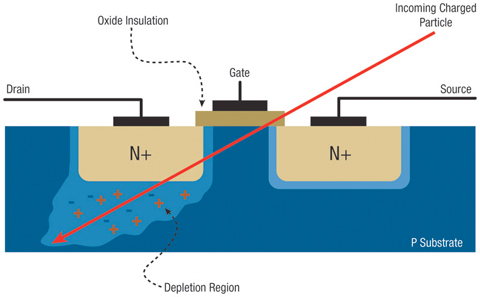 Single Event Upsets
When energetic charged particles pass througha transistor, they can change the state
And there are plenty of charged particlesin the LHC experiments
In a microprocessor
At best this corrupts the data
At worst it changes the program flow
There are much, much worse effects
Entire circuits reconfigured
Transistor shorts power to ground – burn out the chip
Block the ability to reset or reconfigure the chip
17
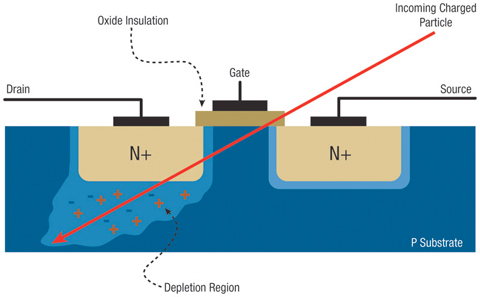 Single Event Upsets
Mitigate by having three copies of the logic and arbitrate by majority logic
Triple Redundant Logic
Deep well transistor architectures to minimize charge collection
Insulating substrates rather than semiconductors
Diamond, Sapphire, …
Or wide band gap substrates
Silicon Carbide, Gallium Nitride
Continual reconfiguration
Called "Scrubbing"
Designing radiation-hard electronics is a specialist skill
18
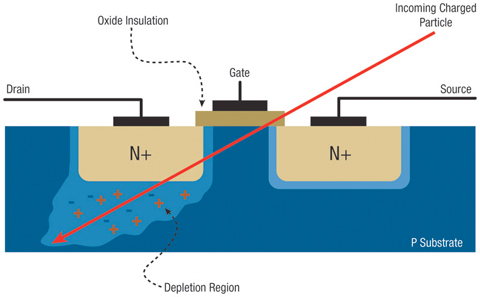 Single Event Upsets
Mitigate by having three copies of the logic and arbitrate by majority logic
Triple Redundant Logic
Deep well transistor architectures to minimize charge collection
Insulating substrates rather than semiconductors
Diamond, Sapphire, …
Or wide band gap substrates
Silicon Carbide, Gallium Nitride
Continual reconfiguration
Called "Scrubbing"
The best solution is to keep your most sensitive electronics as far away from radiation as possible
19
This is why the LHC collides…
But this causes problems
̴50 protons at a time×40 million times a second
1 Higgs boson every   ̴5 seconds
This causes problems too
20
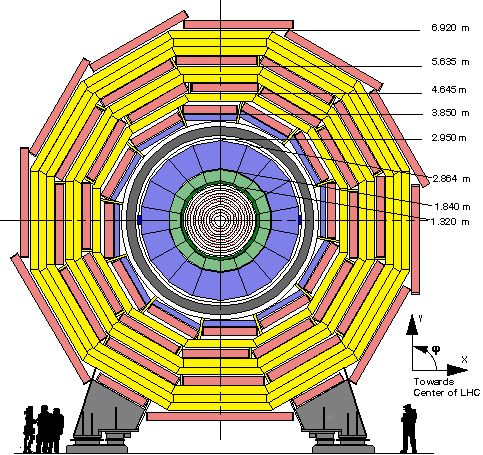 Big detectorsfor smallparticles
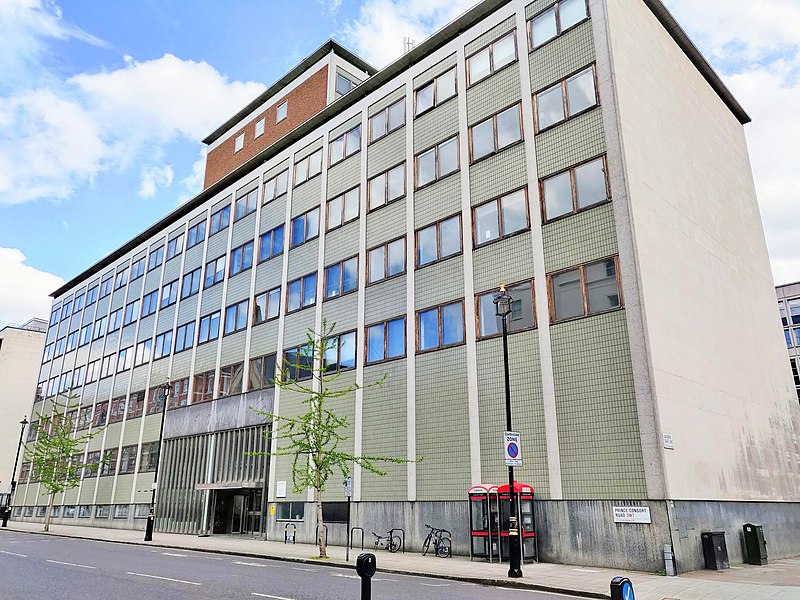 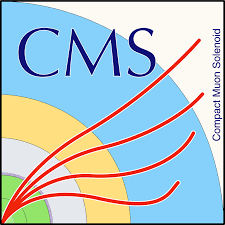 21
~80k PbWO4 Ecal Crystals
Big detectors…
~15k channel Brass/Plastic sampling HCAL
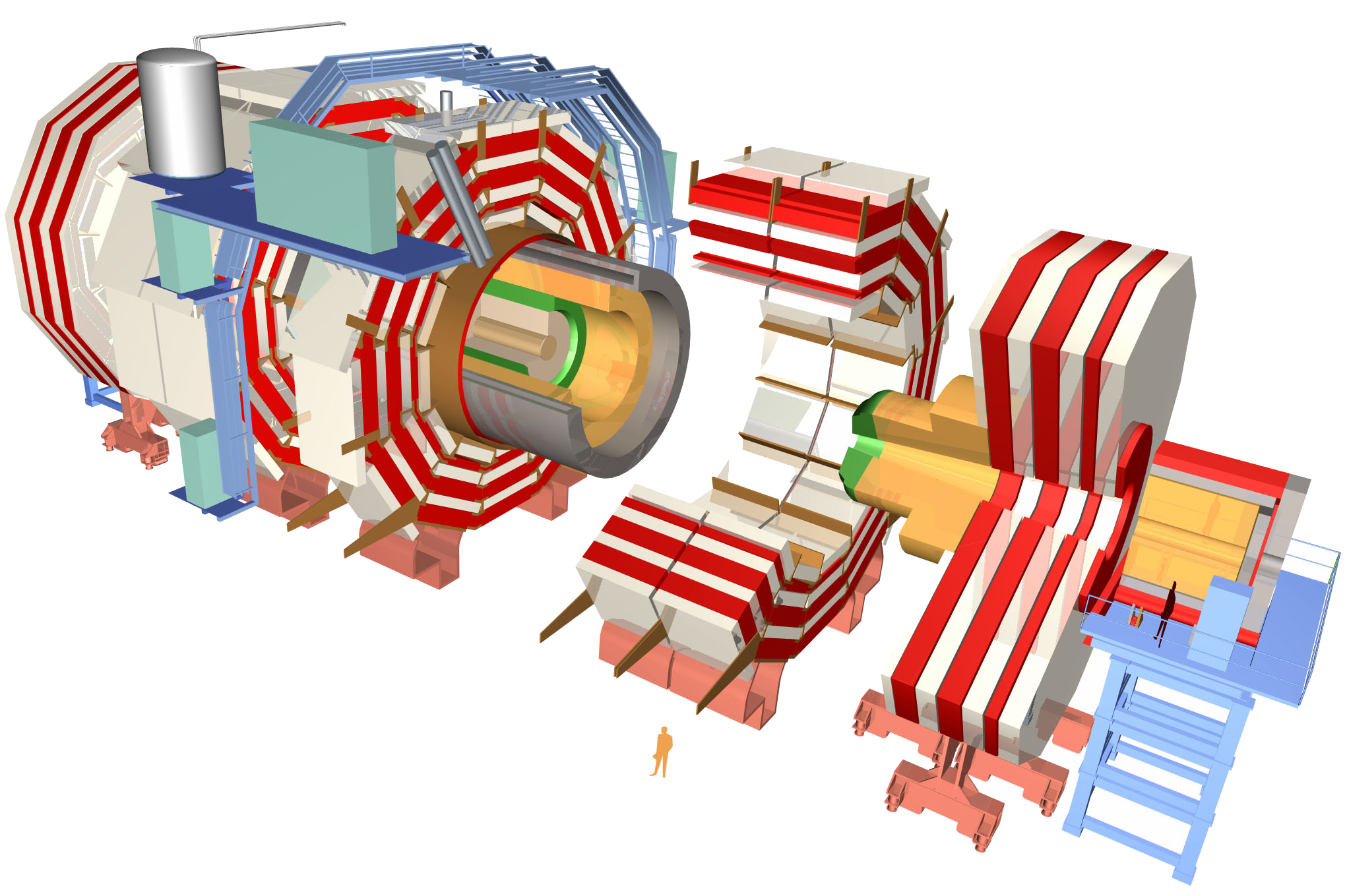 ~568k RPC/DT/CSC Muon channels
~65M Silicon Pixels
~10M Silicon Strips
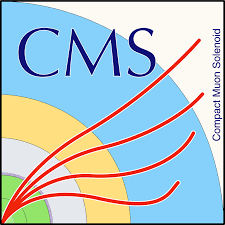 22
~3500 physicists/engineers
~80k PbWO4 Ecal Crystals
Big detectors…
~15k channel Brass/Plastic sampling HCAL
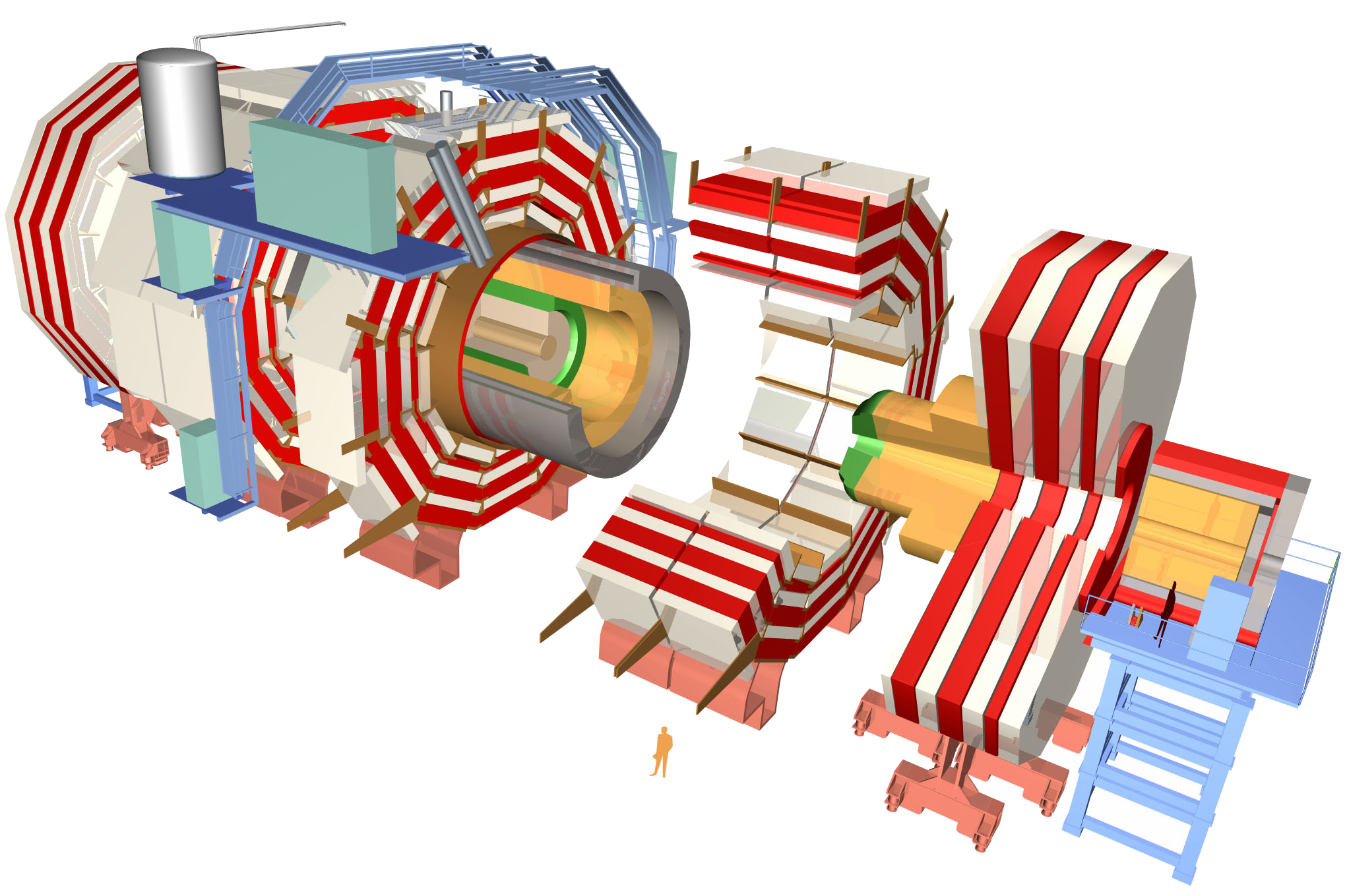 ~568k RPC/DT/CSC Muon channels
× 40 million measurements per second
~65M Silicon Pixels
~10M Silicon Strips
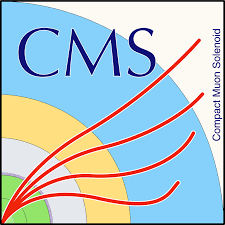 23
~3500 physicists/engineers
~80k PbWO4 Ecal Crystals≡ 40 TBit per second
… Bigger data
~15k channel Brass/Plastic sampling HCAL
≡ 10 TBit per second
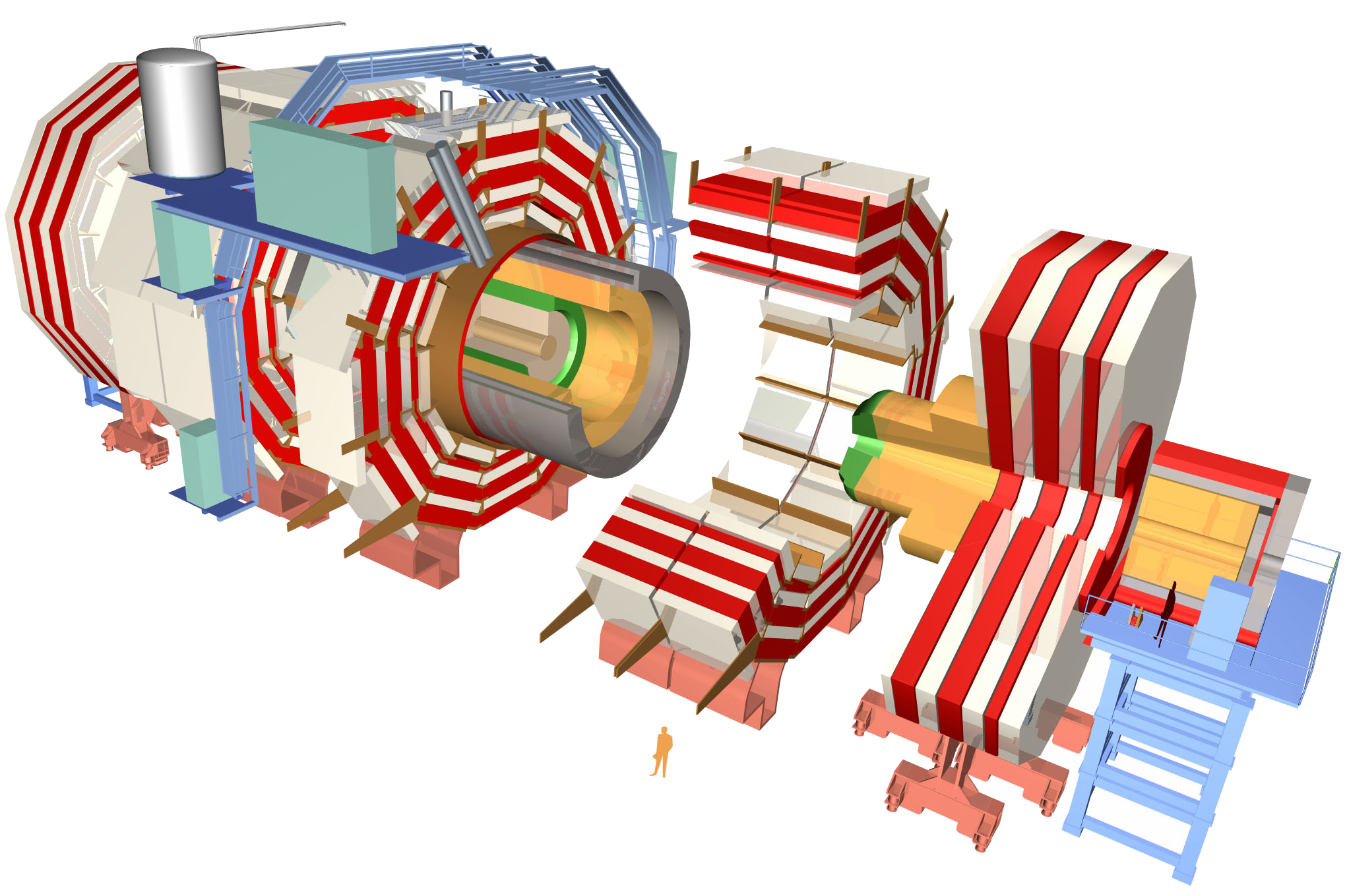 ~568k RPC/DT/CSC Muon channels
≡ 23 TBit per second
× 40 million measurements per second
~65M Silicon Pixels
≡ 21 PBit per second
~10M Silicon Strips
≡ 4 PBit per second
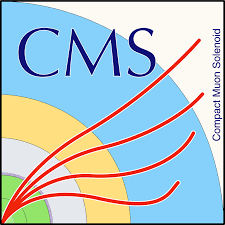 24
~3500 physicists/engineers
~80k PbWO4 Ecal Crystals≡ 40 TBit per second
… Bigger data
~15k channel Brass/Plastic sampling HCAL
≡ 10 TBit per second
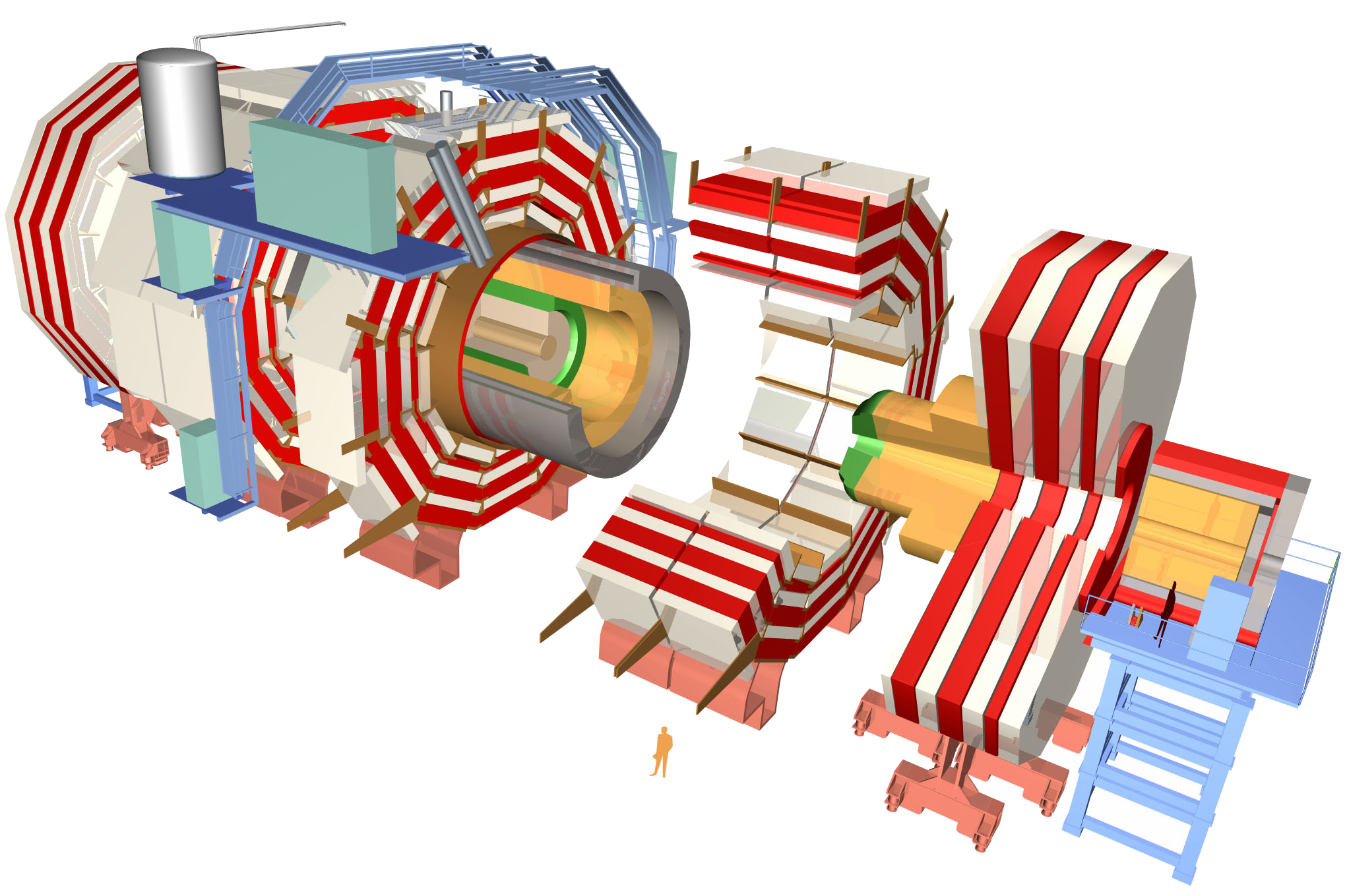 ~568k RPC/DT/CSC Muon channels
≡ 23 TBit per second
What does that even mean?
~65M Silicon Pixels
≡ 21 PBit per second
~10M Silicon Strips
≡ 4 PBit per second
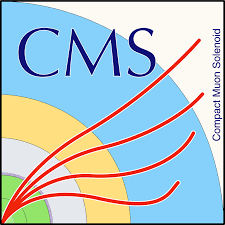 25
~3500 physicists/engineers
What does that even mean?
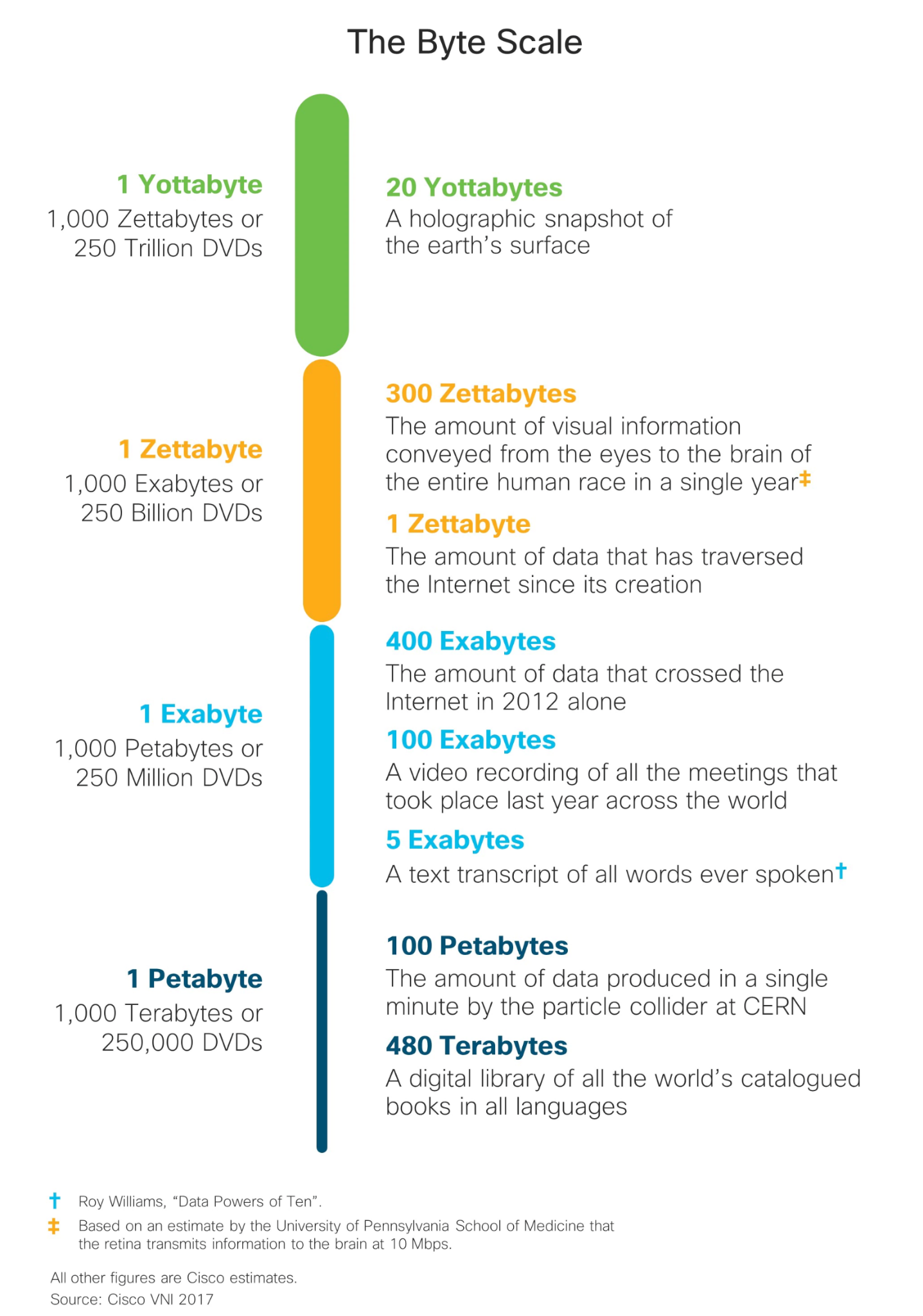 https://www.cisco.com/
×50
×200
26
What does that even mean?
The amount of data being produced
27
https://arxiv.org/pdf/2202.07659.pdf
What does that even mean?
The amount of data being produced
The amount of data we can store
28
https://arxiv.org/pdf/2202.07659.pdf
What does that even mean?
But do we need to store it all?
The Higgs is rare, after all
29
https://arxiv.org/pdf/2202.07659.pdf
So what do we do?
We keep the data safe on the detector
30
So what do we do?
Designing radiation-hard electronics is a specialist skill
We keep the data safe on the detector
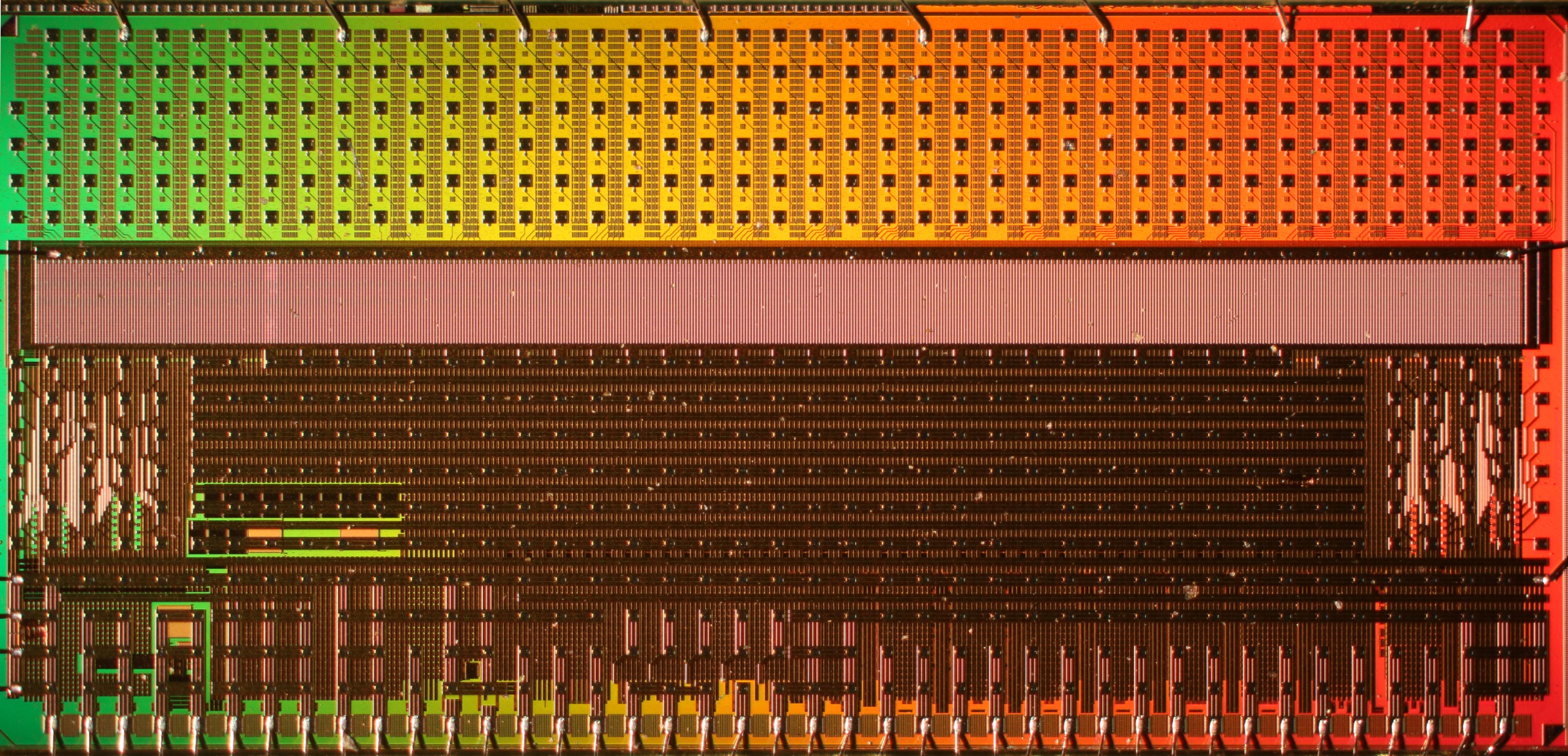 CMS CBC3 ASICDesigned at Imperial College LondonLayout at Rutherford Appleton Lab
31
So what do we do?
We keep the data safe on the detector for several microseconds
32
So what do we do?
We keep the data safe on the detector for several microseconds
We quickly analyse some small fraction of the data and select the interesting crossings to keep
33
So what do we do?
We keep the data safe on the detector for several microseconds
We quickly analyse some small fraction of the data and select the interesting crossings to keep
Called Triggering
34
So what do we do?
We keep the data safe on the detector for several microseconds
We quickly analyse some small fraction of the data and select the interesting crossings to keep
uninteresting crossings to discard
The LHC is a discovery machine, after all
Called Triggering
35
So what do we do?
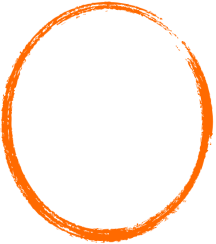 We keep the data safe on the detector for several microseconds
We quickly analyse some small fraction of the data and select the interesting crossings to keep
~30Tbps
uninteresting crossings to discard
The LHC is a discovery machine, after all
Called Triggering
36
But!
If you get it wrong
If your system fails      you throw away your valuable physics
If you take too long
37
But!
If you get it wrong
If your system fails      you throw away your valuable physics
If you take too long
And that is a *really, really* expensive mistake
38
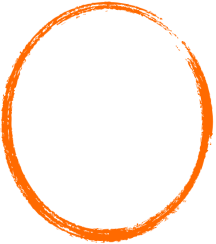 So what do we do?
We keep the data safe on the detector for several microseconds
We quickly analyse some small fraction of the data and select the interesting crossings to keep
39
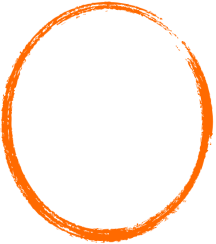 So what do we do?
We keep the data safe on the detector for several microseconds
We quickly analyse some small fraction of the data and select the interesting crossings to keep
But the radiation in the experiment is so intense that the programmable electronics is kept 100m away
The speed of light costs you 1μs to get the data off detector
And 1μs to get the decision back to the detector
Leaves 1.2μs for all data processing
40
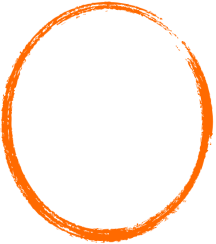 So what do we do?
We keep the data safe on the detector for several microseconds
We quickly analyse some small fraction of the data and select the interesting crossings to keep
But the radiation in the experiment is so intense that the programmable electronics is kept 100m away
The speed of light costs you 1μs to get the data off detector
And 1μs to get the decision back to the detector
Leaves 1.2μs for all data processing
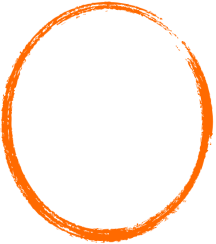 4800 instructions on a 4GHz CPU
41
But recall…
But this causes problems
̴50 protons at a time×40 million times a second
1 Higgs boson every   ̴5 seconds
This causes other problems too
42
A note on timescales
At 40MHz BX rate, a 4GHz CPU could perform 100 CPU operations (not enough to be useful) before the next data arrives
What technology can we use?
Sequential processing
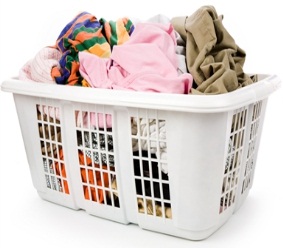 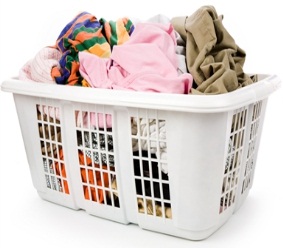 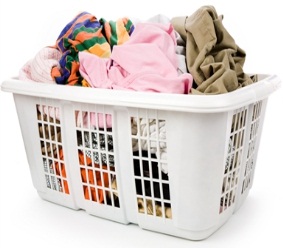 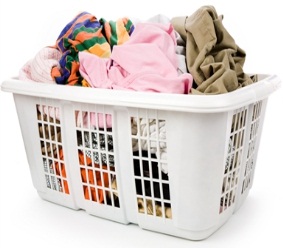 44
Sequential processing
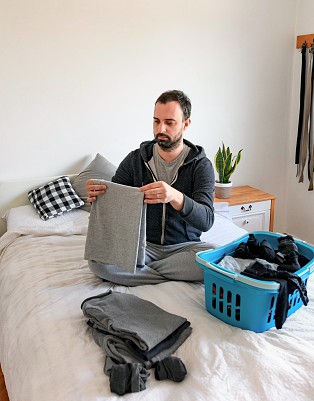 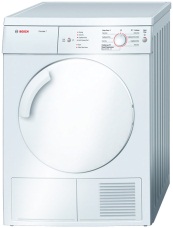 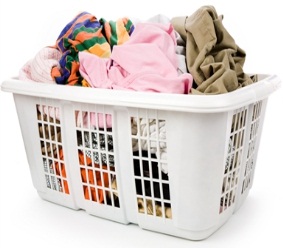 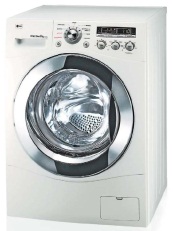 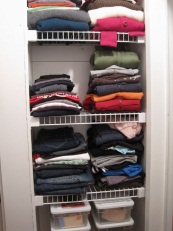 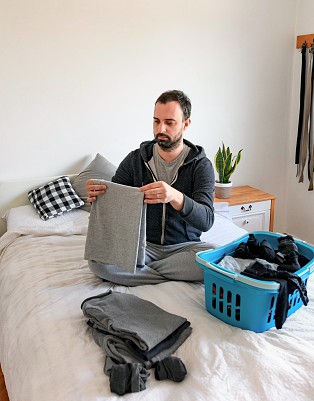 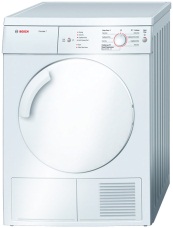 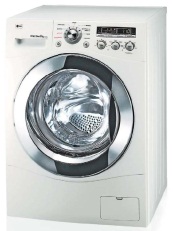 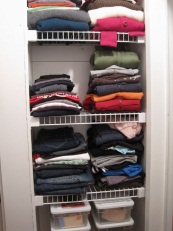 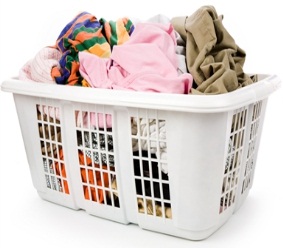 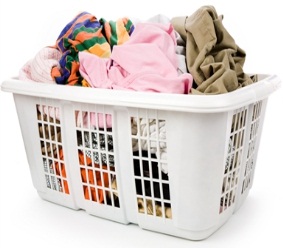 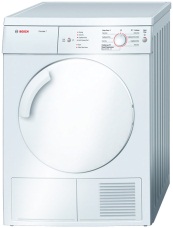 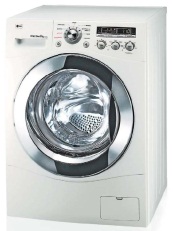 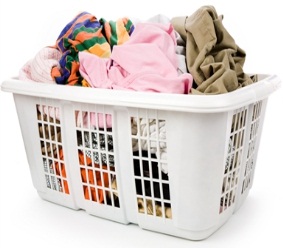 45
Sequential processing
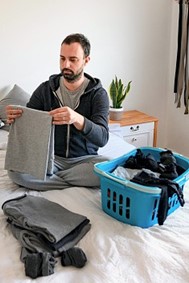 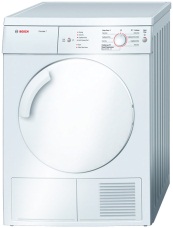 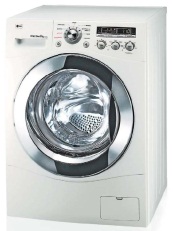 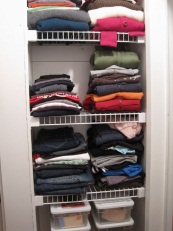 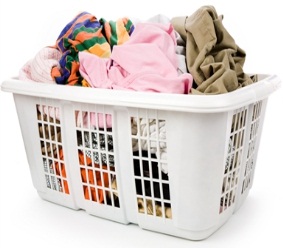 That would just be stupid
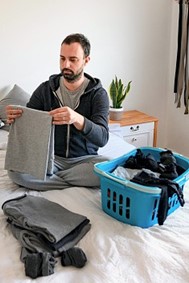 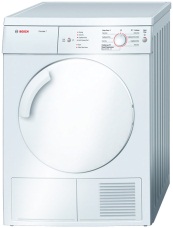 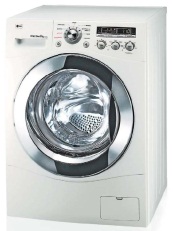 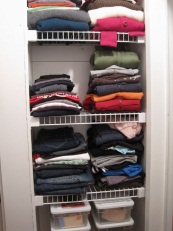 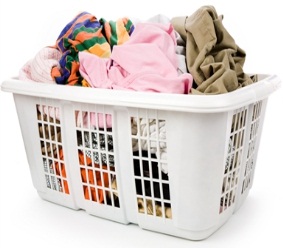 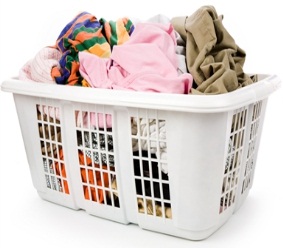 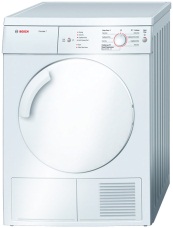 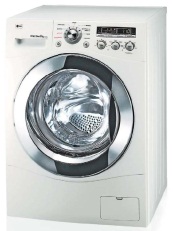 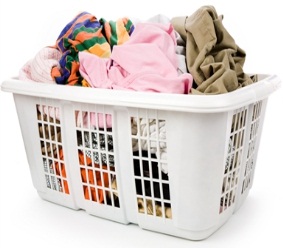 46
Sequential processing
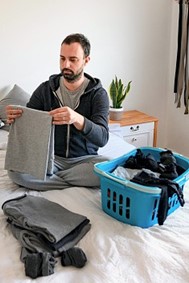 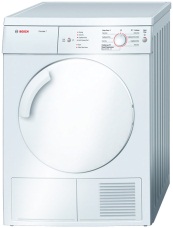 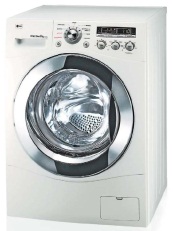 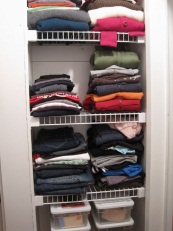 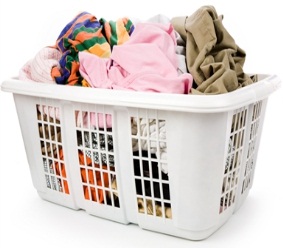 That would just be stupid
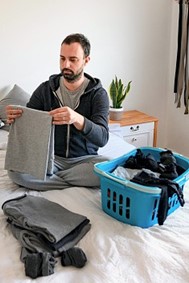 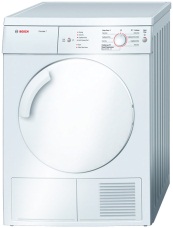 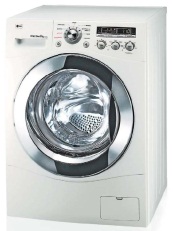 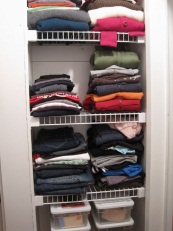 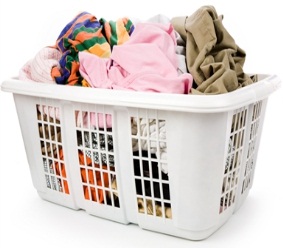 But this is essentially what a PC does
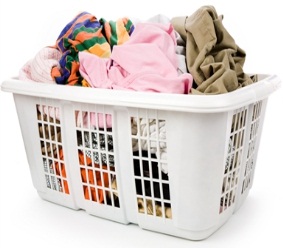 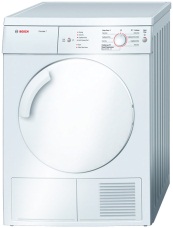 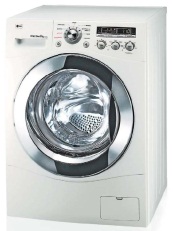 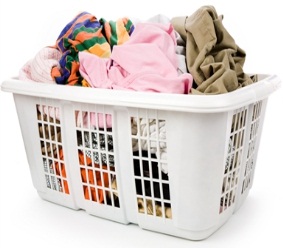 47
Pipelined processing
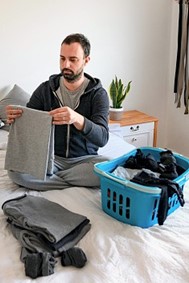 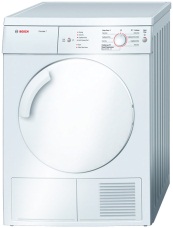 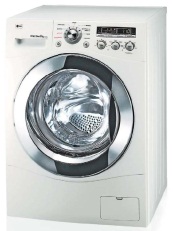 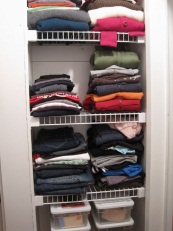 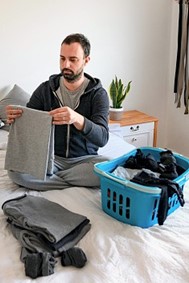 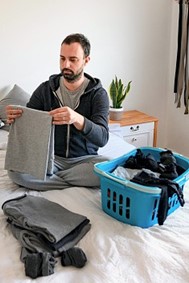 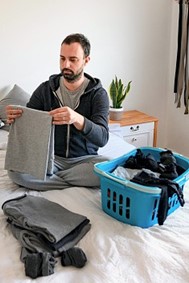 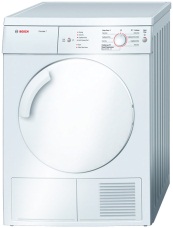 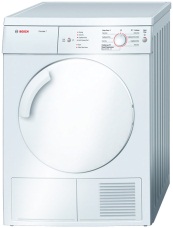 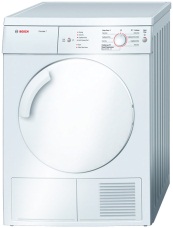 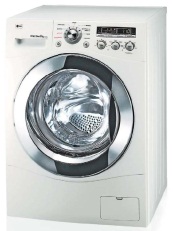 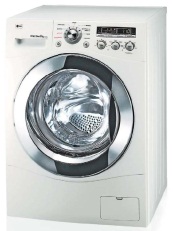 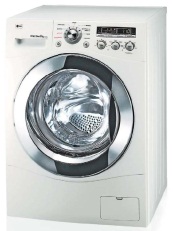 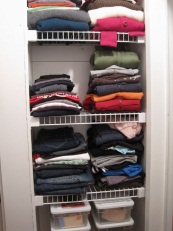 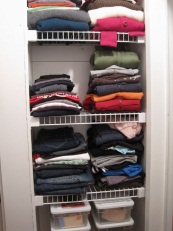 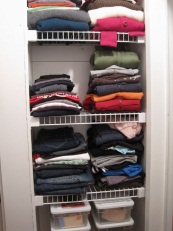 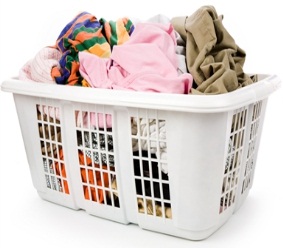 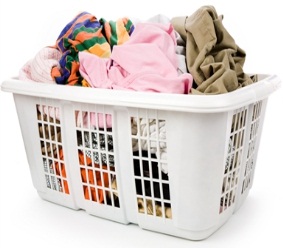 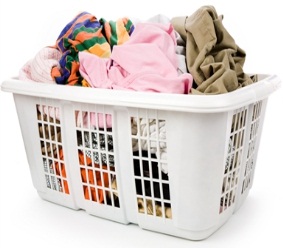 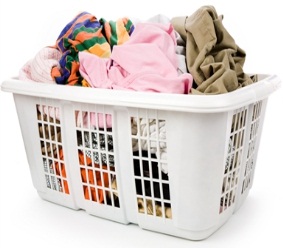 48
Pipelined processing
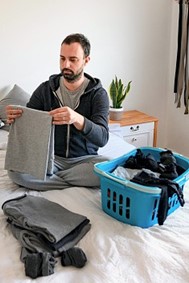 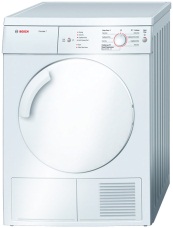 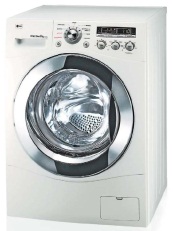 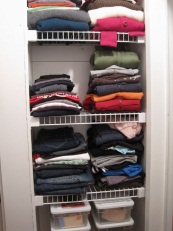 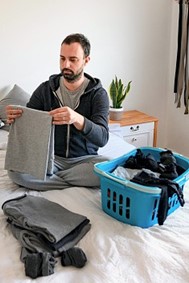 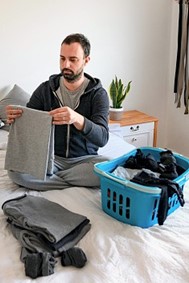 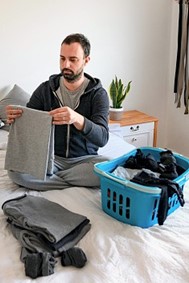 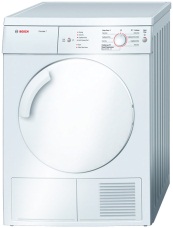 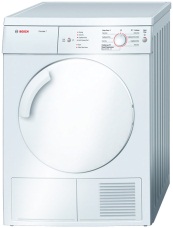 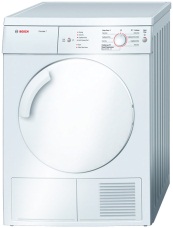 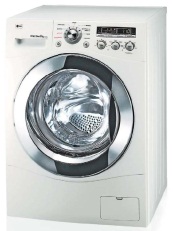 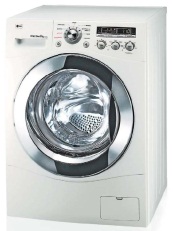 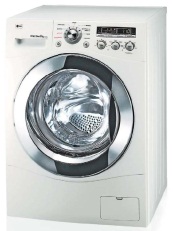 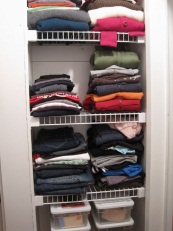 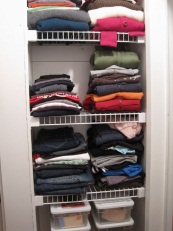 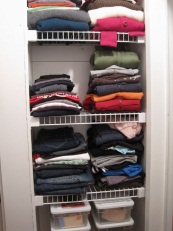 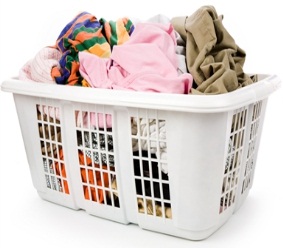 So why doesn’t my PC do this?
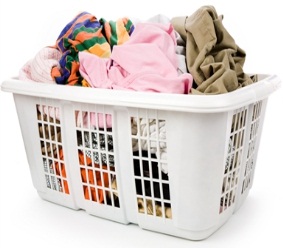 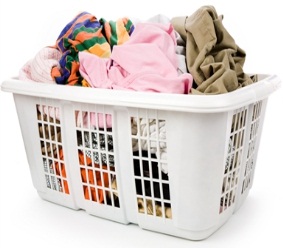 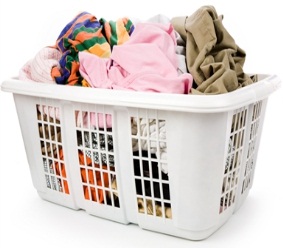 49
Pipelined processing
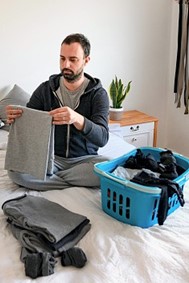 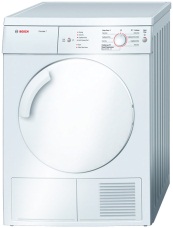 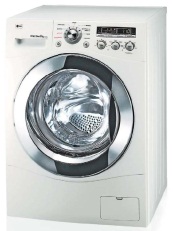 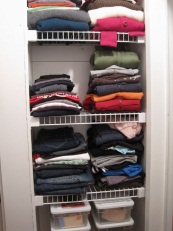 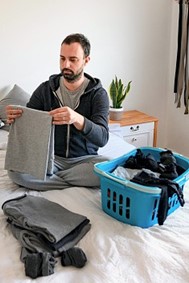 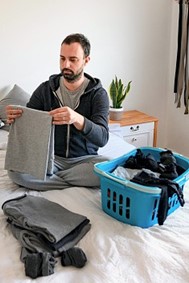 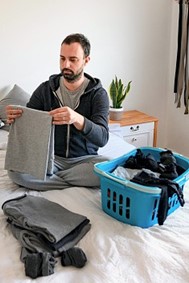 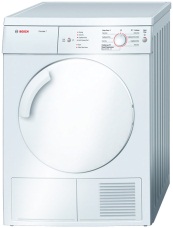 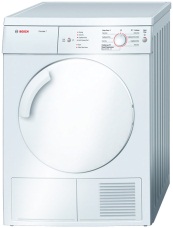 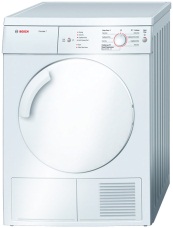 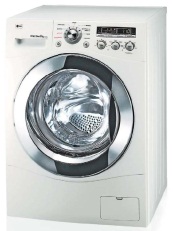 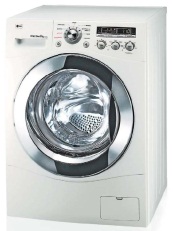 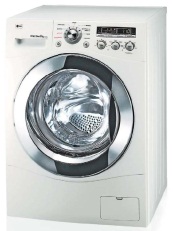 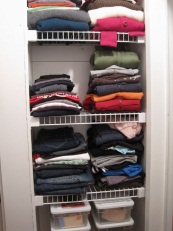 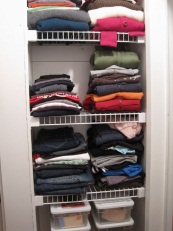 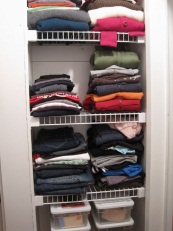 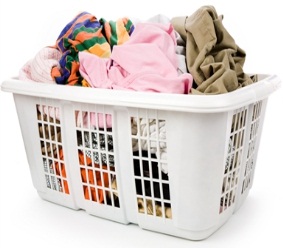 So why doesn’t my PC do this?
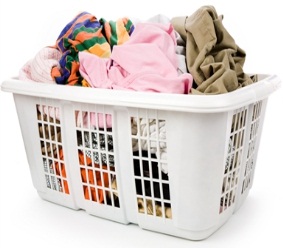 Because writing code like this is*really, really* hard
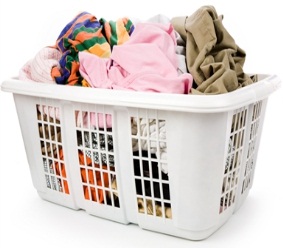 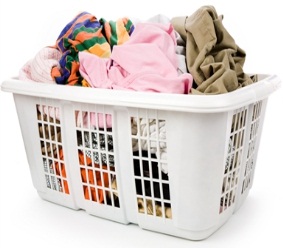 50
What technology can we use?
Application-specific integrated circuits (ASICs):design encoded into silicon
Field-programmable gate arrays (FPGAs)
Field-Programmable Gate Arrays
Programmable circuit-on-chip
52
Field-Programmable Gate Arrays
Programmable circuit-on-chip
Upwards of 9 million logic cells & up to 12000 “math” cells
All clocked at   ̴500MHz
Up to O(1015) operations/second
Fully parallel and fully pipelineable
53
Field-Programmable Gate Arrays
Programmable circuit-on-chip
Upwards of 9 million logic cells & up to 12000 “math” cells
All clocked at   ̴500MHz
Up to O(1015) operations/second
Fully parallel and fully pipelineable
Rather useful when you are dealing with 30Tbps
54
Field-Programmable Gate Arrays
Programmable circuit-on-chip
Upwards of 9 million logic cells & up to 12000 “math” cells
All clocked at   ̴500MHz
Up to O(1015) operations/second
Fully parallel and fully pipelineable
Rather useful when you are getting new dataevery 25ns
55
Field-Programmable Gate Arrays
Programmable circuit-on-chip
Upwards of 9 million logic cells & up to 12000 “math” cells
All clocked at   ̴500MHz
Up to O(1015) operations/second
Fully parallel and fully pipelineable
Rather useful when you are dealing with 30Tbps
Rather useful when you are getting new dataevery 25ns
and *really, really* hard to program efficiently
56
72 × 10 Gbps links
720 Gbps 
2.3kb per 25ns
The CMS Calorimeter trigger
Inputs
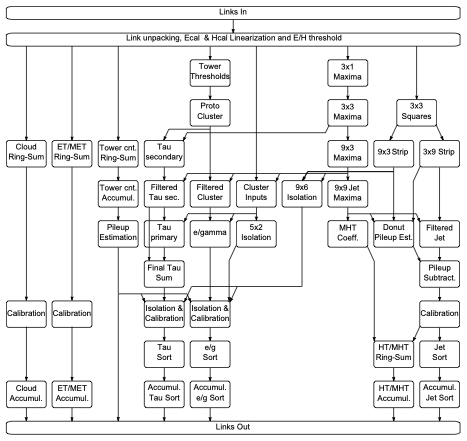 Unpack & Linearisation
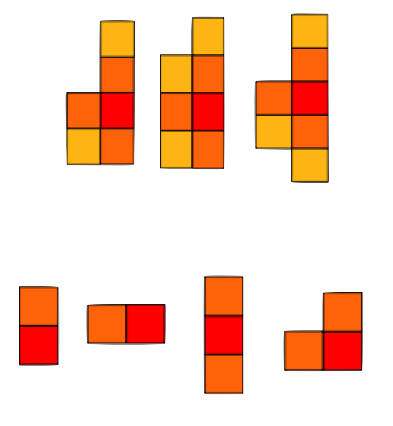 Seeding  & basic clustering
Dynamic clustering
Clusters combination Filtering Sums
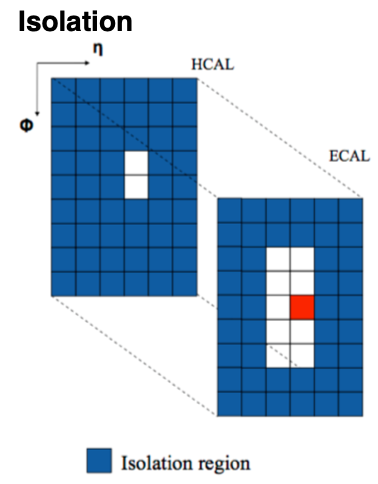 Jet building with pileup subtraction
EG/TAU/Jets PileUp
Isolation&Calibration
Sort
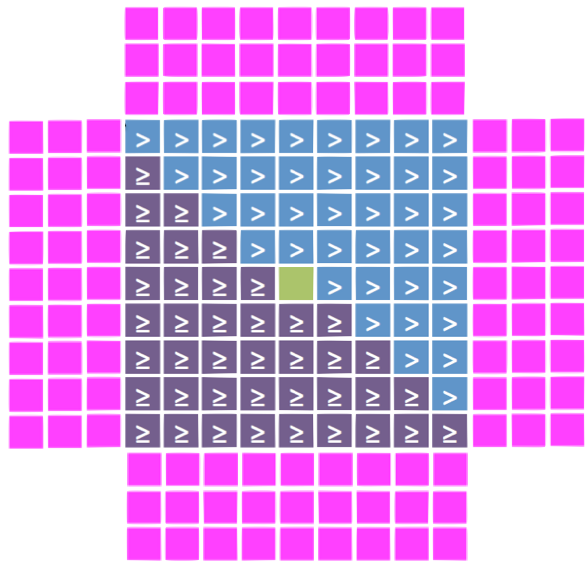 Cumulative sort
Shape veto,H/E, isolation, calibration
Outputs
72 × 10 Gbps links
720 Gbps 
2.3kb per 25ns
The CMS Calorimeter trigger
Inputs
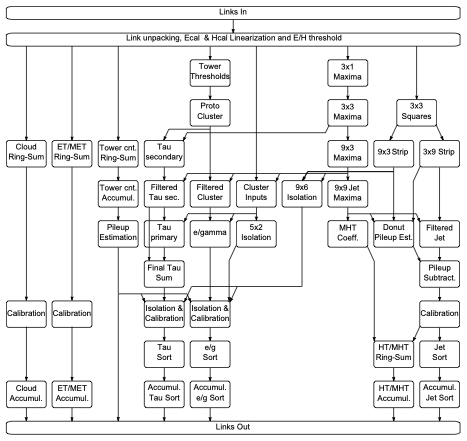 Unpack & Linearisation
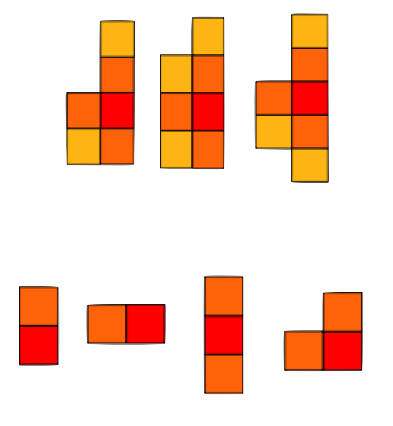 Seeding  & basic clustering
Dynamic clustering
Each box itself consists of a number of pipelined operations
Clusters combination Filtering Sums
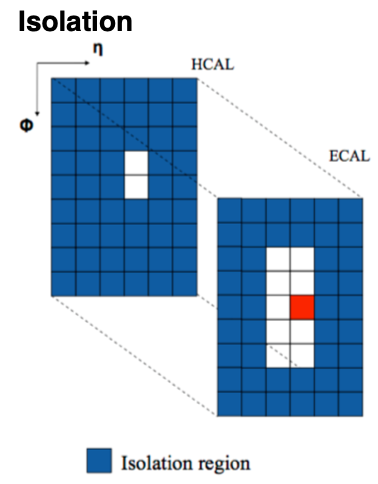 Jet building with pileup subtraction
EG/TAU/Jets PileUp
Isolation&Calibration
Sort
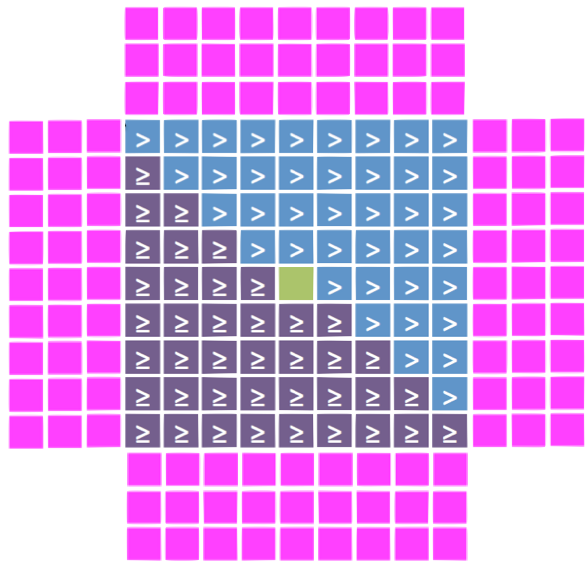 Cumulative sort
Shape veto,H/E, isolation, calibration
Outputs
What type of algorithms are we talking about?
Remember that they have to be implemented in a fully paralleland
fully pipelined
form
Classical algorithms
Clustering in 2D or 3D
Pattern identification/matching
Kalman filtering
59
What type of algorithms are we talking about?
Remember that they have to be implemented in a fully paralleland
fully pipelined
form
Classical algorithms
Clustering in 2D or 3D
Pattern identification/matching
Kalman filtering
In future
Particle-flow – full reconstruction of particles and events
Machine-learning, BDTs and neural-nets in chip
60
Field-Programmable Gate Arrays
A chip needs to be attached to something!
Imperial’s latest platform: Serenity
61
Field-Programmable Gate Arrays
A chip needs to be attached to something!
Imperial’s latest platform: Serenity
208 optical transmit links &208 optical receive links @ 28.5Gbps =


Skewable to
5.9 + 5.9 Tbps
7.0 + 4.8 Tbps
62
Field-Programmable Gate Arrays
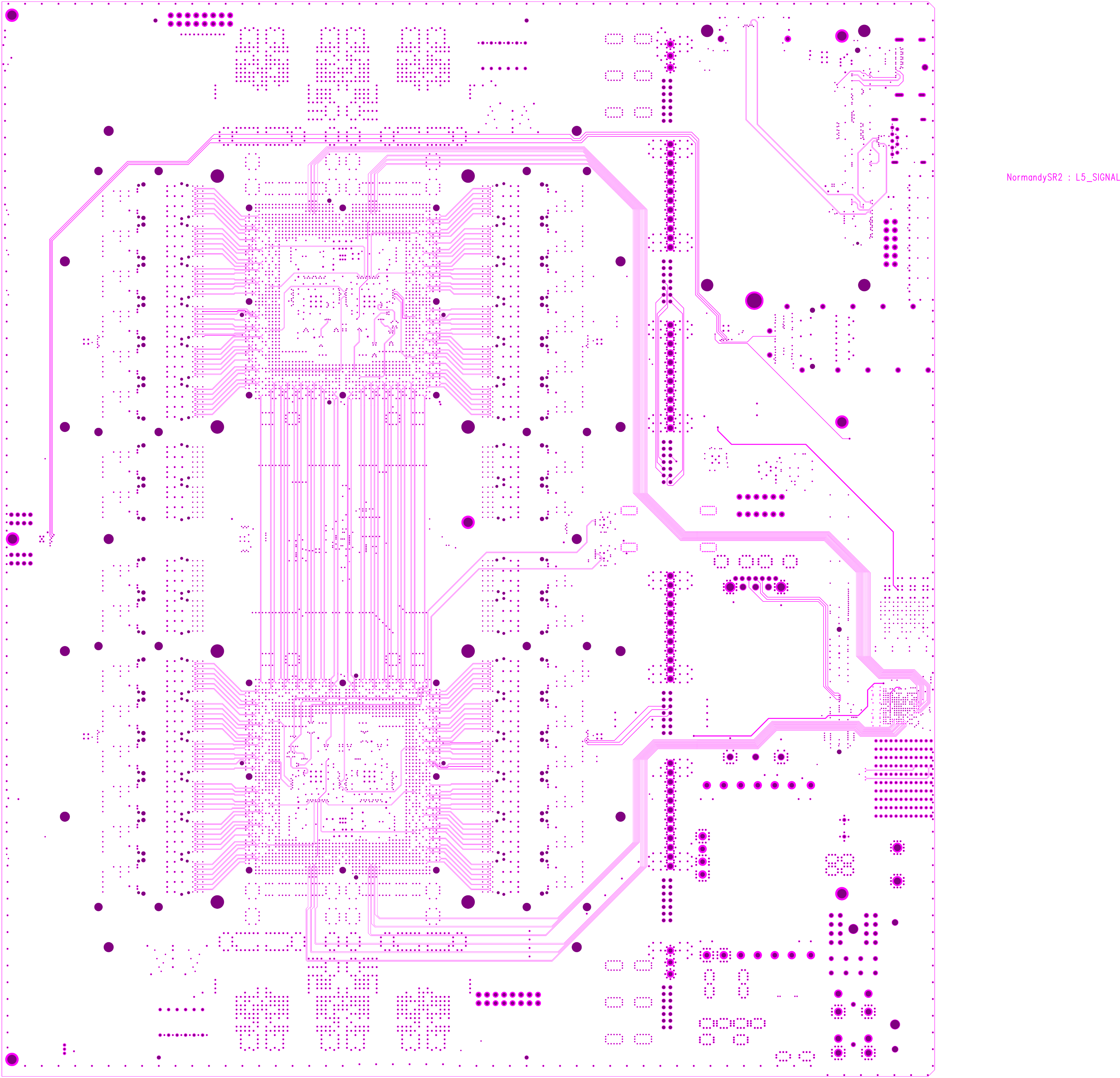 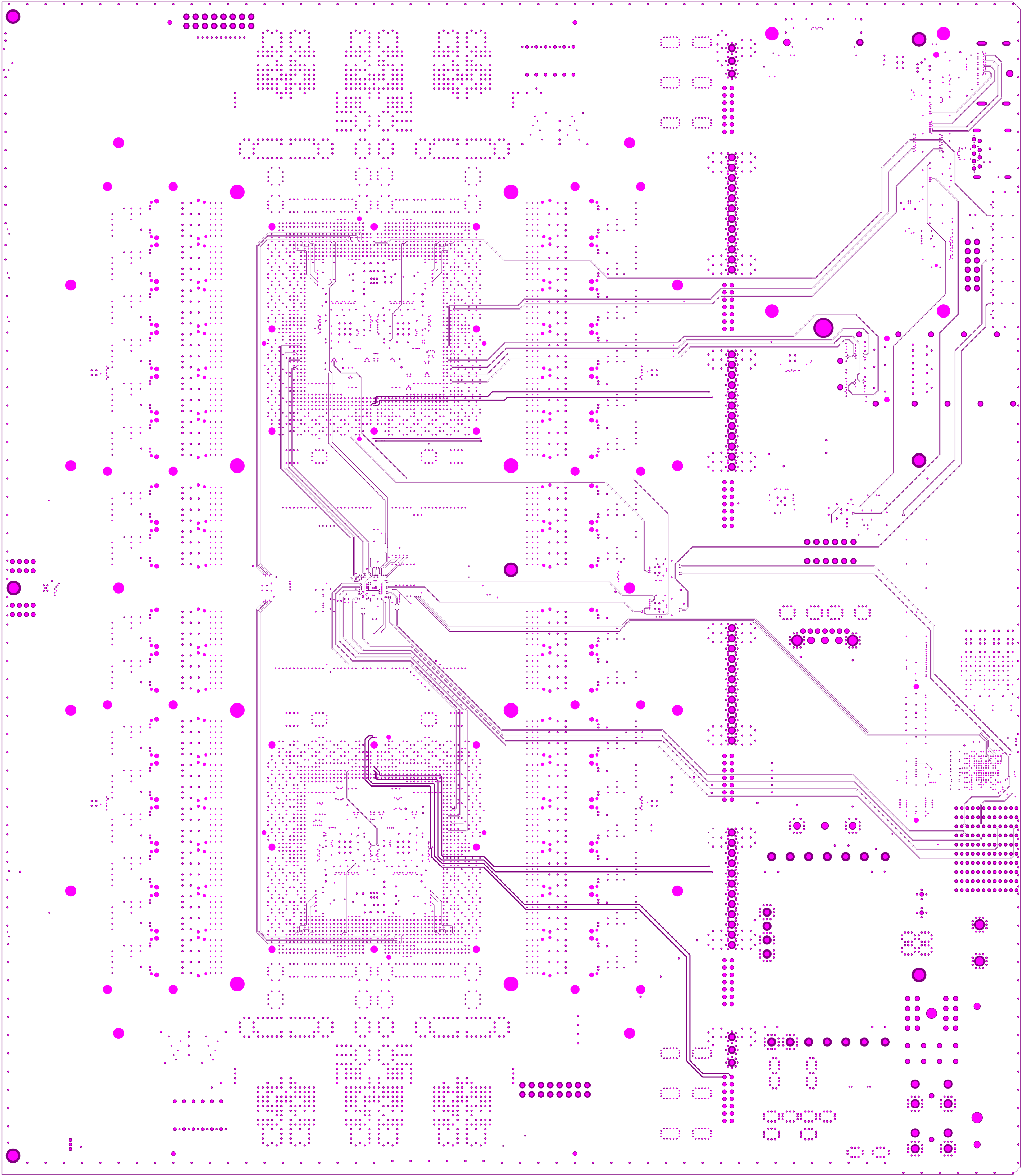 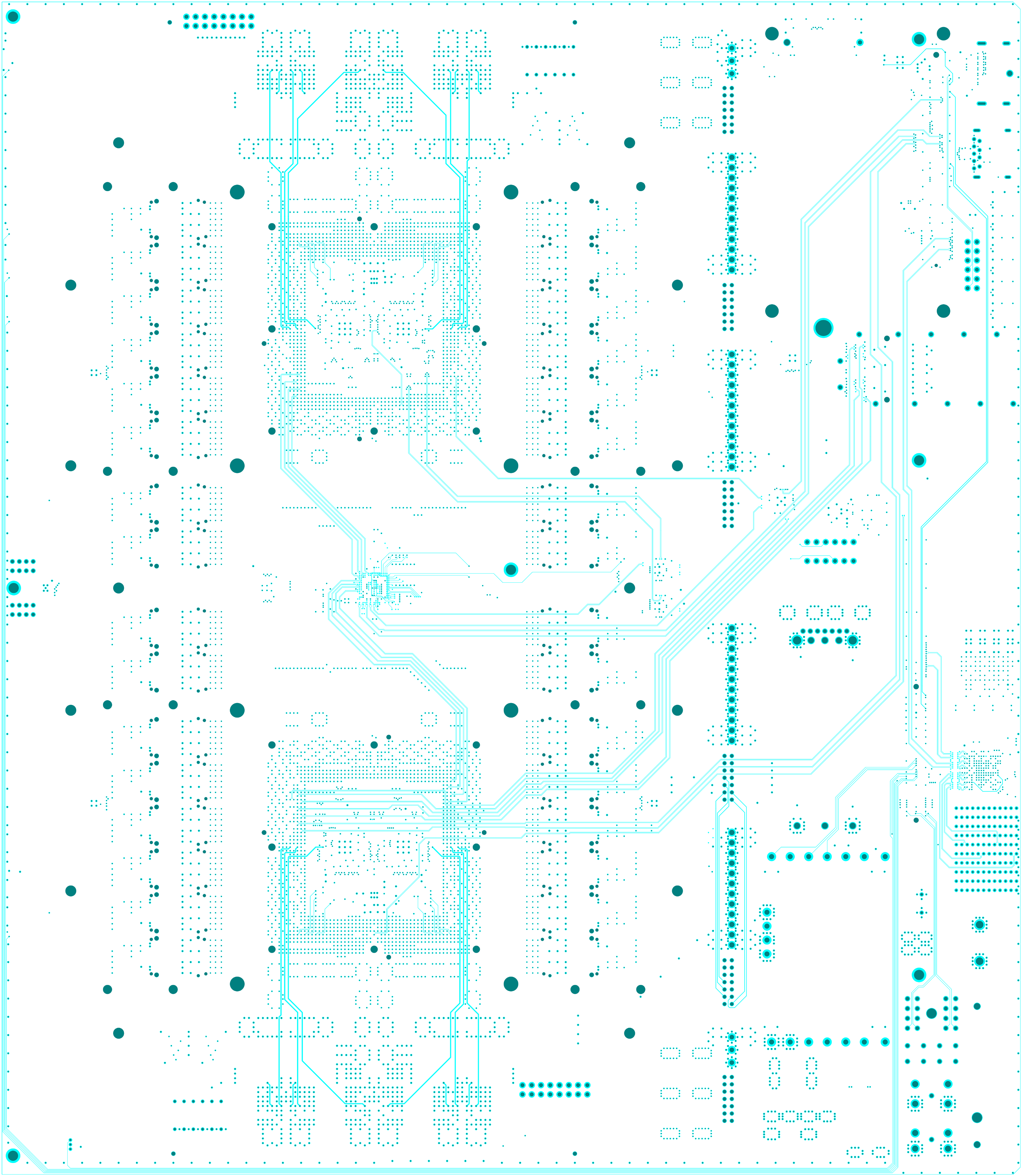 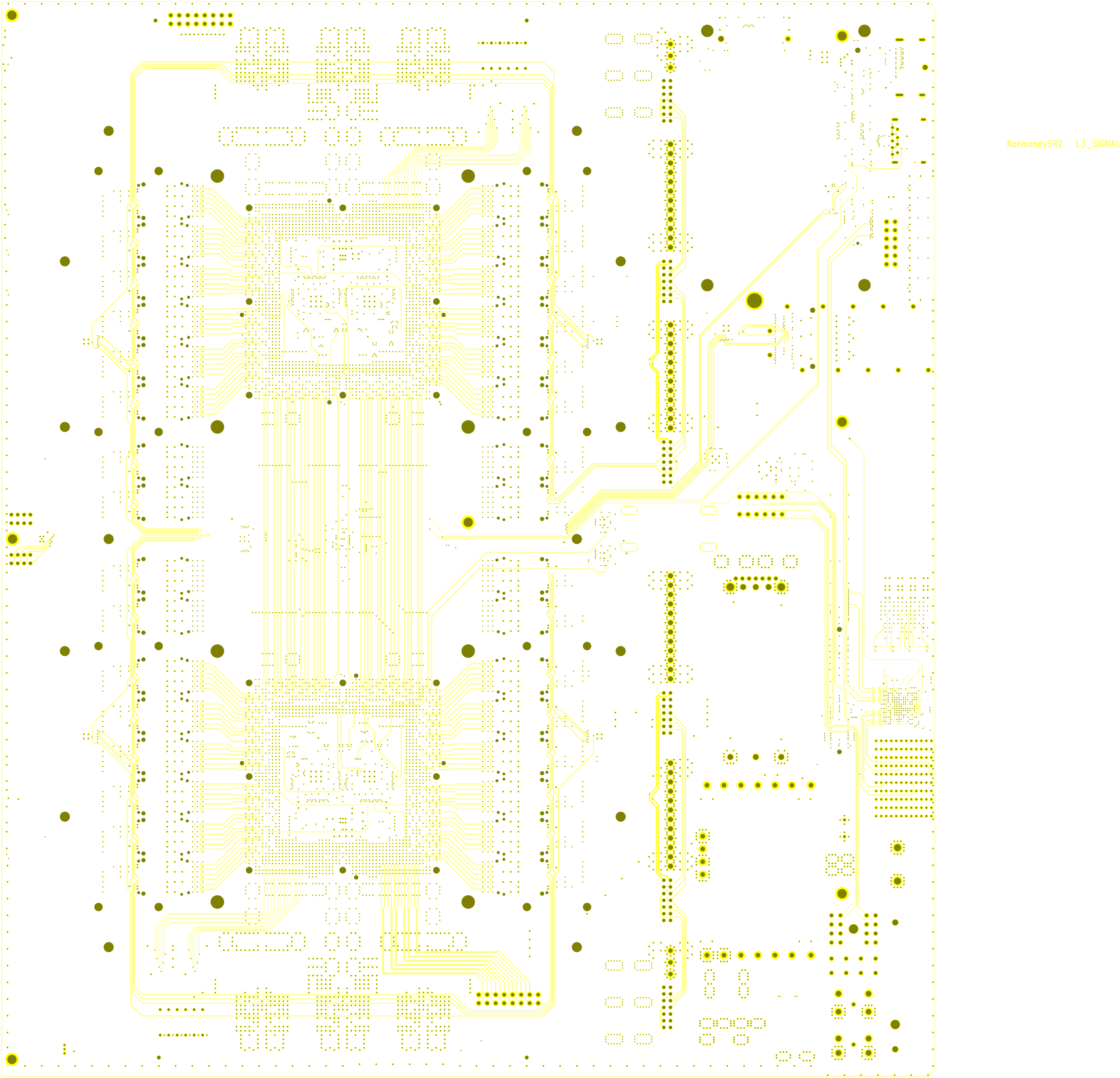 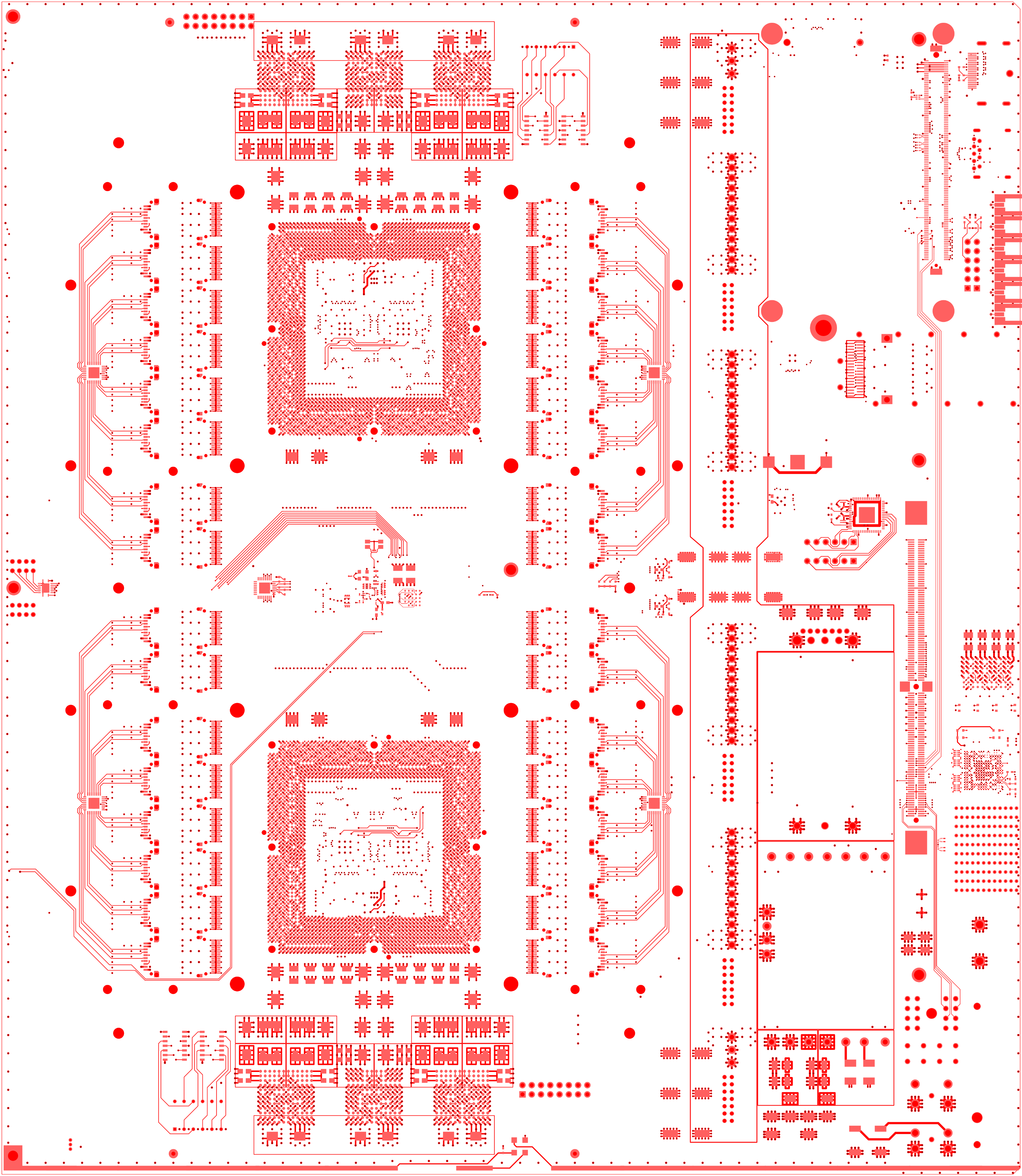 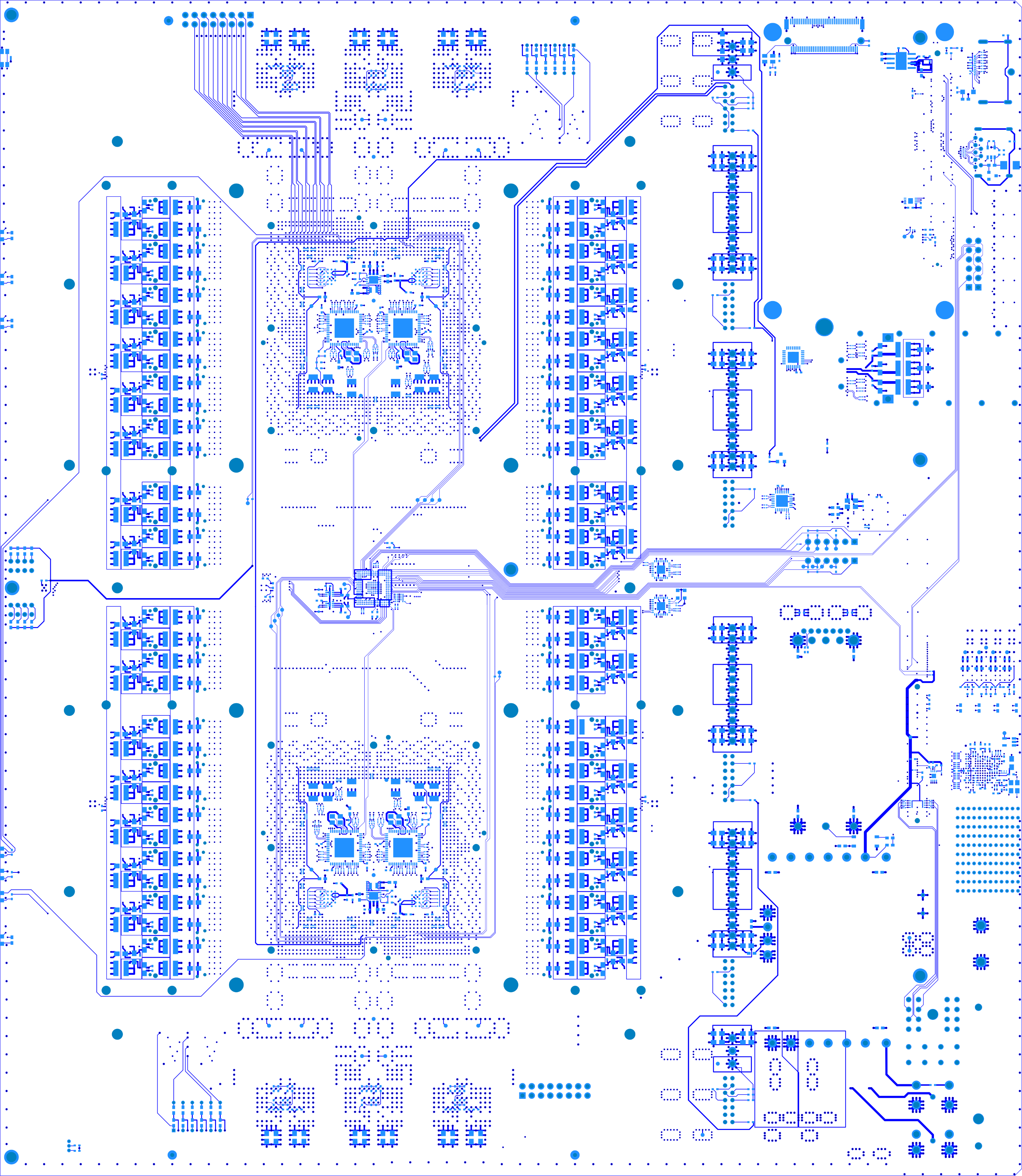 A chip needs to be attached to something!
Imperial’s latest platform: Serenity
A real challenge:
30Gbps links requires ~analogue design
Each chip drawing over 100A of core power
Heat management a huge challenge
6 ground planes – need to control noise
4 power planes – need to supply 9 voltagesper chip at up to 100A
6 signal layers – these are big chips
63
The future: High-luminosity LHC
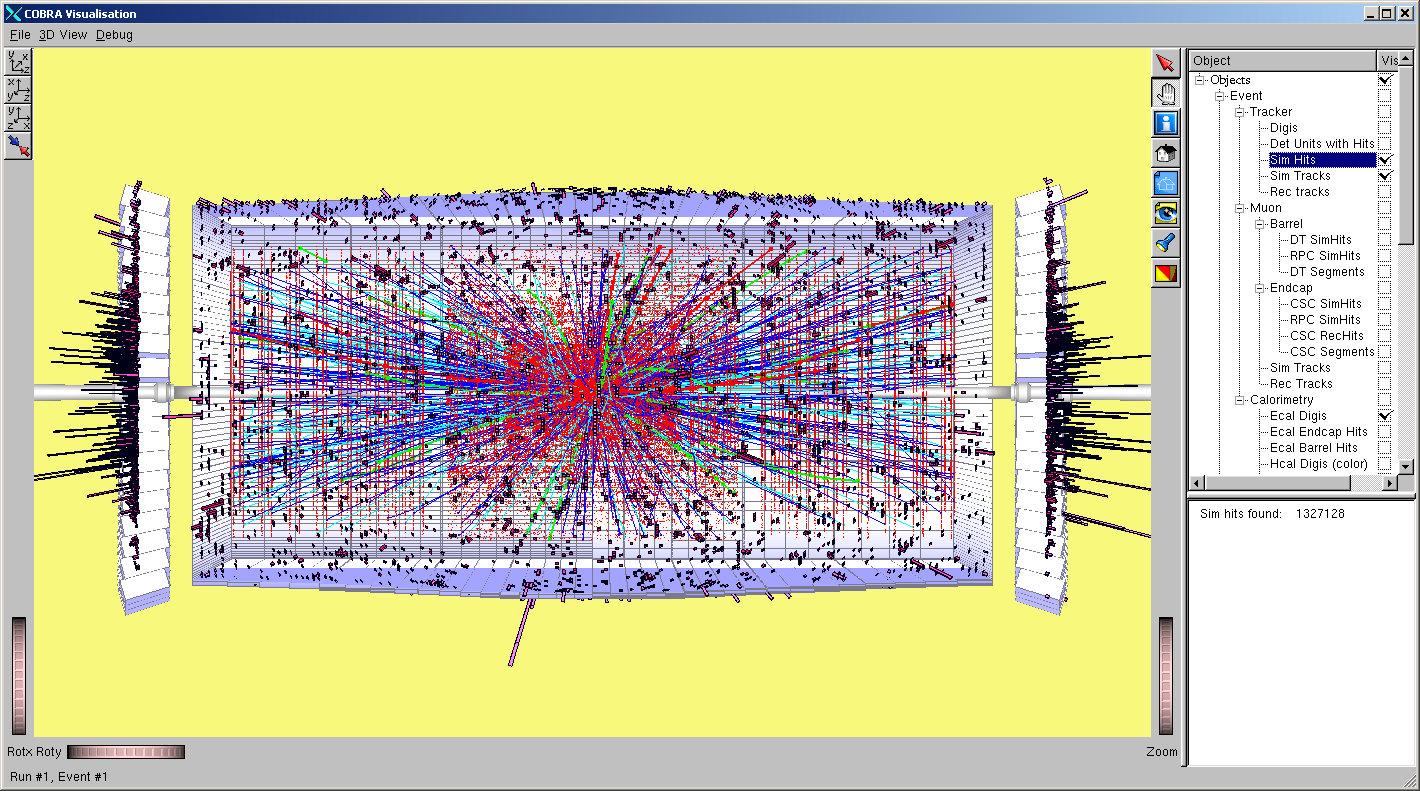 150 proton-proton collisions
Up to 250 proton-proton collisions per event
Really, really hard to find the interesting event under all that rubbish
Need to sift through 300Tbps to find the interesting events
64
Conclusion
To find the interesting events at the LHC we must search through vast amounts of data
65
Conclusion
To find the interesting events at the LHC we must search through vast amounts of data
To do this requires work at the cutting edge of electronics, programming and physics
66
Conclusion
To find the interesting events at the LHC we must search through vast amounts of data
To do this requires work at the cutting edge of electronics, programming and physics
And in the future, also Machine Learning
67
Conclusion
To find the interesting events at the LHC we must search through vast amounts of data
To do this requires work at the cutting edge of electronics, programming and physics
And in the future, also Machine Learning  
And this will be even more challenging at the HL-LHC
Lots of fun to be had
68
Thanks for listening
Any questions?
69
Spares
70
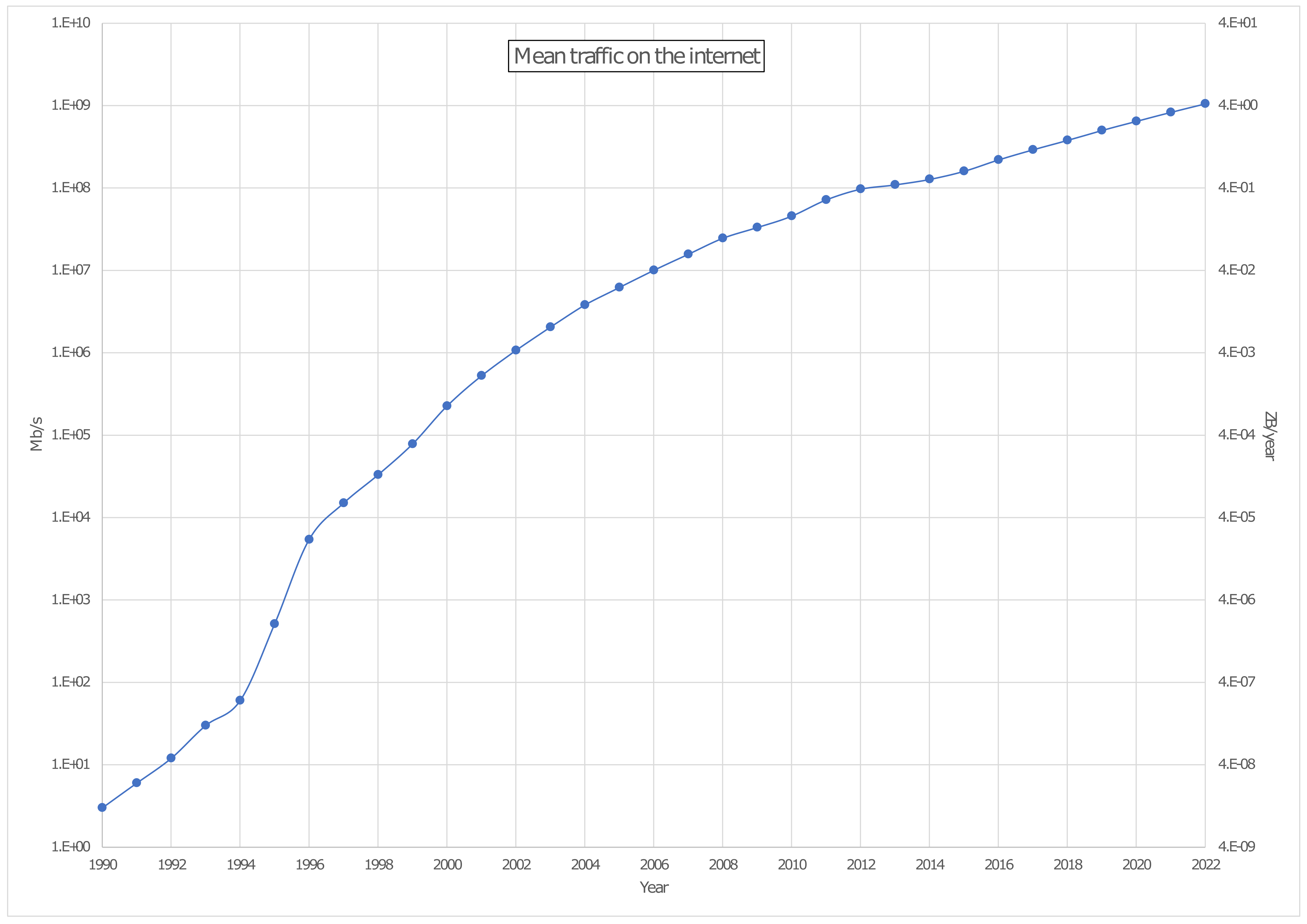 CMS Raw
4 ZB/yr
1 Pb/s
How much data?
1,000,000×Home broadband
1 Tb/s
4 EB/yr
1,000×Home broadband
1 Gb/s
4 PB/yr
CMS tape-store
1×Home broadband
1 Mb/s
4 TB/yr
71
Layered triggers
In our FPGAs we accept events at 100kHz (out of the 40MHz)
Reduced the total data volume by a factor of 400
Small enough to get through an ethernet network into PCs
72
Layered triggers
In our FPGAs we accept events at 100kHz (out of the 40MHz)
Reduced the total data volume by a factor of 400
Small enough to get through an ethernet network into PCs
Although, of course, "small" here is relative
100 kHz
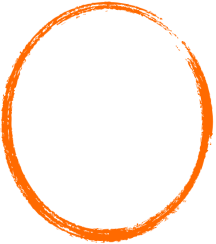 ~13000 CPU cores
73
Spares: Introduction to detectors
74
ONE DOES NOT SIMPLY
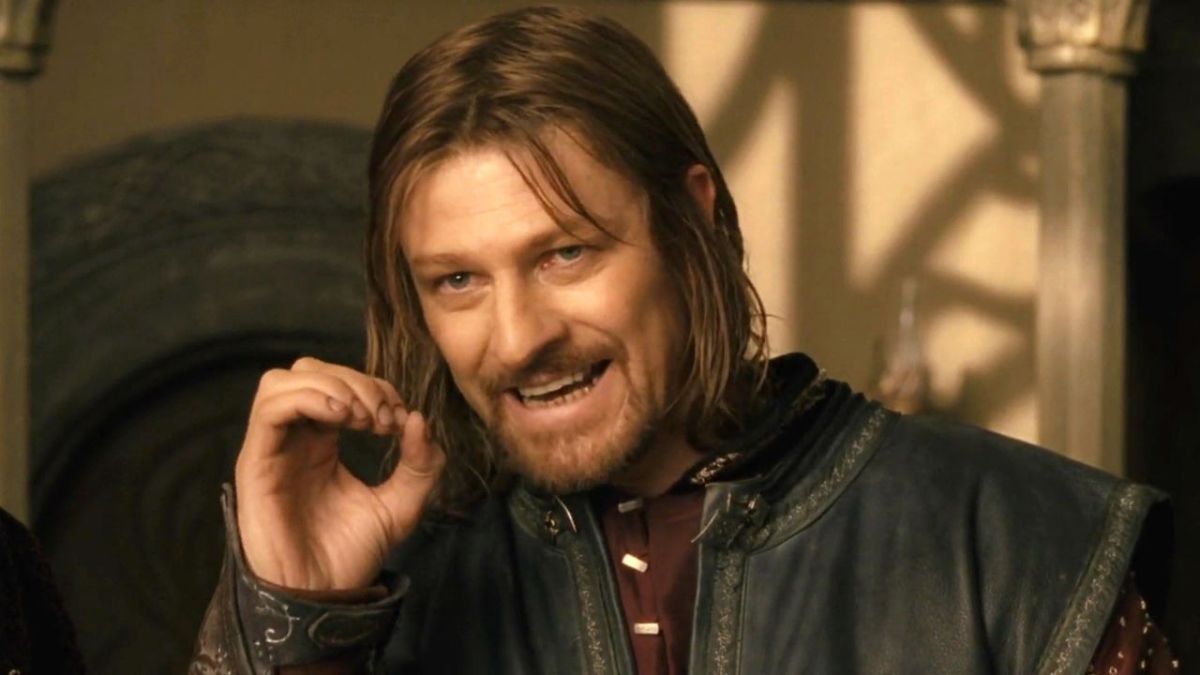 SEE A HIGGS BOSON
75
Heavy and unstable
If a heavy and unstable state is produced by a proton-proton collision, it decays quickly into more stable particles
76
Heavy and unstable
If a heavy and unstable state is produced by a proton-proton collision, it decays quickly into more stable particles
And I mean REALLY quickly:



Doesn't get anywhere near a detector
77
So we can't see the Higgs (or most other particles) directly
But you can't "see" the other particles either (in a conventional sense)
So how are particle detectors built?
78
A parallel question
How can you tell the properties of a car and how fast it is going from the outside?
79
Minimal disruption
Take a couple of snapshots
Work out how it got between them and how long it took to do so
80
Minimal disruption
Take a couple of snapshots
Work out how it got between them and how long it took to do so
Does not affect the speed/momentum/energy of the car
81
Minimal disruption
Lightweight tracker that records the position of charged particles as accurately as possible, while affecting the particle as little as possible
82
Minimal disruption
Lightweight tracker that records the position of charged particles as accurately as possible, while affecting the particle as little as possible 
Join-the-dots
Apply a magnetic field to determine the charge and momentum
83
Maximal disruption
Place something very heavy in the way
Collect all the bits; measure how far the pieces get thrown
Certainly does affect the speed/momentum/ energy of the car
84
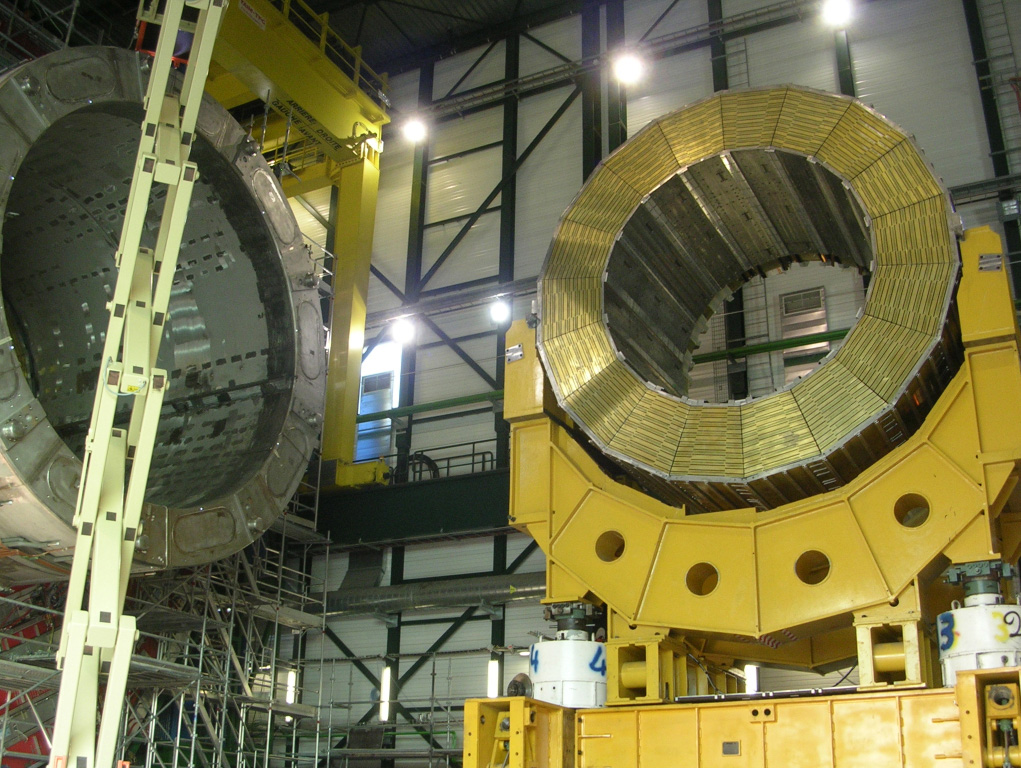 Maximal disruption
Put something very dense in the way
Brass
Steel
Tungsten
Depleted uranium
Lead tungstate crystals
Catch the light in some transparent medium using photomultipliers
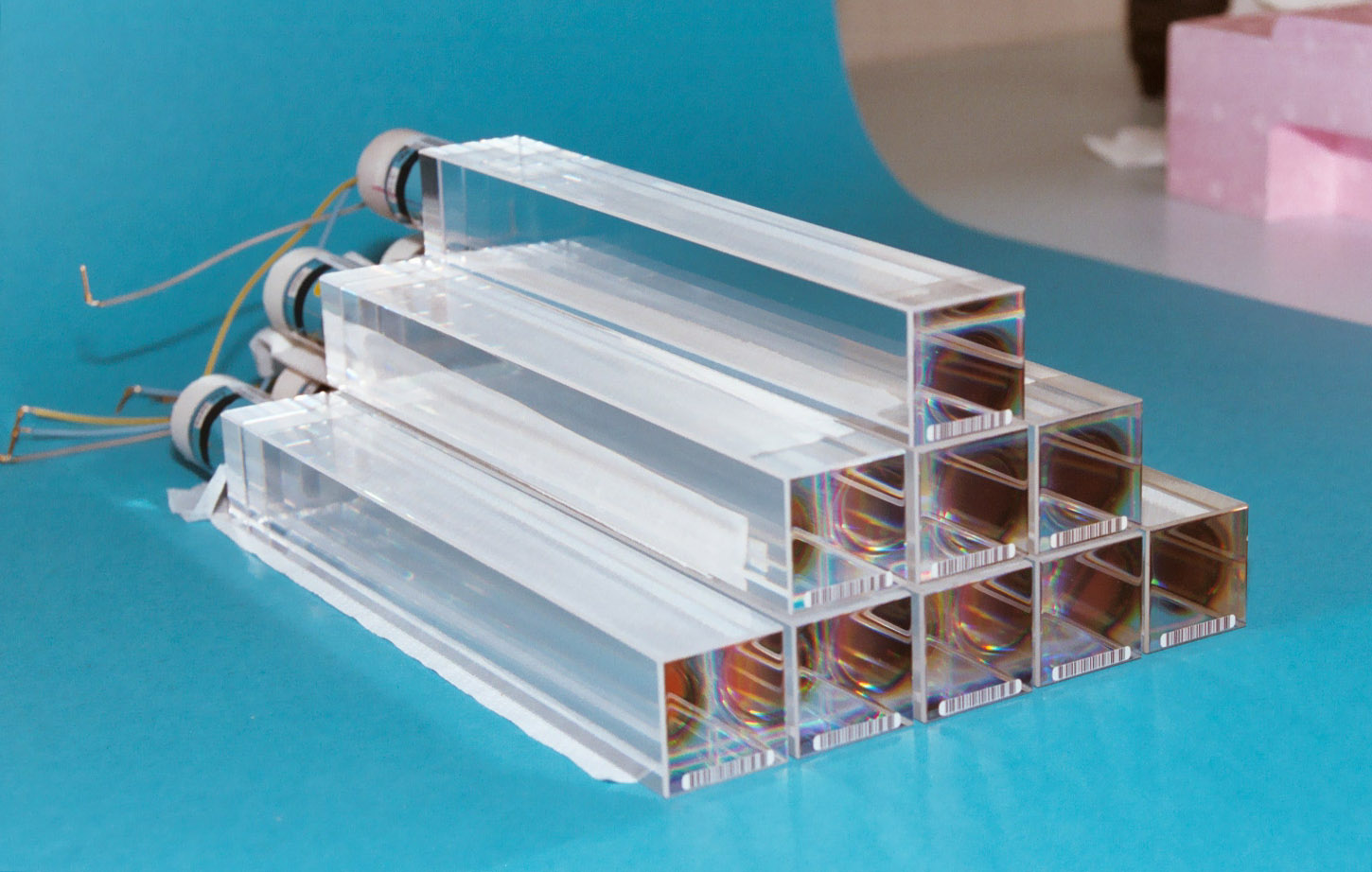 85
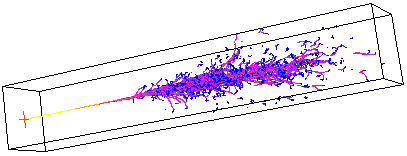 Maximal disruption
Energetic leptons particles emit photons
Energetic photons pair-produce electrons and positrons
Which emit photons
Which pair-produce electrons and positrons
Which emit photons
Which pair-produce electrons and positrons
Which emit photons…
Energetic hadrons break up into lighter hadrons
Which break up into lighter hadrons
Which break up into lighter hadrons
Which break up into lighter hadrons…
Pions decay to photons
Which pair-produce electrons and positrons…
Which emit photons…
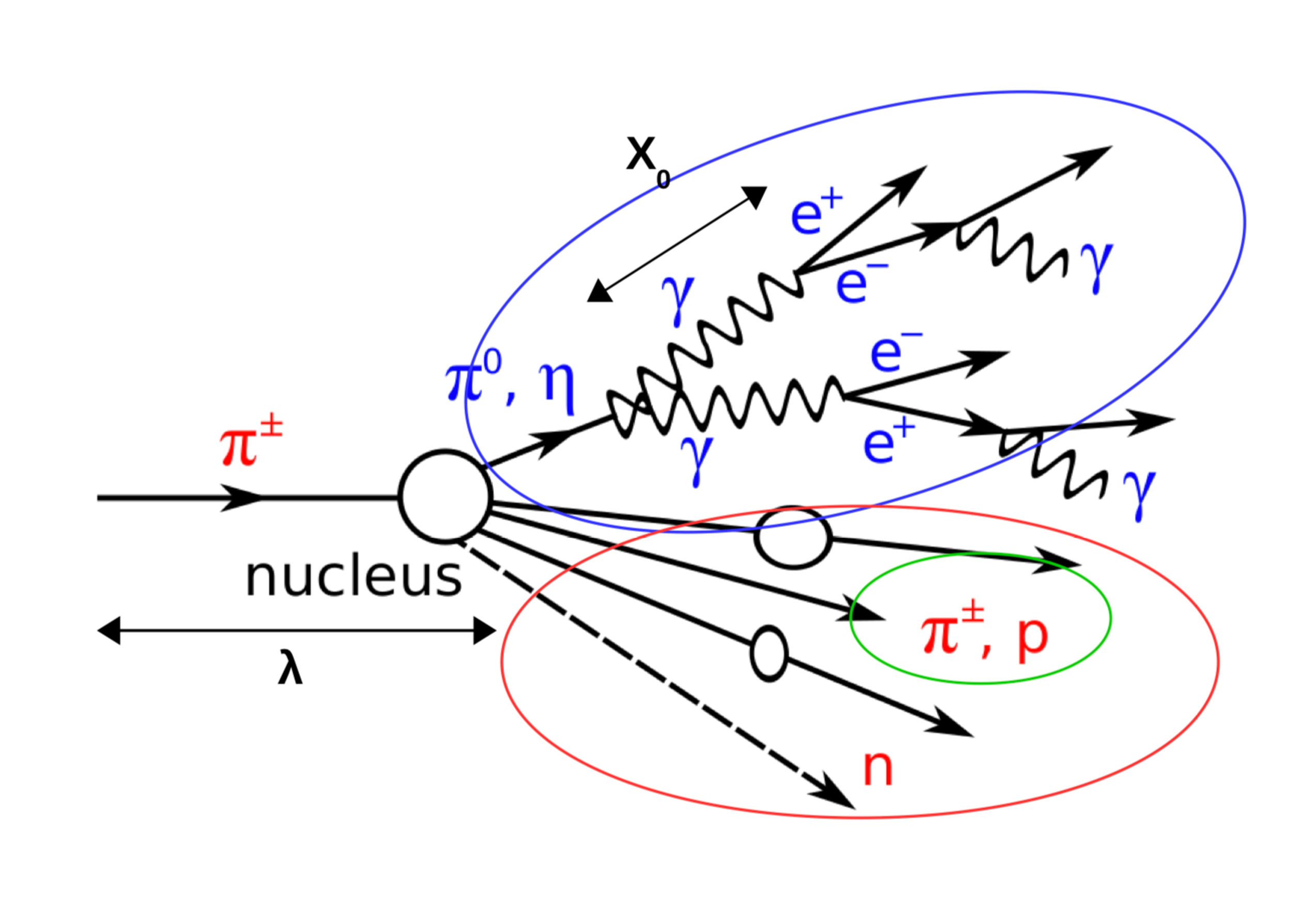 86
The CMS detector
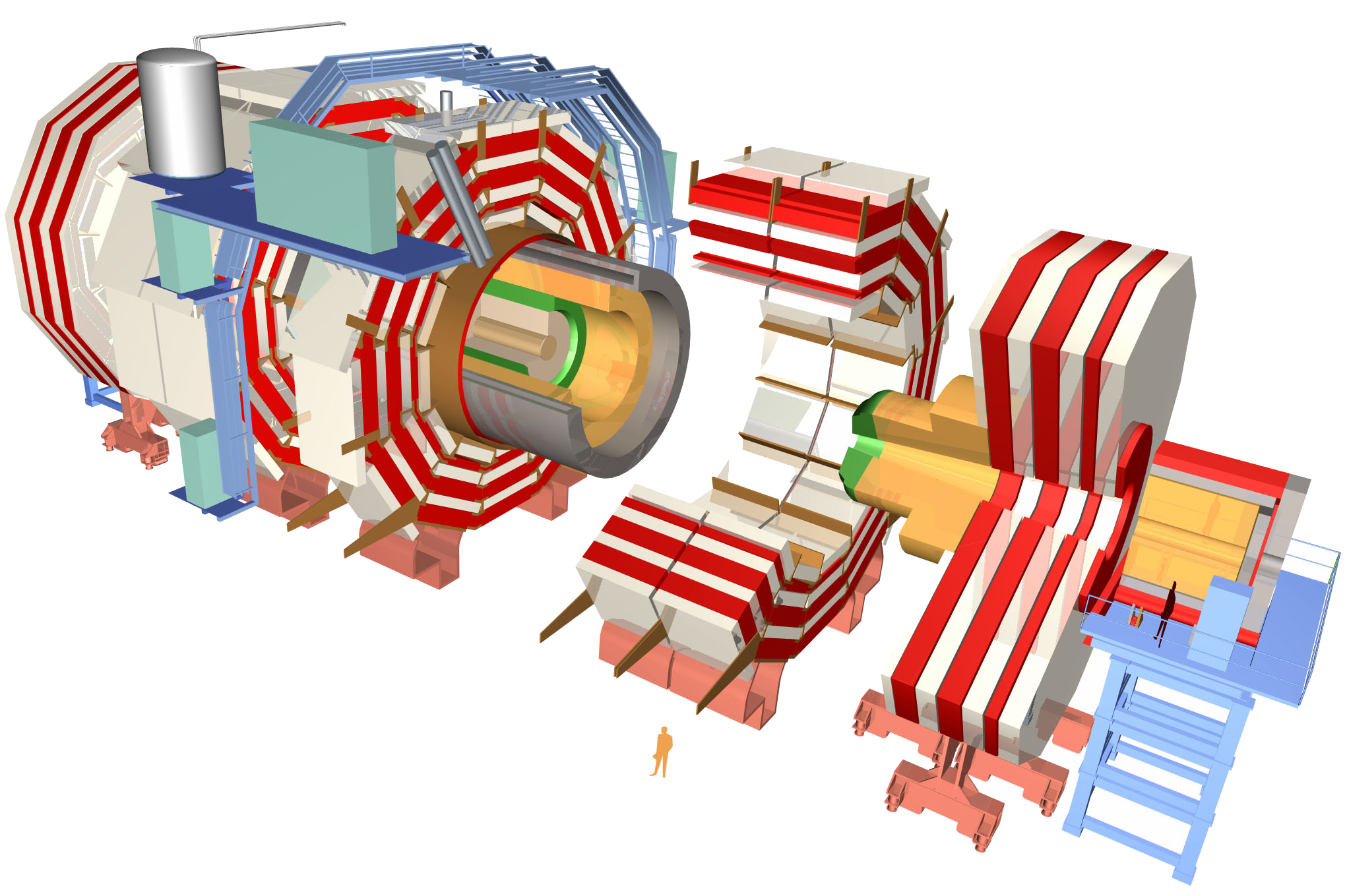 Particles collide here
87
The CMS detector
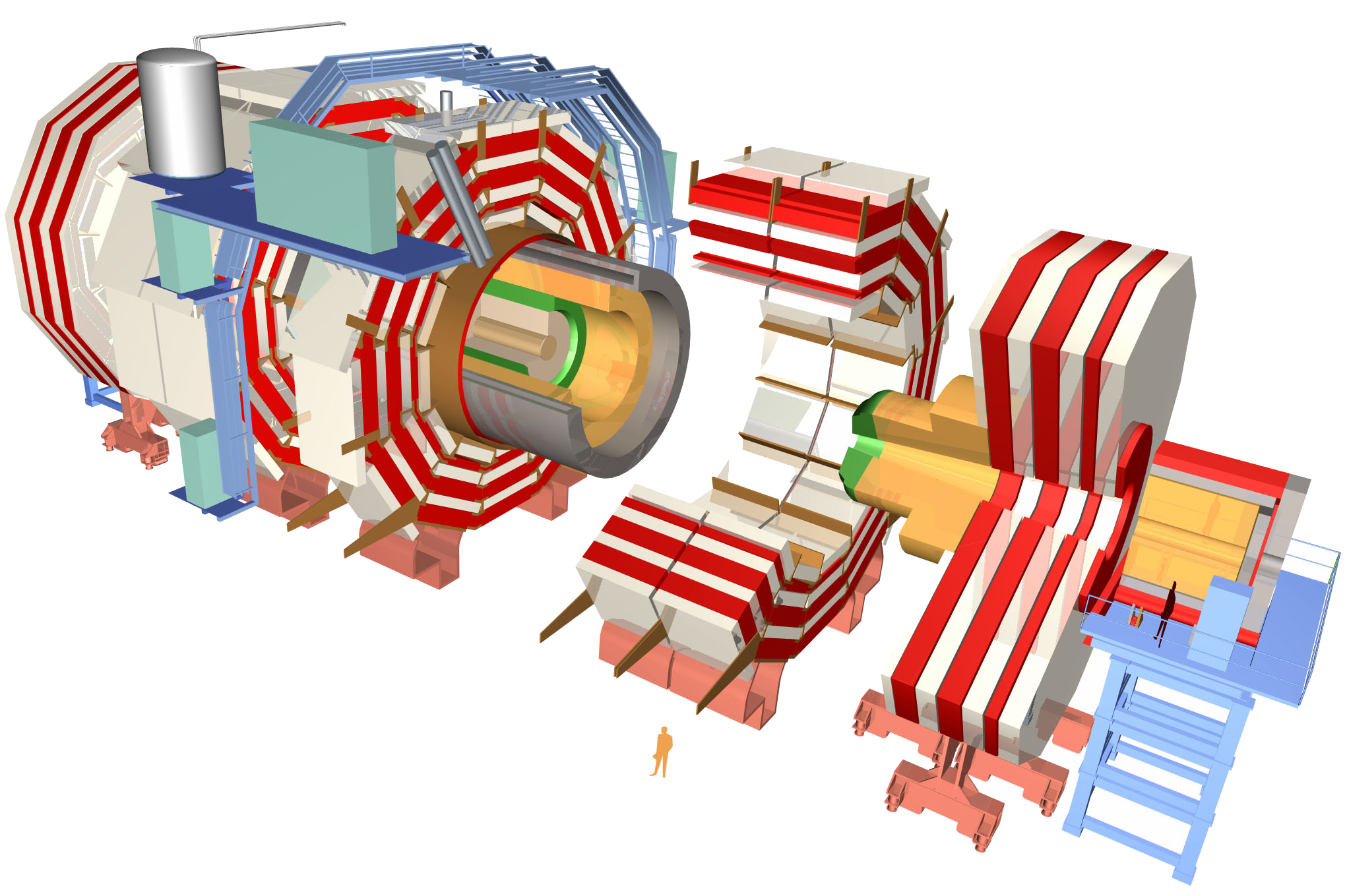 Pixel and strip trackers
88
The CMS detector
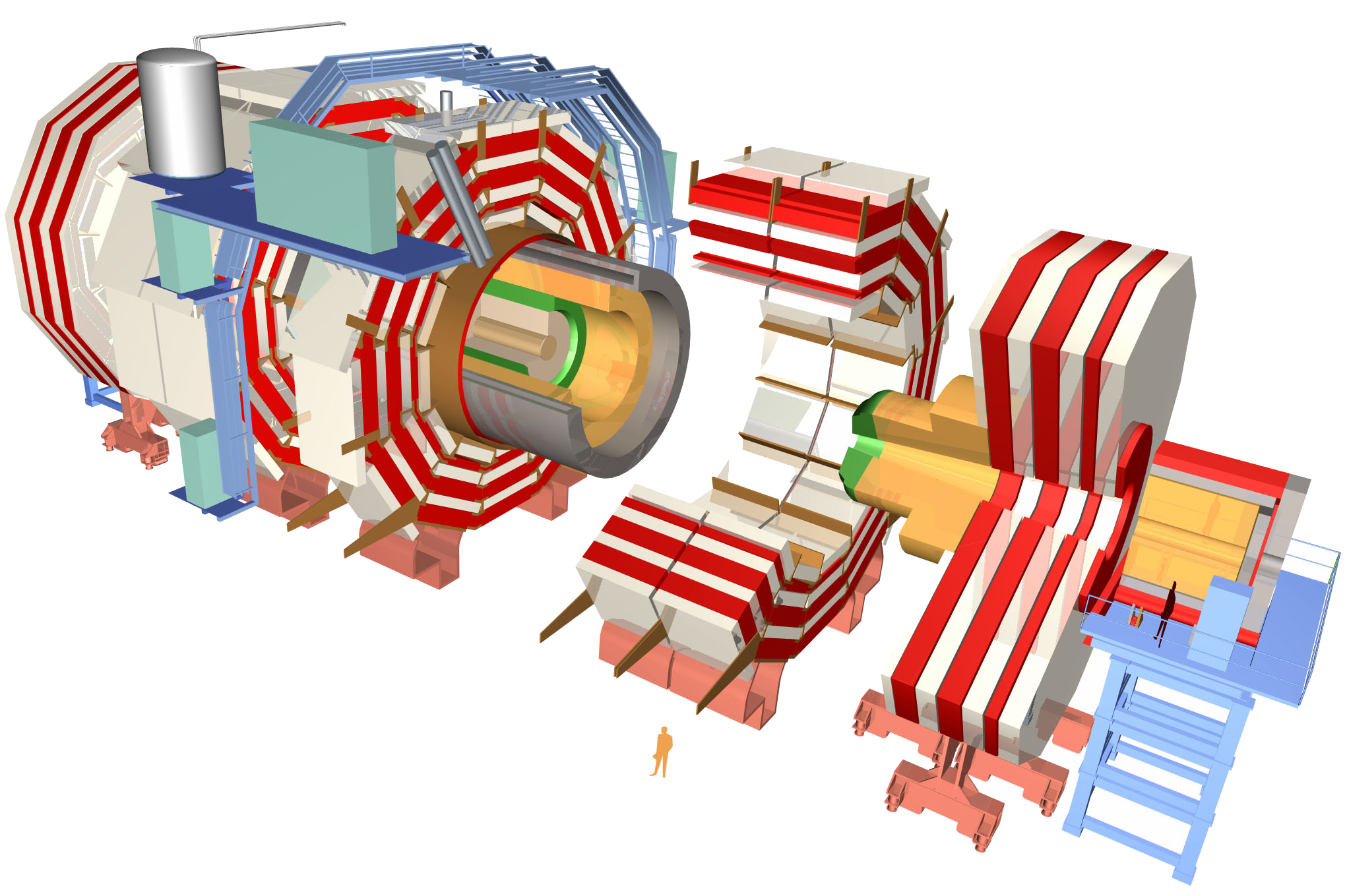 Calorimeters
89
The CMS detector
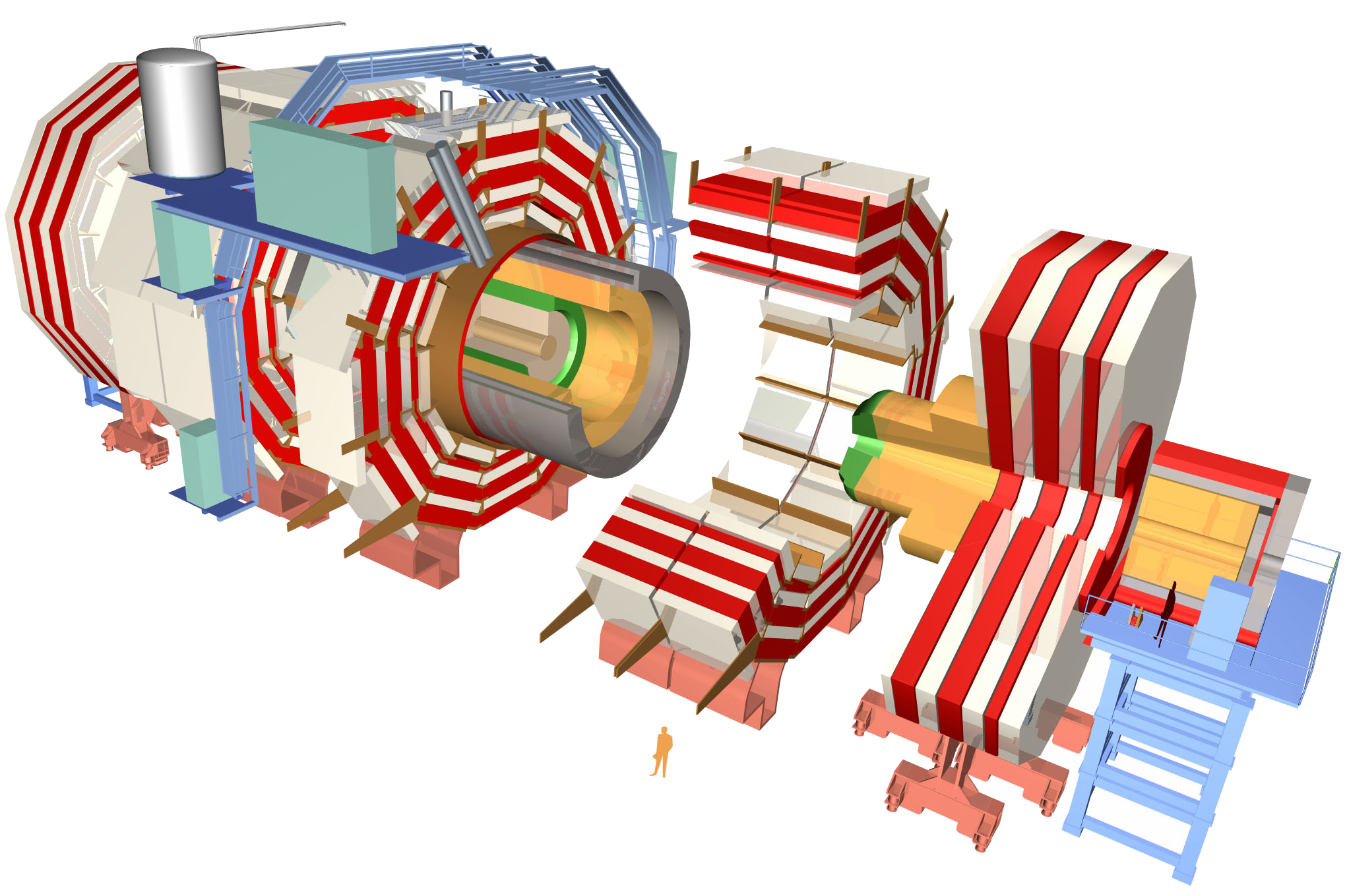 4T superconducting magnet
90
The CMS detector
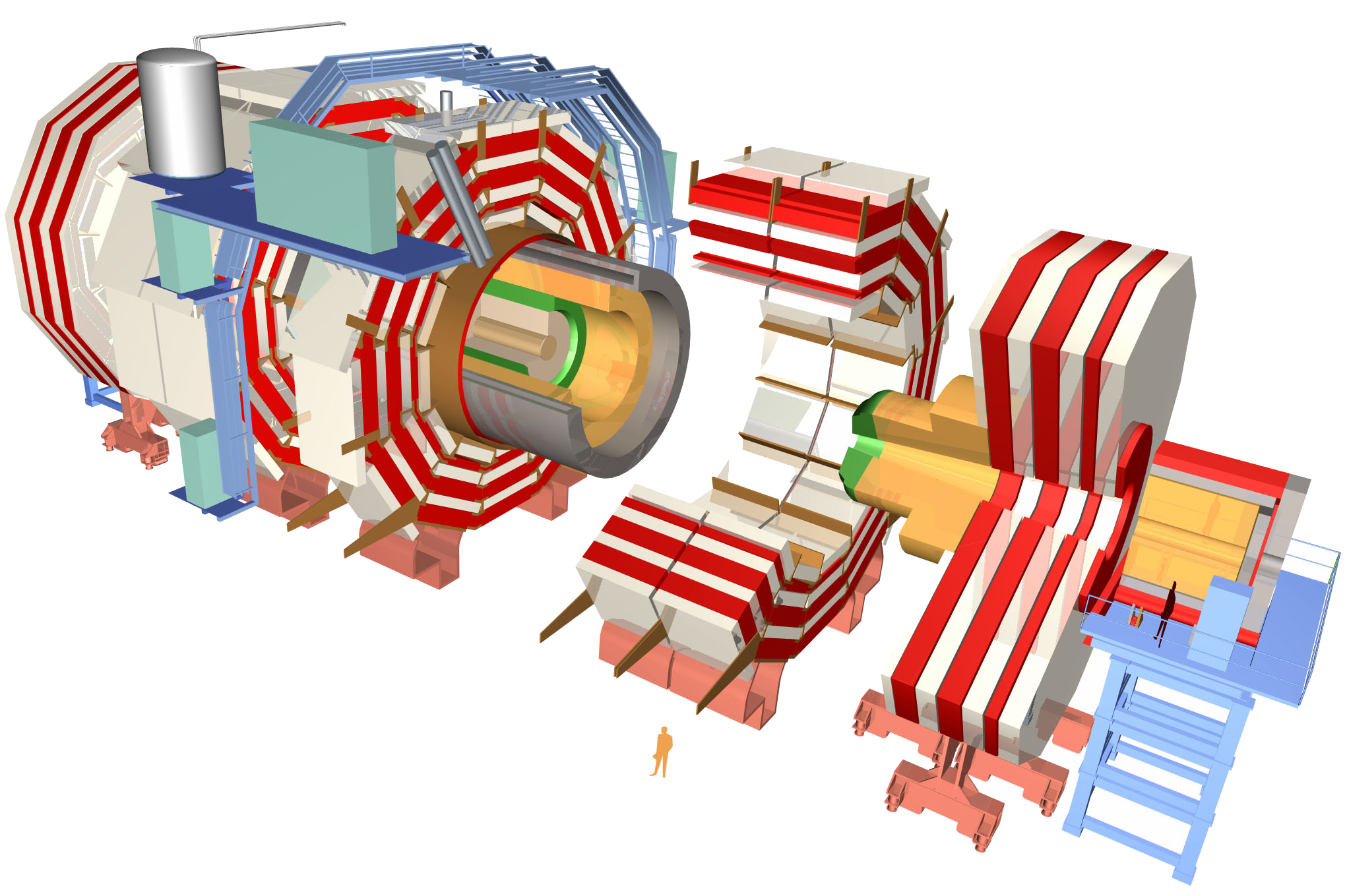 Muon trackers
91
Event reconstruction
Join the tracks with the energy deposits
Apply energy and momentum conservation to reconstruct everything all the way down to the interaction point
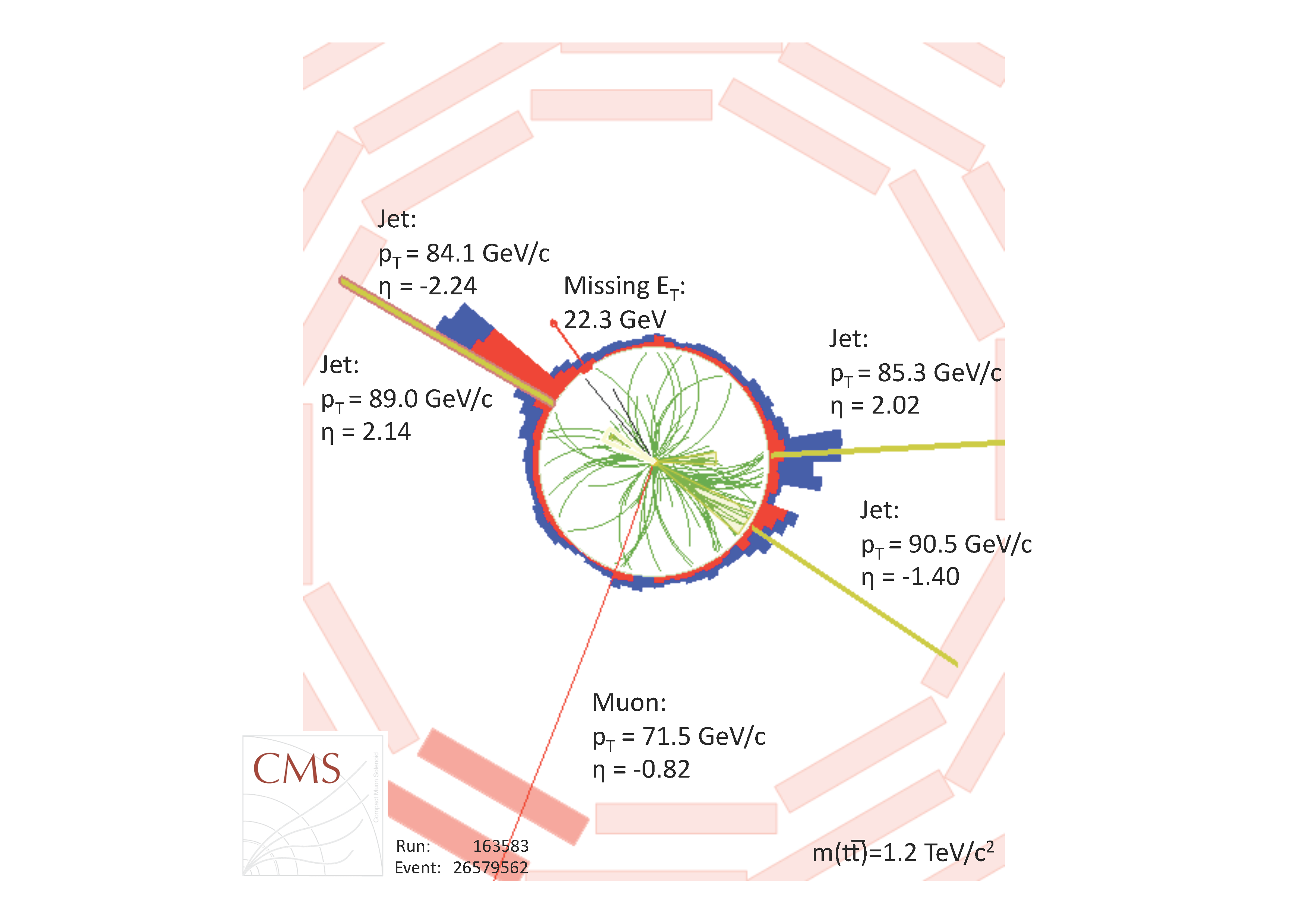 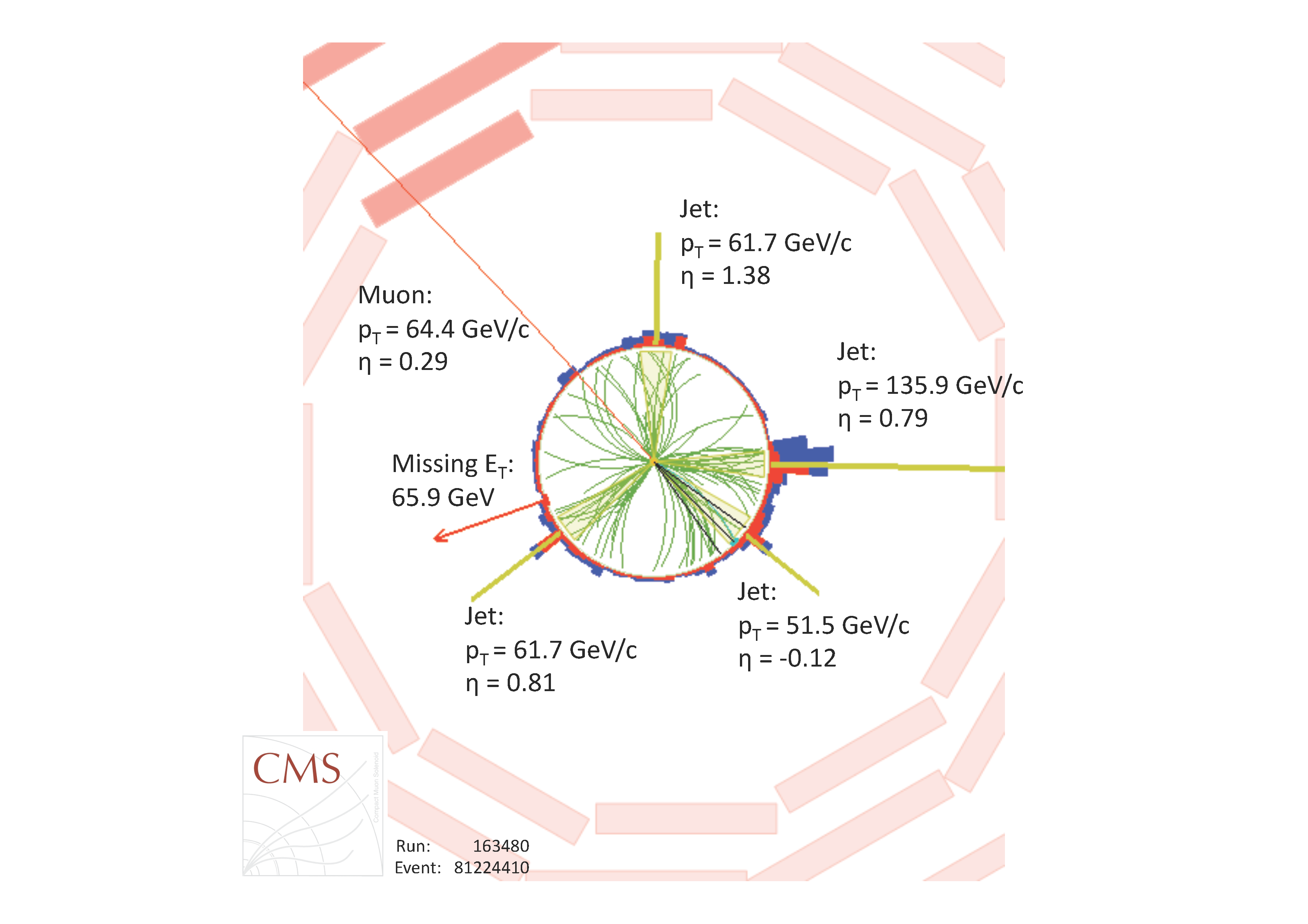 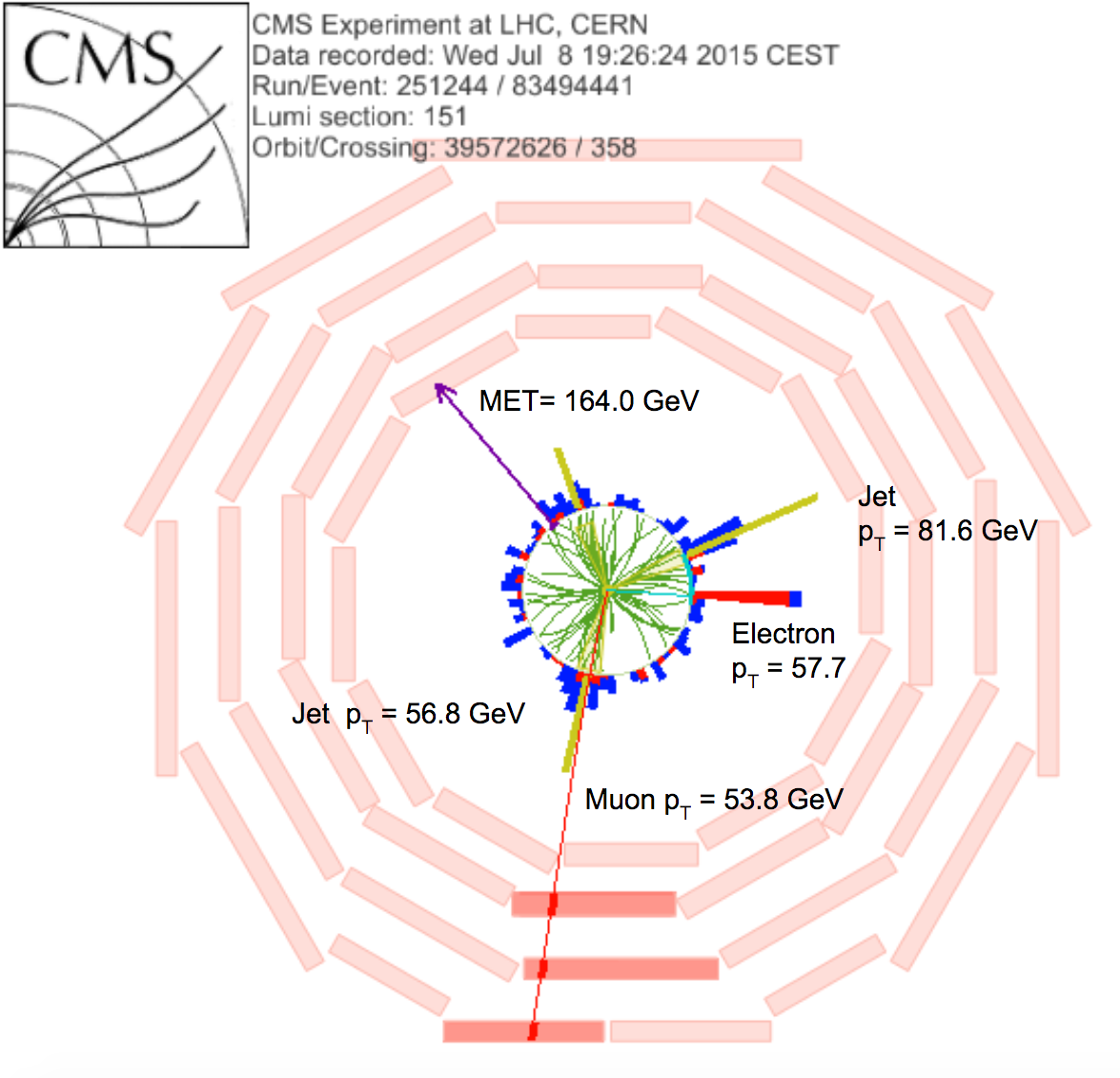 92
Spares: Introduction to triggers
93
Reminder
Trigger basic requirements
Need high efficiency for selecting processes for physics analysis
Need large reduction of rate from unwanted high-rate processes 
Robustness is essential
Highly flexible,  to react to changing conditions
System must be affordable
The earliest trigger
Cloud-chamber images recorded on film
Need some way to trigger the camera
The earliest trigger
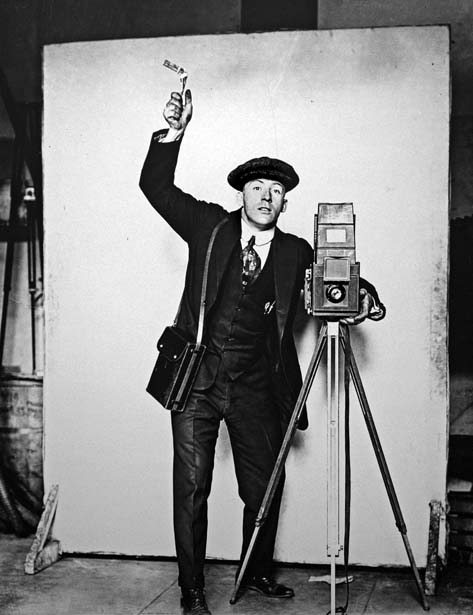 Grad student
Cloud-chamber images recorded on film
Need some way to trigger the camera
†Artist’s impression
The earliest trigger
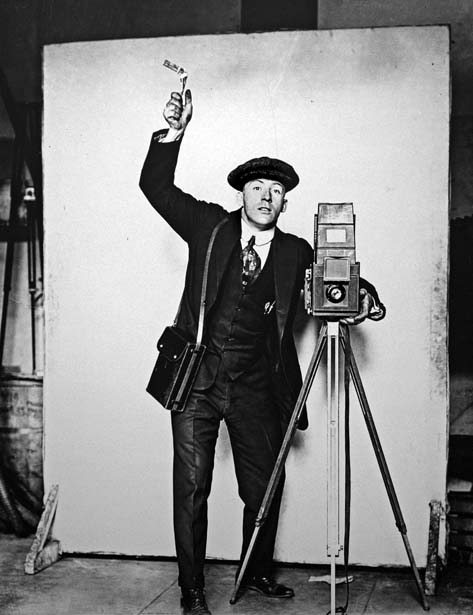 Grad student
High efficiency? Nope – reflexes too slow
Large rate reduction? Better than nothing
Robustness? No – keep wanting sleep, coffee, toilet breaks, etc.
Highly flexible? Depends on the student
†Artist’s impression
The earliest trigger
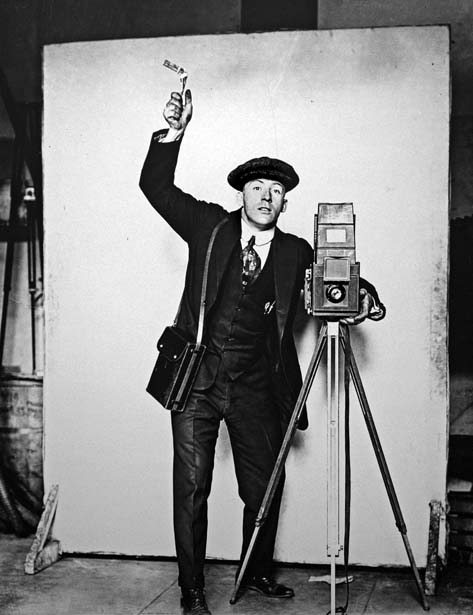 Grad student
High efficiency? Nope – reflexes too slow
Large rate reduction? Better than nothing
Robustness? No – keep wanting sleep, coffee, toilet breaks, etc.
Highly flexible? Depends on the student
Affordable? Well that’s one thing in your favour, I suppose
†Artist’s impression
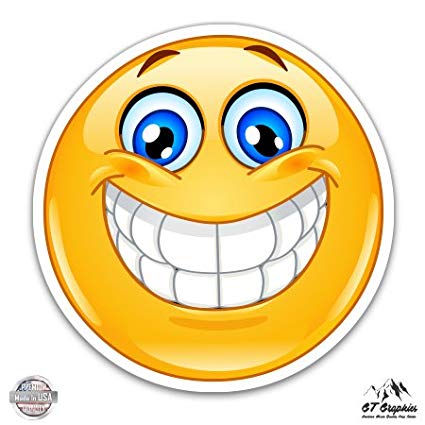 The earliest trigger
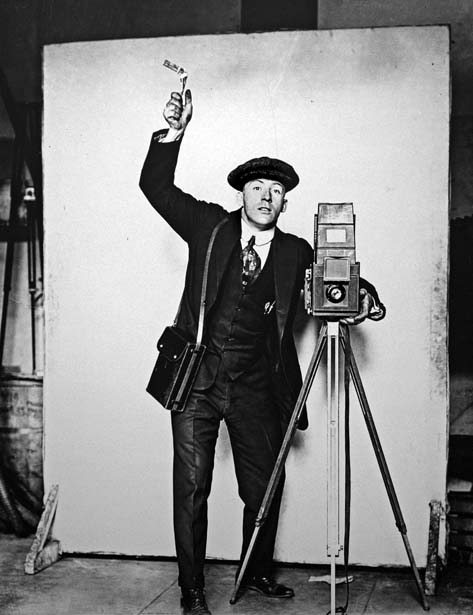 Grad student
High efficiency? Nope – reflexes too slow
Large rate reduction? Better than nothing
Robustness? No – keep wanting sleep, coffee, toilet breaks, etc.
Highly flexible? Depends on the student
Affordable? Well that’s one thing in your favour, I suppose
Although Rutherford & Geiger did note that“Strong coffee with a pinch of Strychnine”improved the ability to spot scintillation light
†Artist’s impression
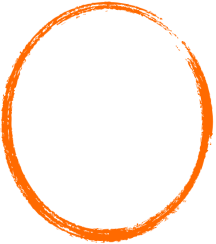 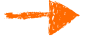 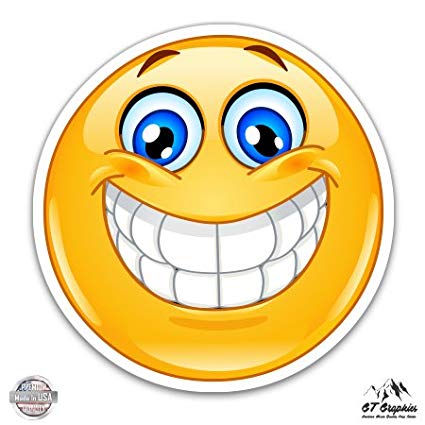 The earliest trigger
Blackett pioneered a technique to trigger the camera of cloud chambers (and got the Nobel prize for this and other work)
Just missed out on discovering the positron in 1932
Stevenson and Street used this to confirm the discovery of the muon in 1937
The simplest trigger systems
Source: Use the signals from the Front-End of the detectors themselves
Binary: tracking detectors (pixels, strips)
Analog: tracking detectors, time of flight detectors, calorimeters, …
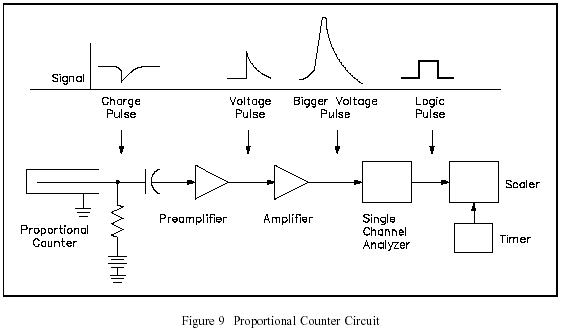 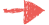 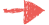 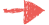 Front-End
Pre-amplifier
Amplifier
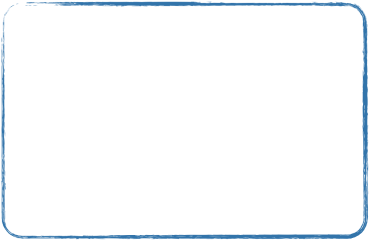 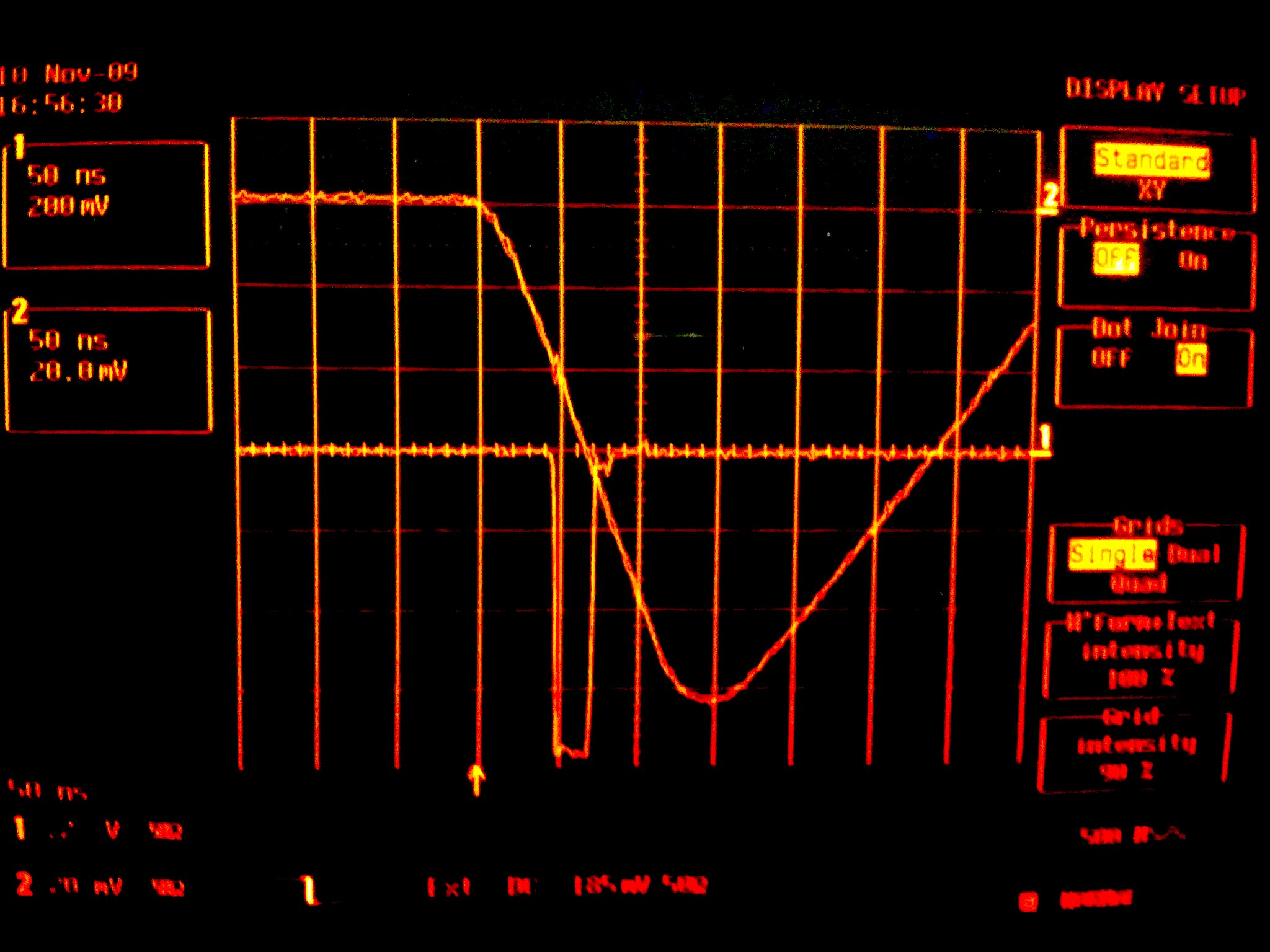 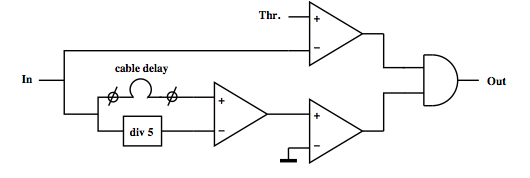 Accept
Source
Reject
The simplest trigger systems
Discriminator
Trigger signal
Source: Use the signals from the Front-End of the detectors themselves
Binary: tracking detectors (pixels, strips)
Analog: tracking detectors, time of flight detectors, calorimeters, …







The most trivial trigger algorithm: Signal > Threshold
Apply the lowest possible threshold
Identify best compromise between hit efficiency and noise rate
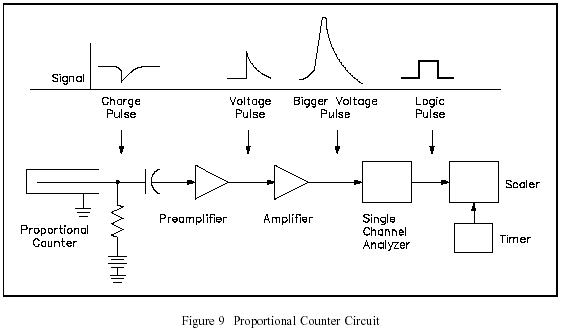 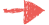 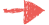 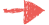 Front-End
Pre-amplifier
Amplifier
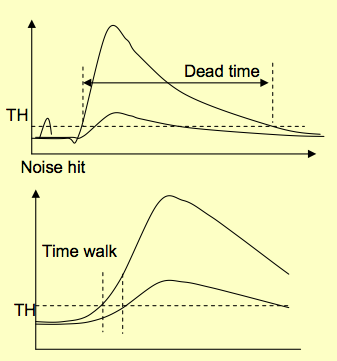 Detector signals characteristics
Pulse width
Limits the effective hit rate
Must be adapted to the desired trigger rate
Time walk
The threshold-crossing time depends on the signal amplitude
Must be minimal good trigger systems
Time walk can be suppressed by triggering on total signal fraction
Applicable on same-shape input signals with different amplitude
Scintillator detectors and photomultipliers
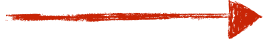 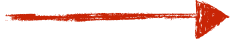 Leading edge
Trailing edge
Input pulse
Delayed input pulse
Attenuated inverted input
Bipolar pulse
The constant fraction discriminator
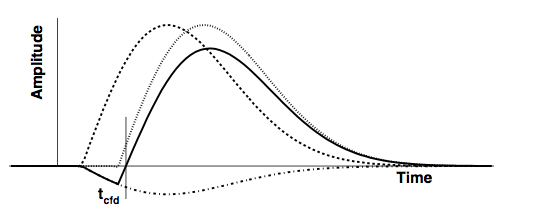 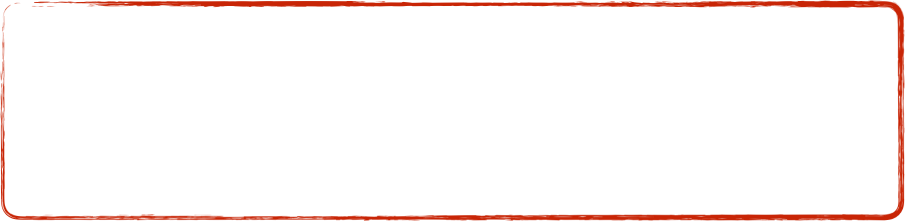 Signals with the same rising time, at a fraction f
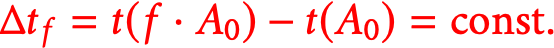 at t = tcfd
The output of the CFD fires when the bipolar pulse changes polarity
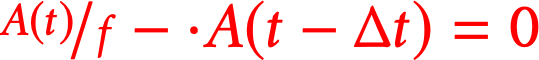 Attenuation + configurable delay applied before the discrimination determines tCFD
If delay too short, the unit works as a normal discriminator since the output of the normal discriminator fires later than the CFD part
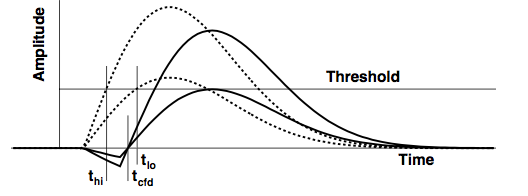 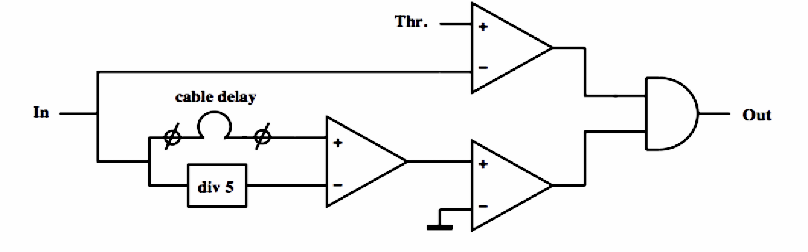 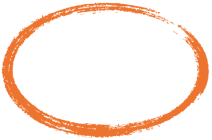 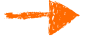 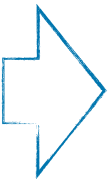 Trigger logic implementation
Once we are in the digital domain, all manipulations can be broken down to a Boolean operations
Combinatorial 
Summing, Decoders, Multiplexers,…
Sequential
Flip-flops, Registers, Counters,…
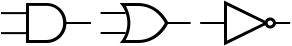 OR
NOT
AND
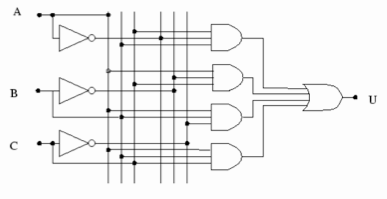 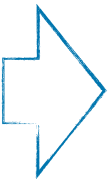 Trigger logic implementation
Once we are in the digital domain, all manipulations can be broken down to a Boolean operations
Combinatorial 
Summing, Decoders, Multiplexers,…
Sequential
Flip-flops, Registers, Counters,…
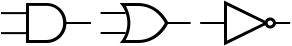 OR
NOT
AND
Data propagates as a wave through the logic
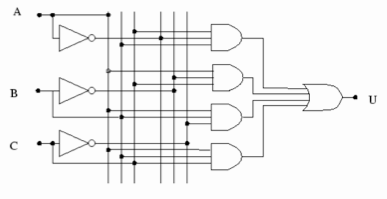 Operations happen at well defined times and in a well defined order
&
A simple trigger system
Detector
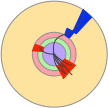 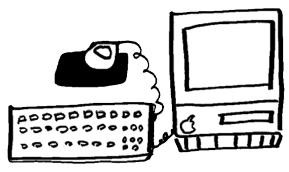 Trigger system
Fast links
start
busy
FE
FE
coincidence logic
FE
discriminators
FE
Front-Ends
ReadOut
delays
Digitizers (ADC, TDC,….)
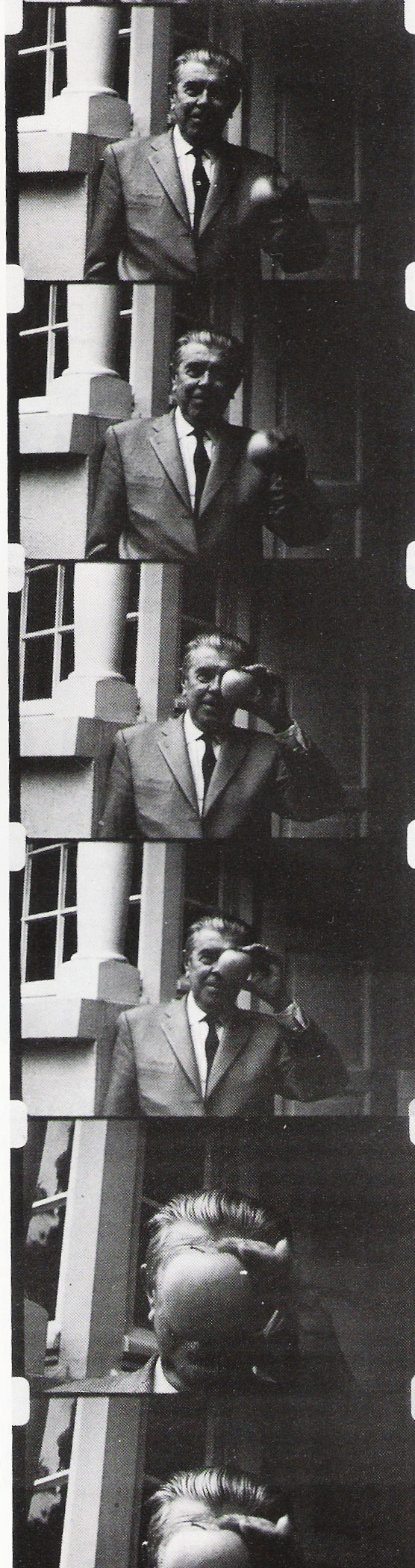 DeadTime
The key parameter in high speed trigger systems design
The fraction of the acquisition time when no events can be recorded.
Typically of the order of few %
Reduces the overall system efficiency
Arises when a given processing  step takes a finite amount of time
Readout dead-time
Trigger dead-time
Operational dead-time
Deadtime Example
Writing to disk or tape is much slow than accepting data into RAM
If you select an event and start writing it to disk, you cannot accept  any more events until you finish writing, even if they are interesting
To achieve high efficiency ⟹
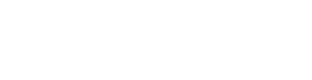 Deadtime example
For input rate, “Rin”, Readout rate, “Rout”, and time taken to write to disk, “Td”
Fraction of lost events = Rout•Td
Event output rate Rout = (1-Rout•Td)•Rin
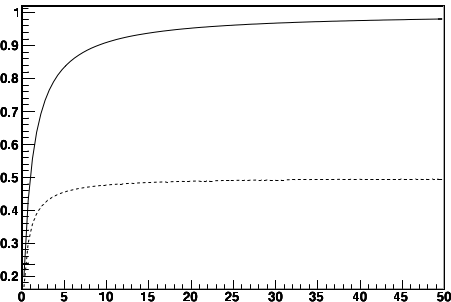 Rout(Hz)
Td=1s
for Td = 1s →max rate = 1Hz
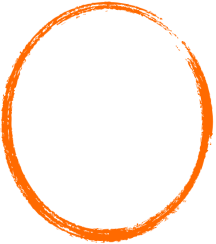 Td=2s
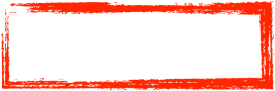 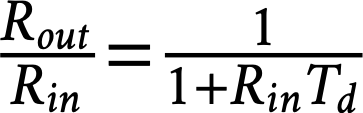 IRREDUCIBLE!!!
Fraction ofsurviving events
Rin(Hz)
Deadtime
Writing to disk or tape is much slow than accepting data into RAM
If you select an event and start writing it to disk, you cannot accept  any more events until you finish writing, even if they are interesting
Same principle applies to processing time
For example, ADCs
&
A simple trigger system: Deadtime
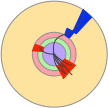 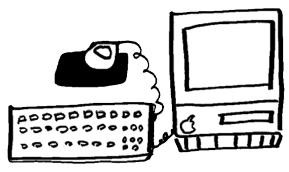 Trigger system
Fast links
start
busy
FE
FE
coincidence logic
FE
discriminators
FE
Front-Ends
ReadOut
Mux
ADC
delays
&
A simple trigger system: Deadtime
Detector
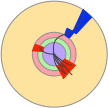 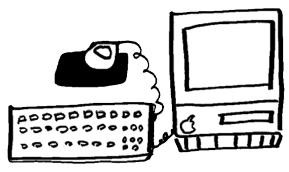 Trigger system
Fast links
start
busy
FE
FE
coincidence logic
FE
discriminators
FE
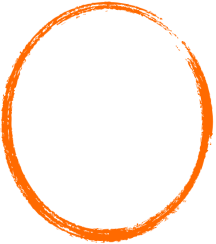 Front-Ends
ReadOut
Mux
ADC
delays
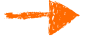 If ADC is the critical step for deadtime, this is clearly a really bad plan
&
A simple trigger system: Parallelism
Detector
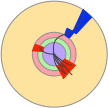 Independent readout and trigger paths, one for each sensor element
Digitisation and DAQ processed in parallel (as much as affordable!)
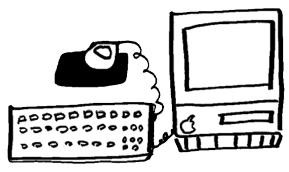 Trigger system
Fast links
start
busy
FE
FE
coincidence logic
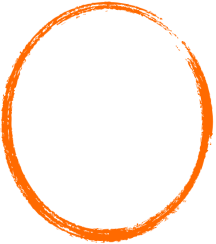 FE
discriminators
FE
Front-Ends
ReadOut
Mux
delays
ADCs
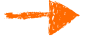 Much more sensible!
Potentially much more expensive!
&
A simple trigger system: Latency
Latency: Time to form the trigger decision and distribute to the digitisers
Signals must be  delayed until the trigger decision is available
The more complex is the selection, the longer is the latency
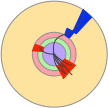 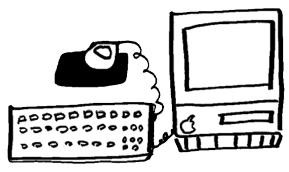 Trigger system
Fast links
FE
FE
coincidence logic
FE
discriminators
FE
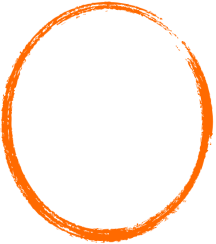 Front-Ends
ReadOut
Mux
delays
ADCs
&
A simple trigger system: Latency
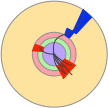 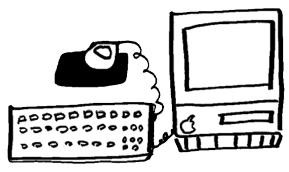 Trigger system
Fast links
FE
FE
coincidence logic
FE
discriminators
FE
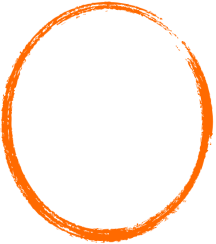 Front-Ends
ReadOut
Mux
delays
ADCs
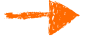 Analogue delay-lines are a bit risky, don’t you think?
Especially for more than one channel
&
A simple trigger system: Pre-trigger
Pre-Trigger stage: very fast indicator of some minimal activity in the detector
Used to START the digitisers, with no delay
The complex trigger decision comes later
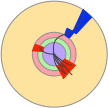 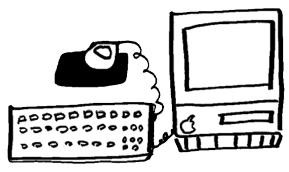 Trigger system
Fast links
Pre-trigger
start
FE
FE
coincidence logic
FE
discriminators
FE
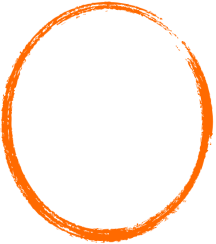 busy
Start ADC
Front-Ends
ReadOut
Mux
ADCs
&
A simple trigger system: Pre-trigger
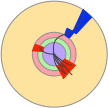 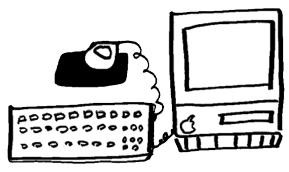 Trigger system
Fast links
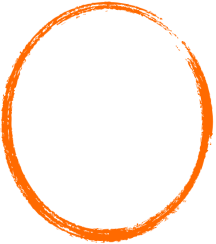 Pre-trigger
start
FE
FE
coincidence logic
FE
discriminators
FE
busy
Start ADC
Front-Ends
ReadOut
Mux
ADCs
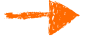 Assumes the digitization time is longer than the latency of the trigger system!
What if that is not true?
&
A simple trigger system: Pre-trigger
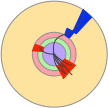 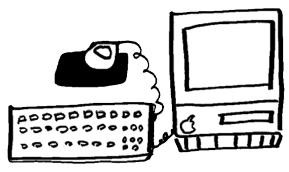 Trigger system
Fast links
Pre-trigger
start
FE
FE
coincidence logic
FE
discriminators
FE
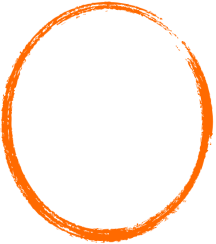 Data Valid
Start ADC
Front-Ends
ReadOut
Mux
Digital delay
A PIPELINE
ADCs
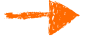 Since each digitization takes a finite time
Can store the result of each digitization in RAM until trigger decision is made
&
Simple trigger system: Bunched Colliders
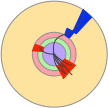 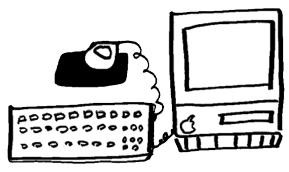 Trigger system
Fast links
start
FE
FE
coincidence logic
FE
discriminators
FE
Front-Ends
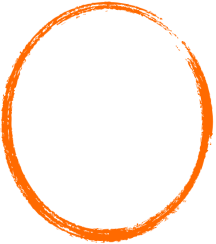 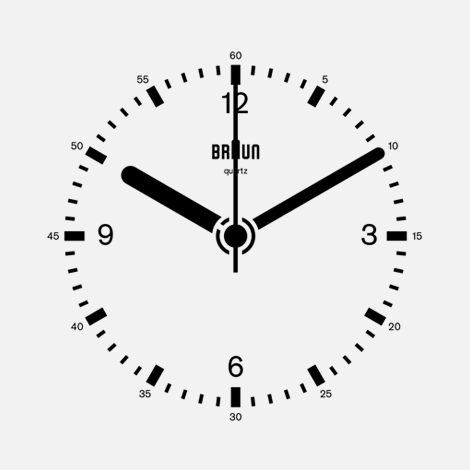 ReadOut
Mux
Digital delay
A PIPELINE
ADCs
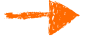 We have a master-clock – the bunch-crossings themselves!
No need for a pre-trigger
A Simple trigger system: Digital Triggers
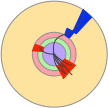 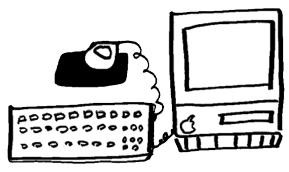 Digital Trigger system
Fast links
start
FE
FE
FE
FE
ADCs
Front-Ends
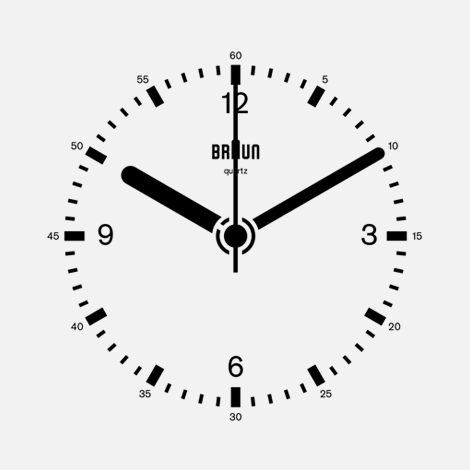 ReadOut
Mux
Digital delay
A PIPELINE
A Simple trigger system: Digital Triggers
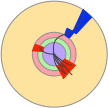 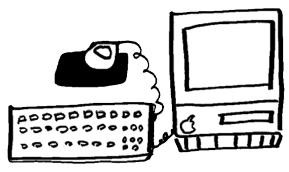 Digital Trigger system
Fast links
This is the fundamental design behind all modern collidertrigger-systems
start
FE
FE
FE
FE
ADCs
Front-Ends
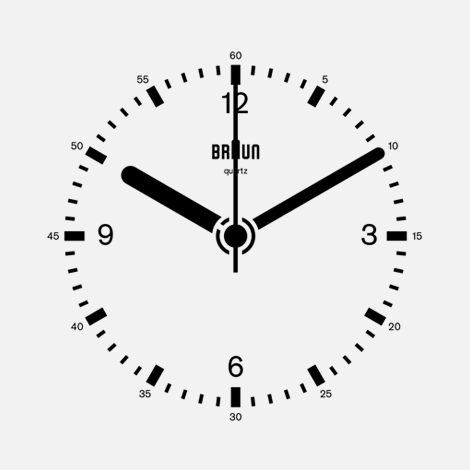 ReadOut
Mux
Digital delay
A PIPELINE
A trigger system: Multilayer Triggers
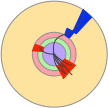 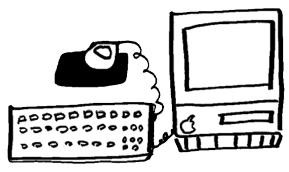 Digital Trigger system
Digital Trigger system
Fast links
Accept
Accept
FE
FE
FE
FE
ADCs
Front-Ends
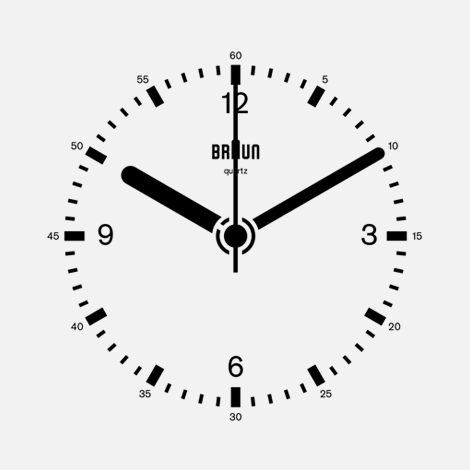 ReadOut
Filter
Digital delay
A PIPELINE
Digital delay
A PIPELINE
Filter
Multilayer triggers
Each stage reduces the rate, so later stages have longer latency
Complexity of algorithms increases at each level
Dead-time is the sum of the trigger dead-time, summed over the trigger levels, and the readout dead-time
Pre-trigger: i=1
MultiLAYER triggers
Adopted in large experiments
More and more complex algorithms are applied on lower and lower data rates
Efficiency for the desired physics must be kept high AT ALL LEVELS, since rejected events are lost for ever
Level-1
Level-2
Level-3
Analysis
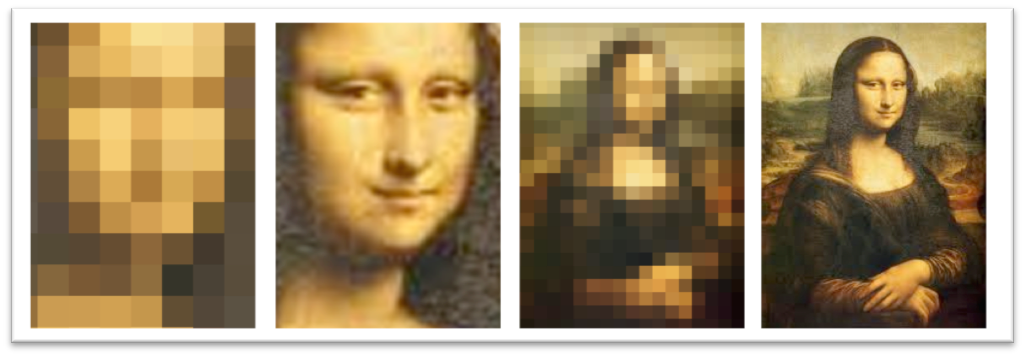 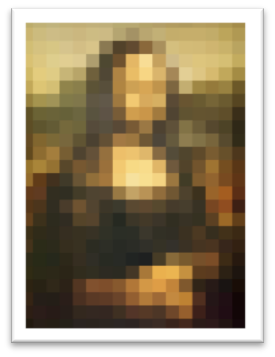 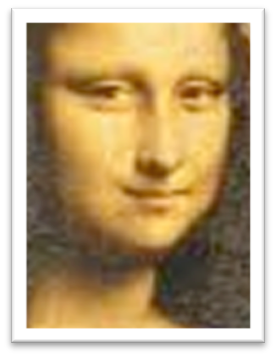 Longer latency
Lower event rate 
Larger event fragment size
Higher algorithmic complexity
Access to higher granularity information
Low latency
Full event rate 
Small event fragment size
Lower algorithmic complexity
Access to coarse granularity information
A trigger system: Multilayer Triggers
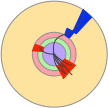 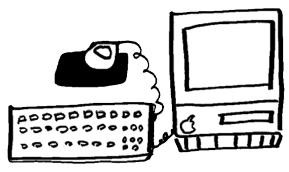 Digital Trigger system
Fast links
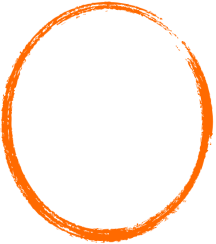 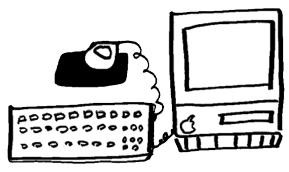 Accept
Accept
FE
FE
FE
FE
ADCs
Front-Ends
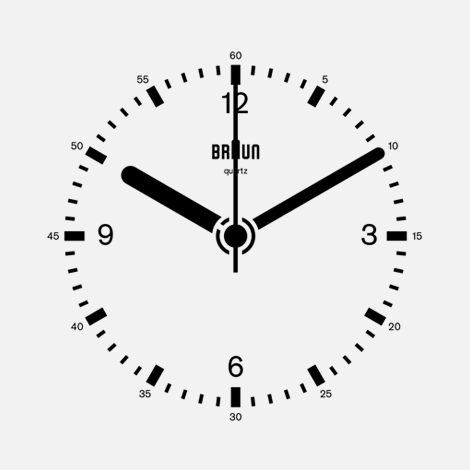 ReadOut
Filter
Digital delay
A PIPELINE
Filter
RAM
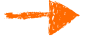 If your input rate is low enough
A trigger system: Multilayer Triggers
And this is exactly what the CMS Trigger does
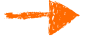 “Standard” figure for the CMS Trigger & DAQ
Of course, “Low enough” is relative…
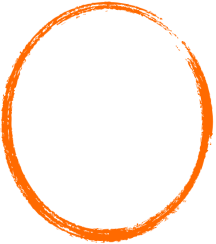 Synchronous or asynchronous?
Synchronous: operates phase-locked with master clock 
Data move in lockstep with the clock through the trigger chain
Fixed latency
The data, held in storage pipelines, are either sent forward or discarded 
Used for L1 triggers in collider experiments, exploiting the accelerator bunch crossing clock
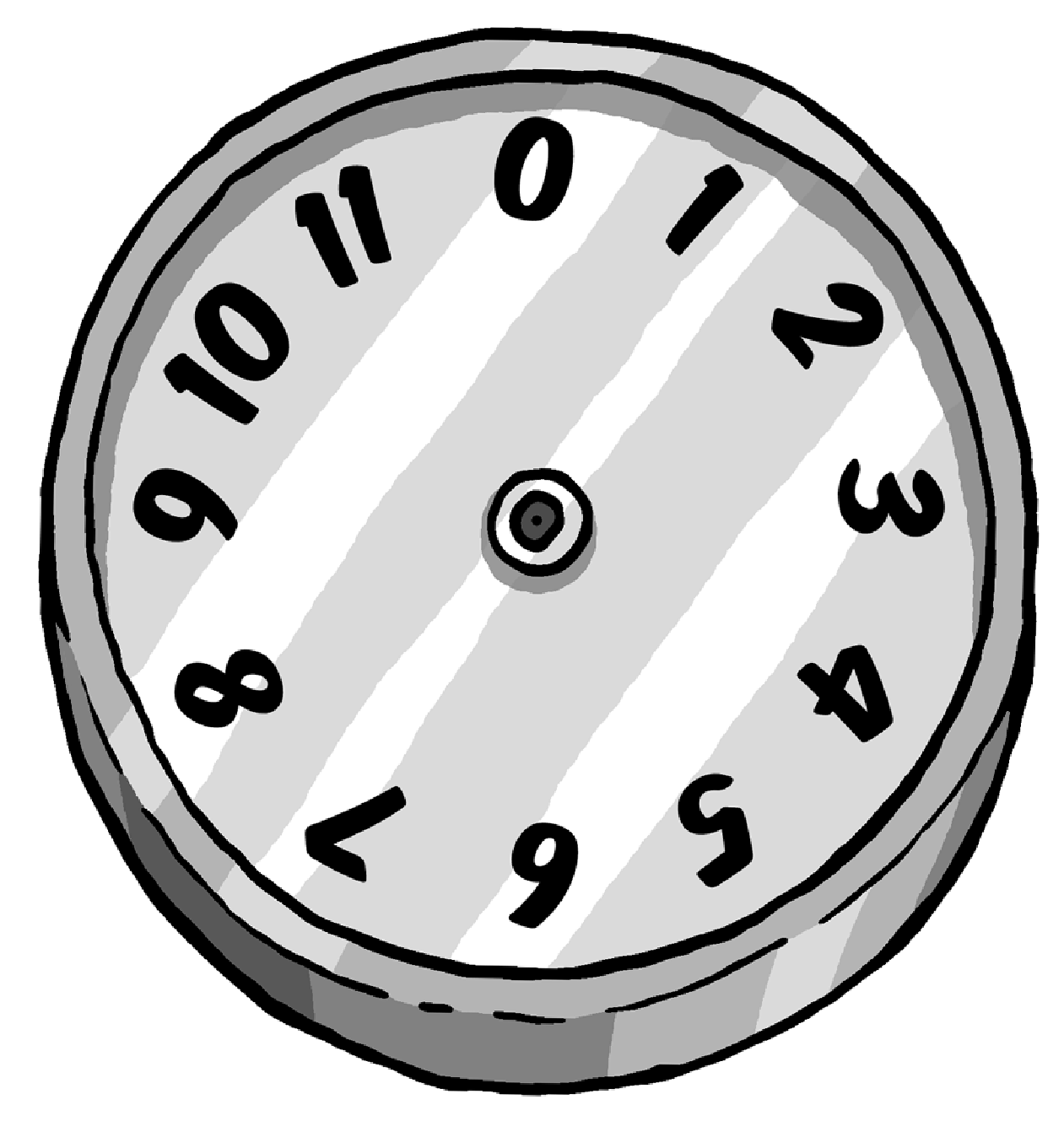 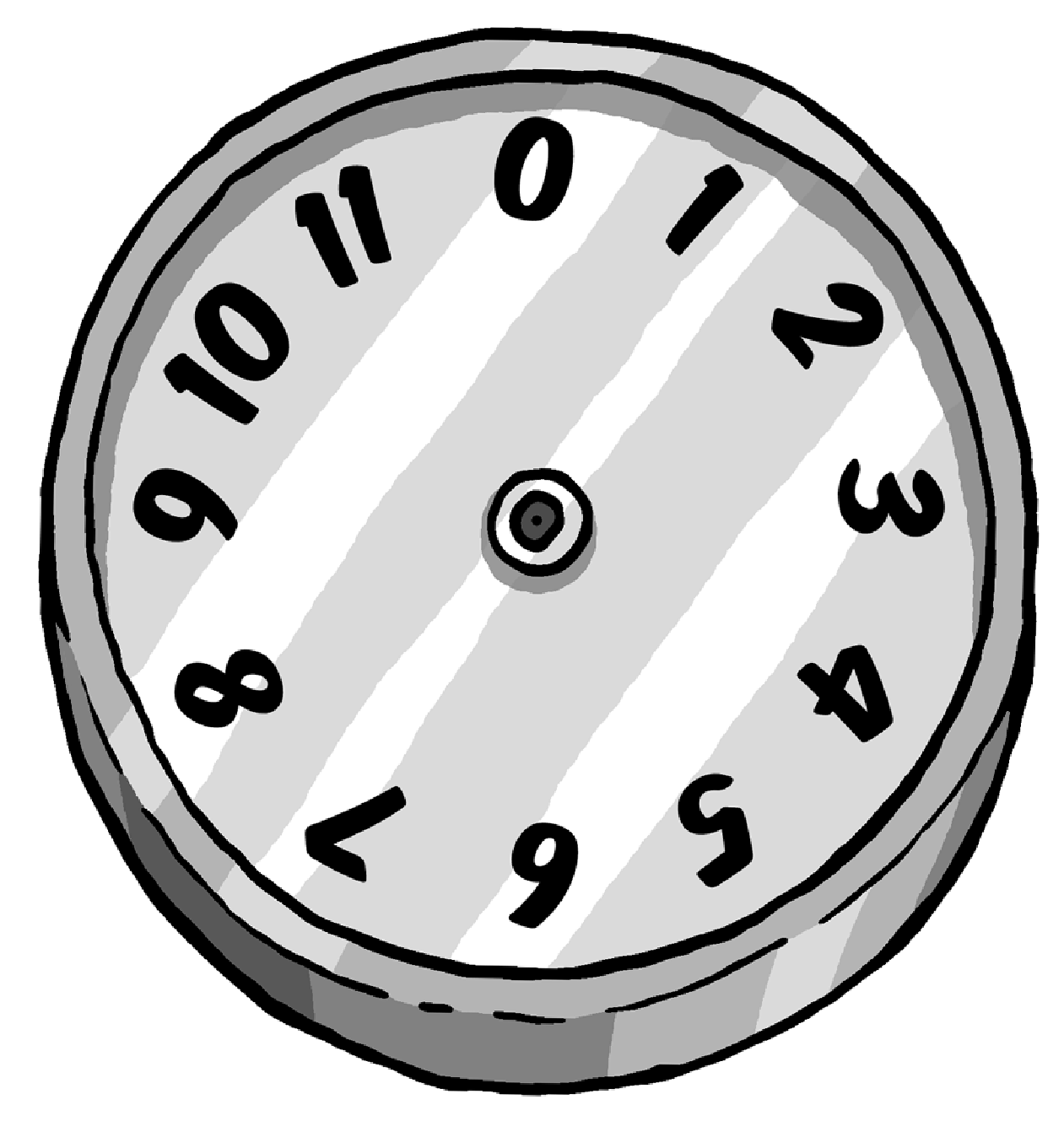 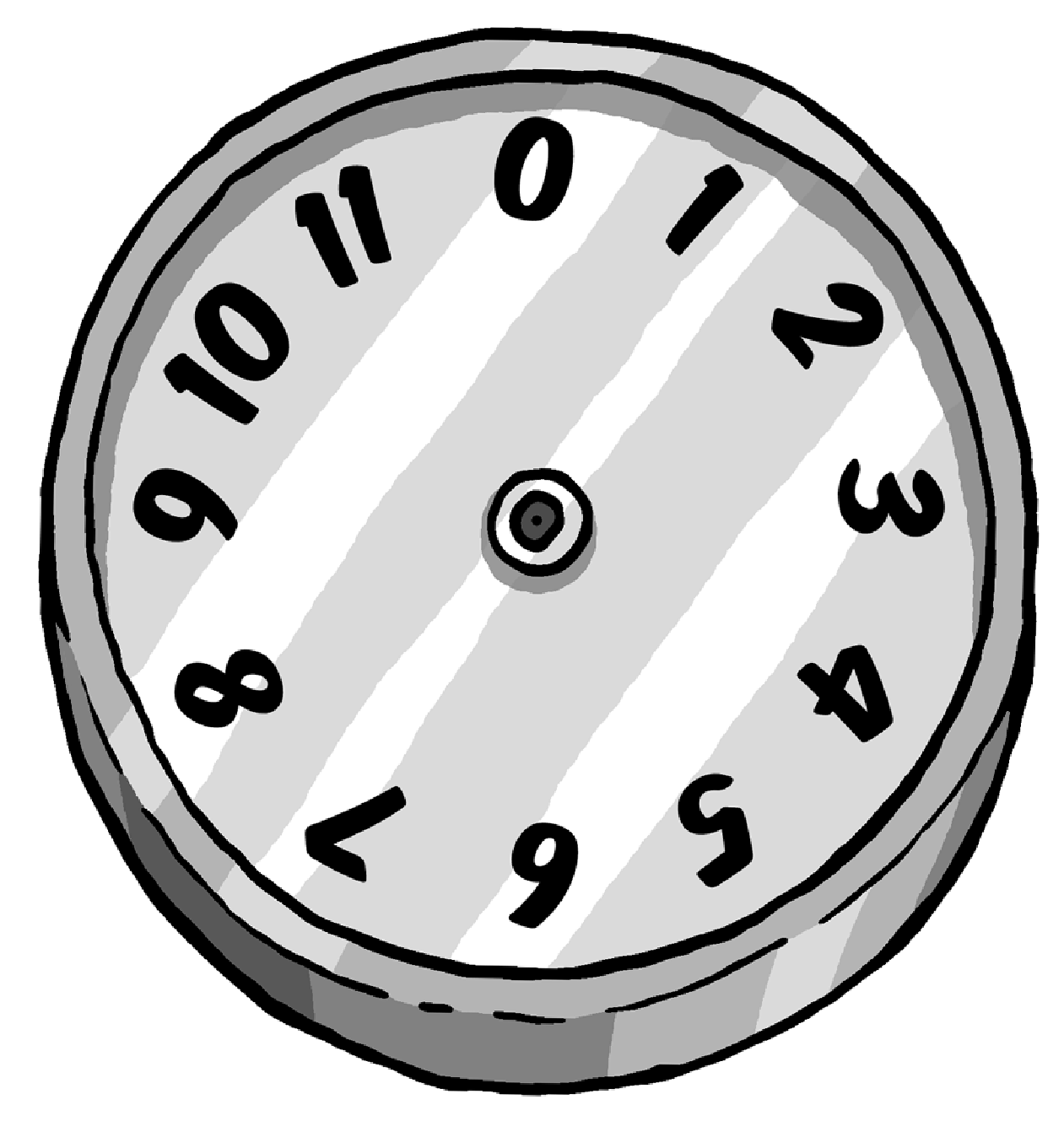 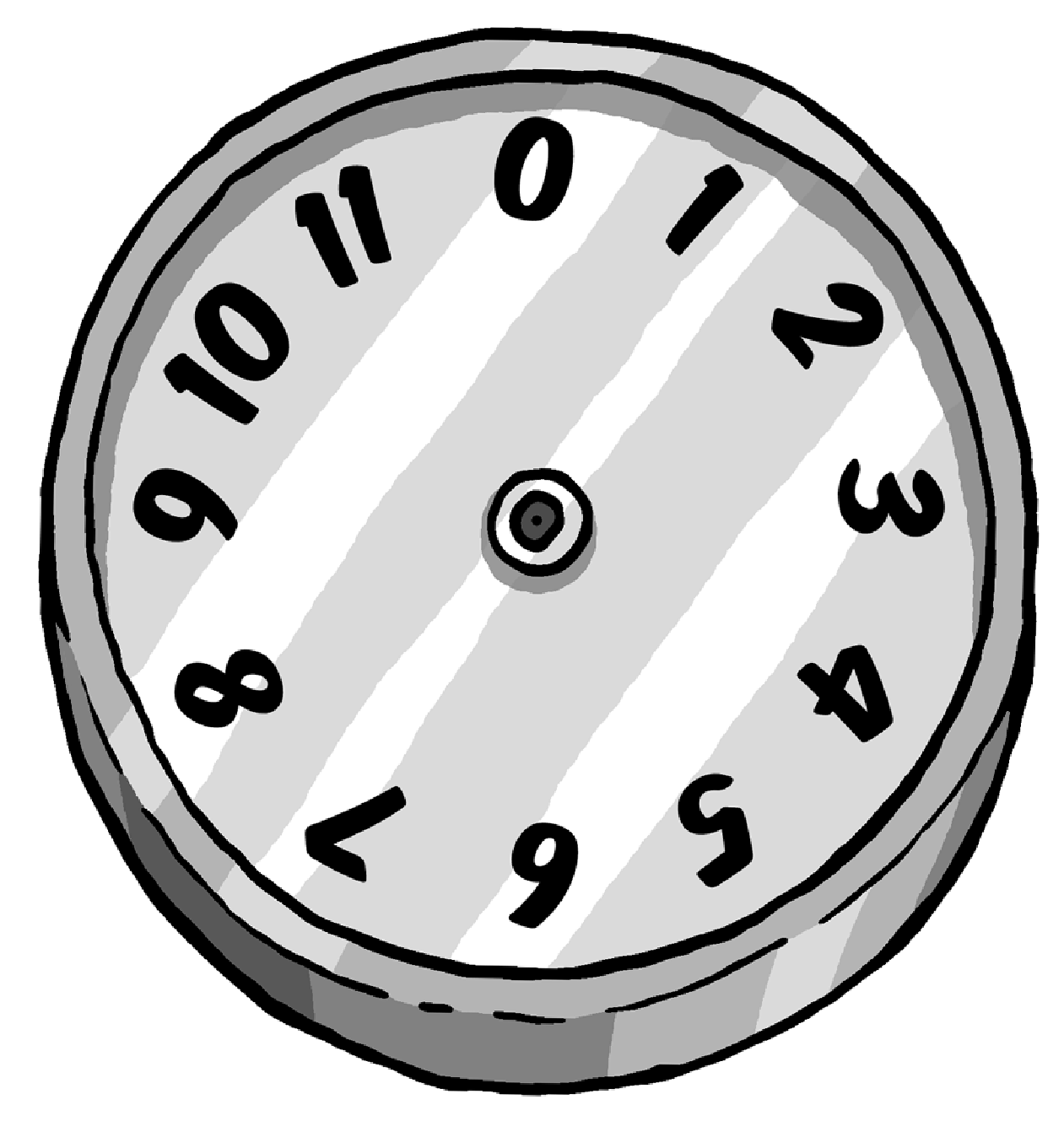 FE data
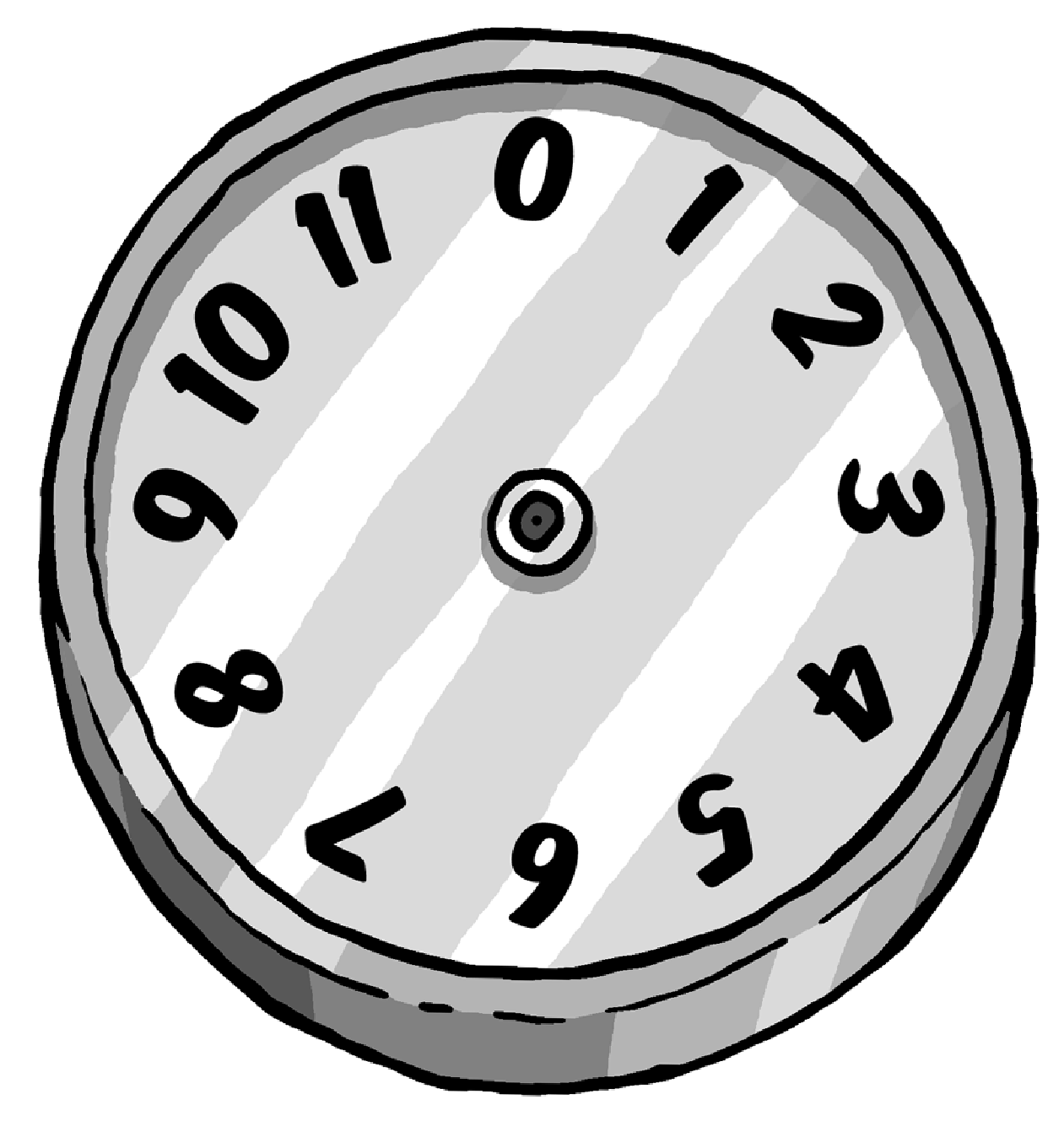 Local 
trigger decision
Pro’s: dead-time free (just few clock cycles to protect buffers)

Con’s: cost (high frequency stable electronics, sometimes needs to be custom made); maintain synchronicity throughout the entire system, complicated alignment procedures if the system is large (software, hardware, human…)
T1
T2
T3
T4
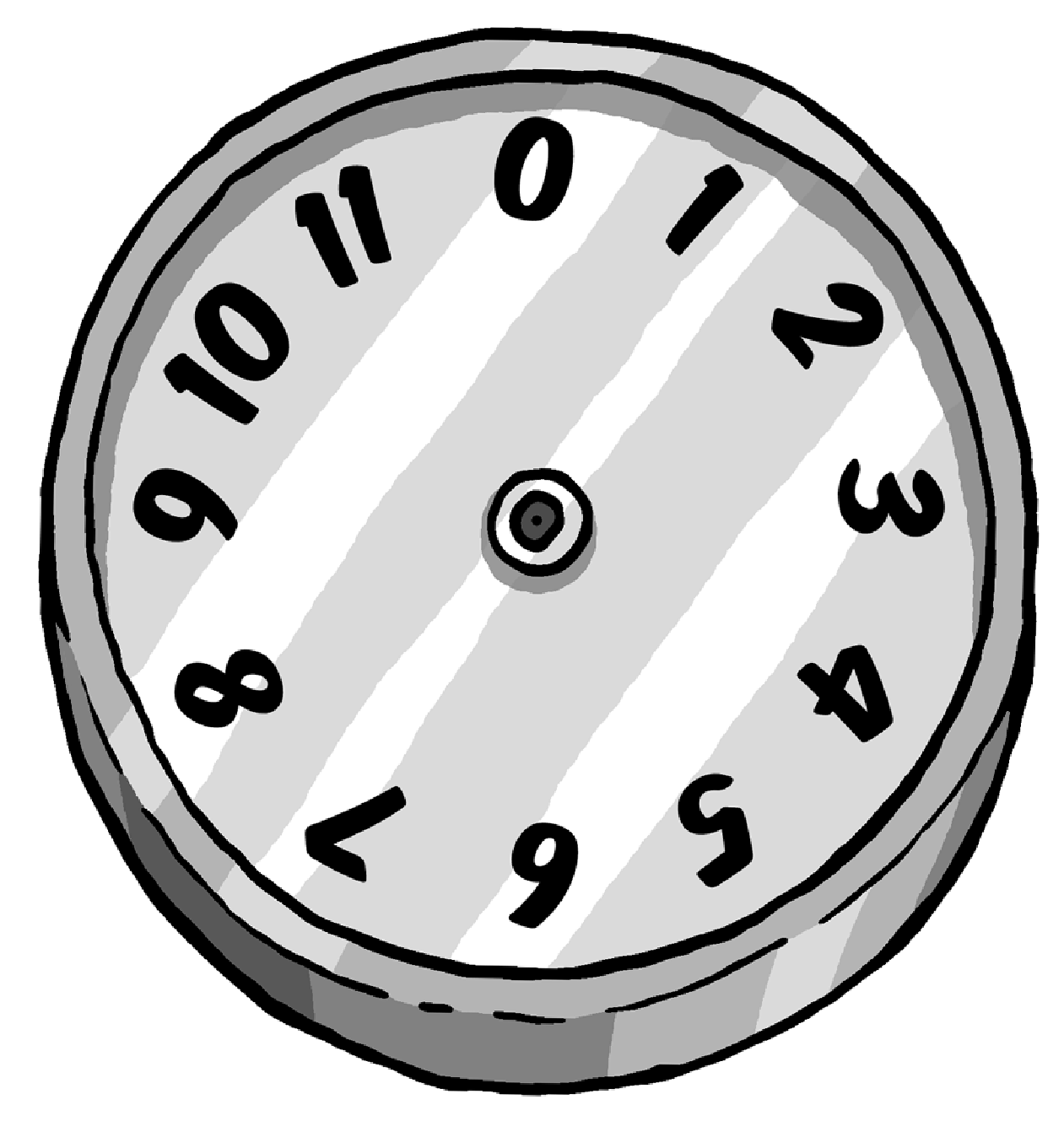 Fixed time
Global trigger decision going back to FE
FE buffers
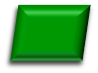 YES
to the DAQ
data
Synchronous or asynchronous?
Asynchronous: operations start at given conditions (when data ready or last processing is finished)
Used for larger time windows
Average latency (with large buffers to absorb fluctuations)
If buffer size ≠ dead-time → lost events
Used also for “software filters”
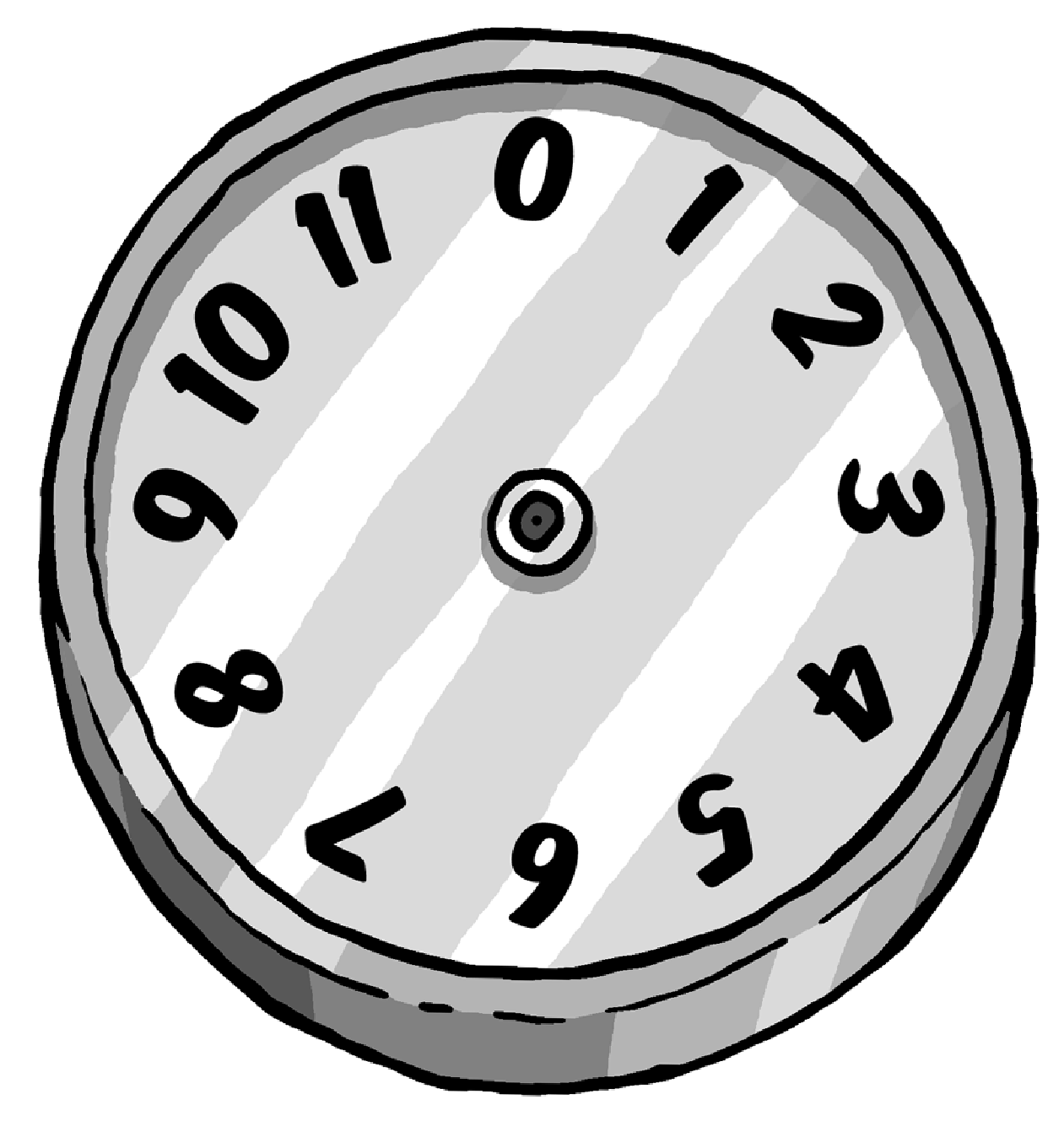 FE data
Local trigger 
decision+timestamp
Take data when ready
Pro’s: more resilient to data burst; running on conventional CPUs
Con’s: needs a timing signal synchronised to the FE to latch the data, needs time-marker stored in the data, data transfer protocol is more complex)
Average maximum time
Global trigger decision back to the FE
FE buffers
YES/NO
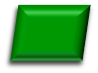 to DAQ or clear
data+timestamp
Synchronous or asynchronous?Why not both?
Pseudo-synchronous: operates locally phase-locked
Data move in lockstep through the trigger chain from a set of local clocks
Buffering required whenever you move between clocks
Clocks run slightly faster than source data to prevent overflow
Realignment to global clock only after the final trigger stage
Fixed latency
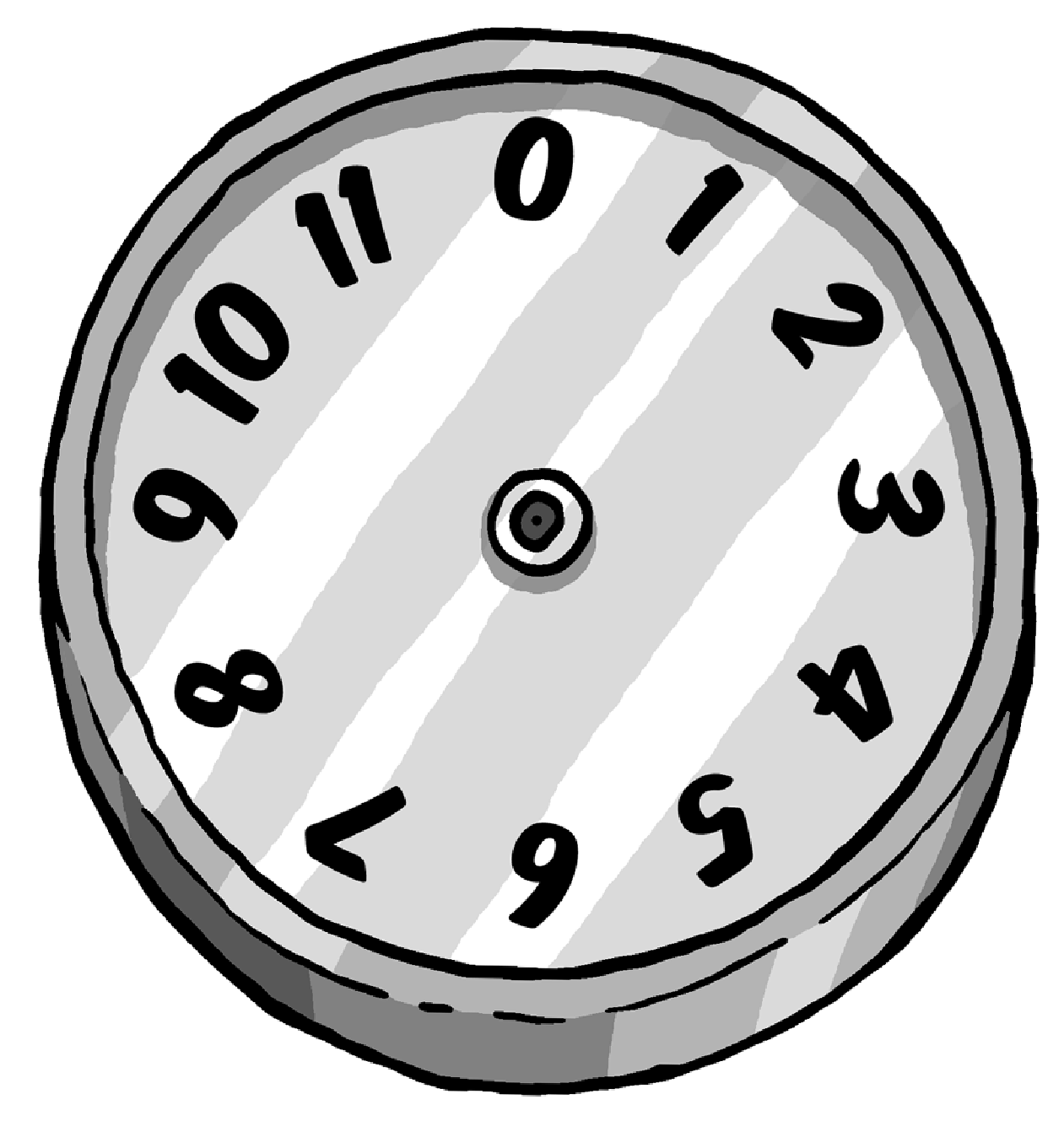 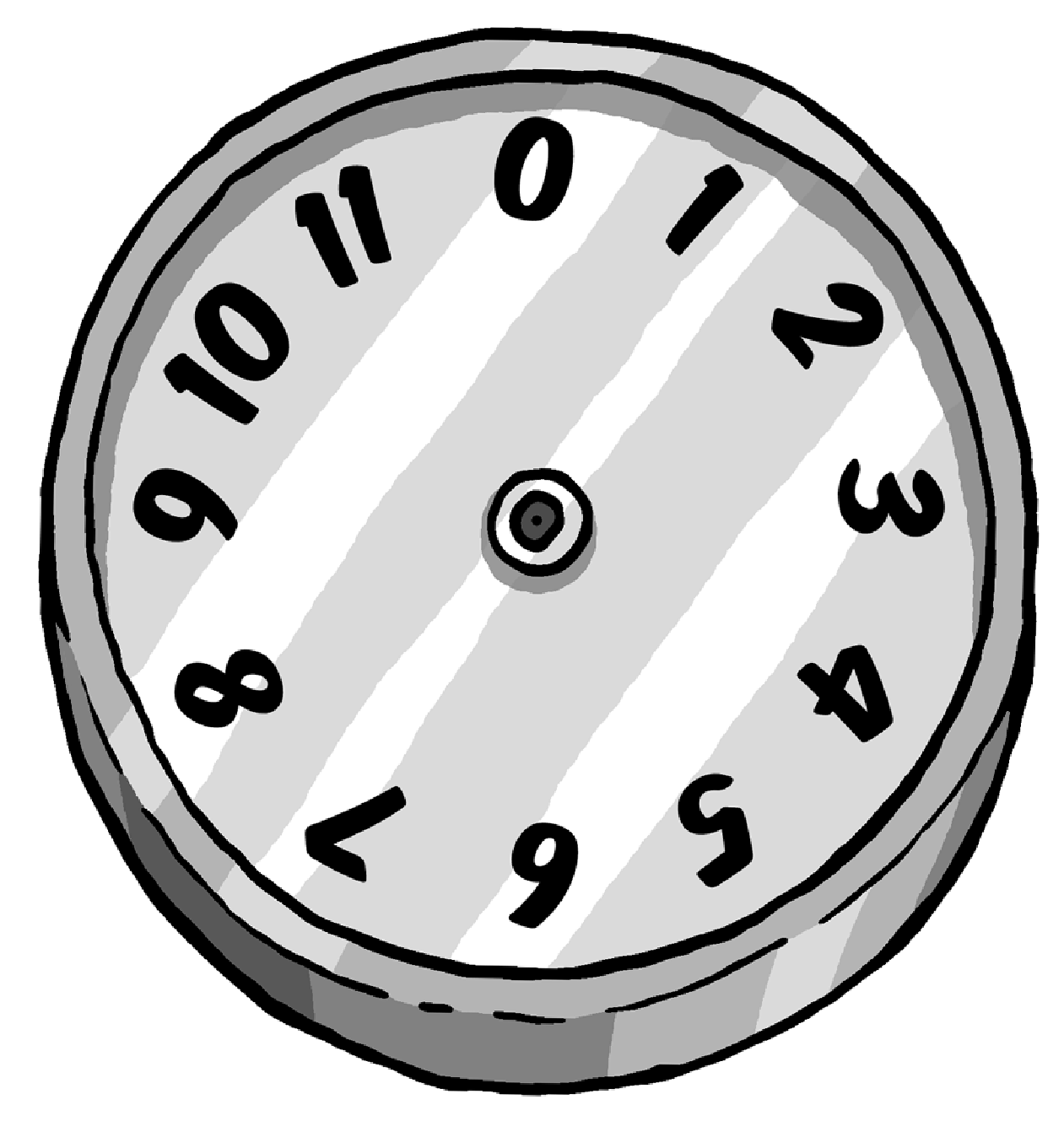 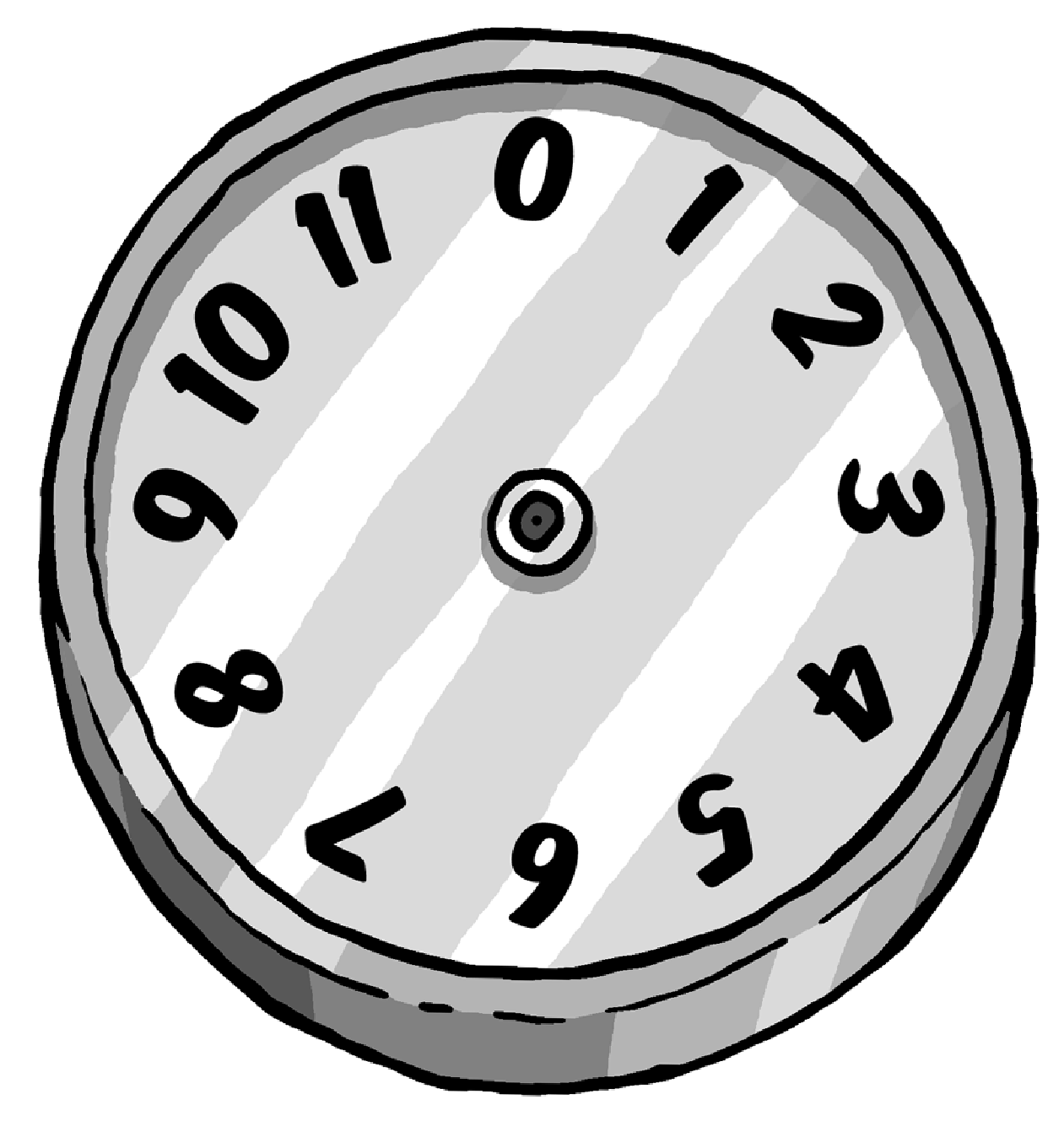 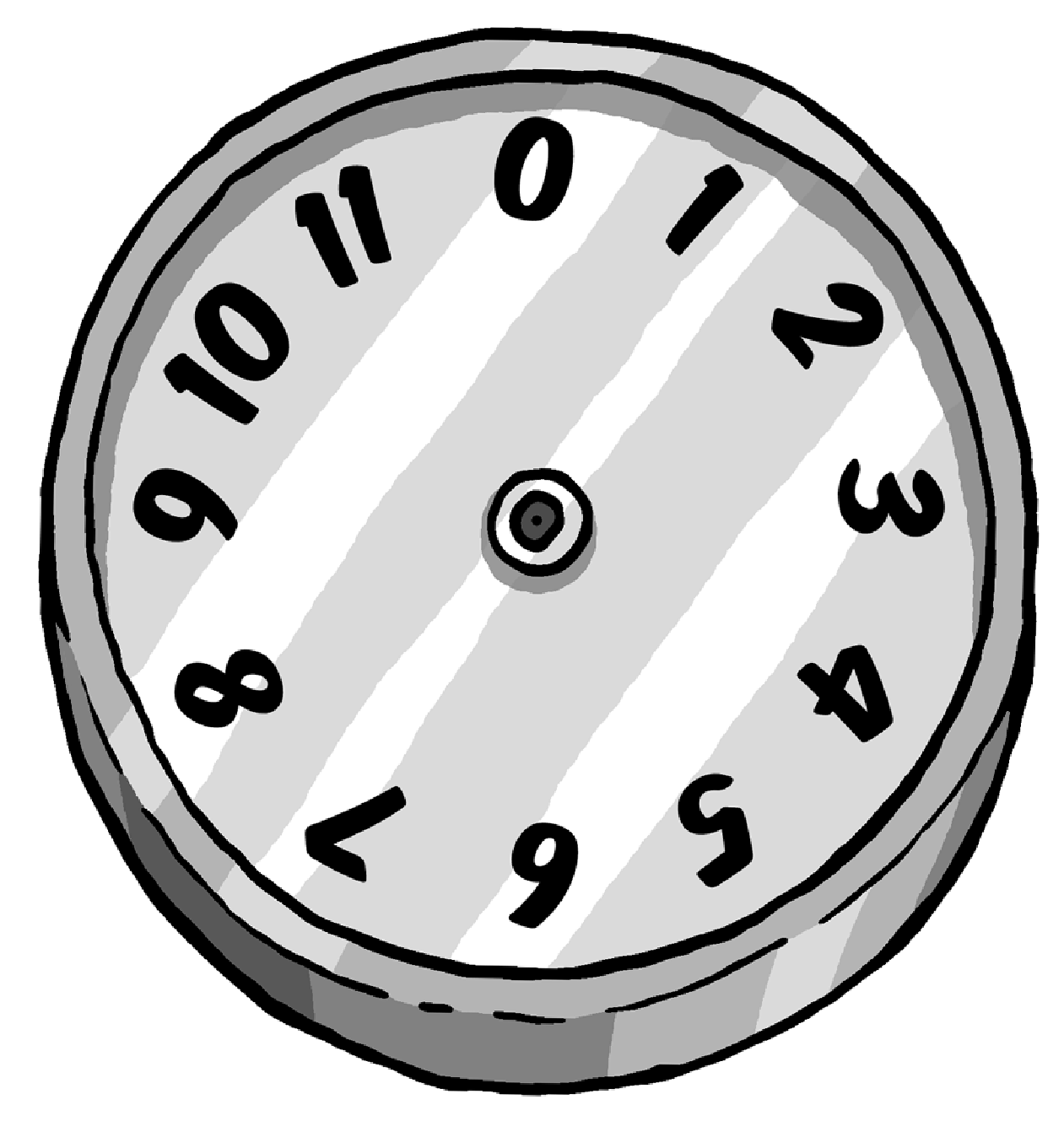 FE data
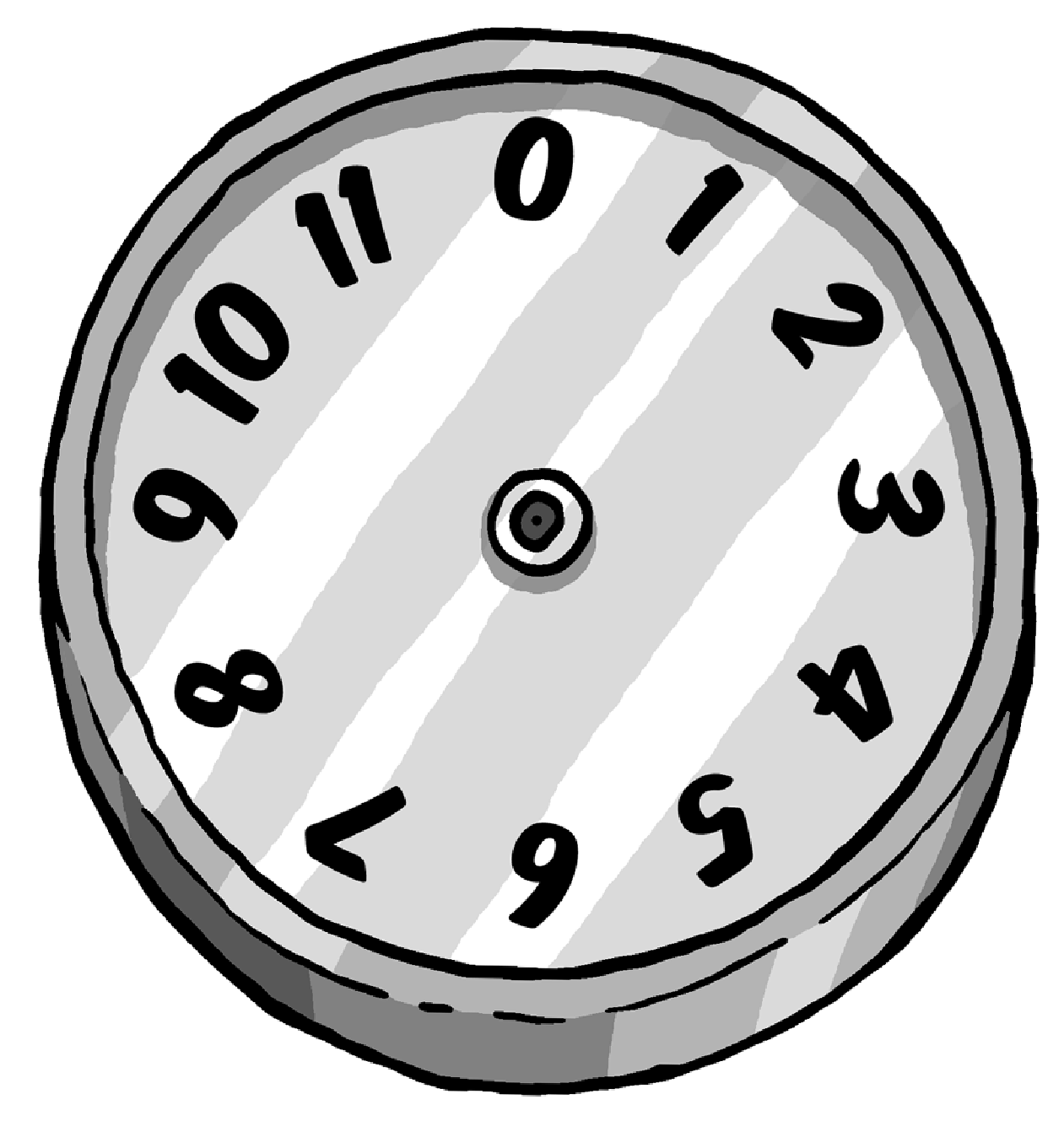 Local 
trigger decision
T1
T2
T3
T4
Pro’s: dead-time free (just few clock cycles to protect buffers), no need for expensive globally-distributed clock, simpler  alignment procedure

Con’s: must propagate timing info with data, buffering required to handle clock-domain change
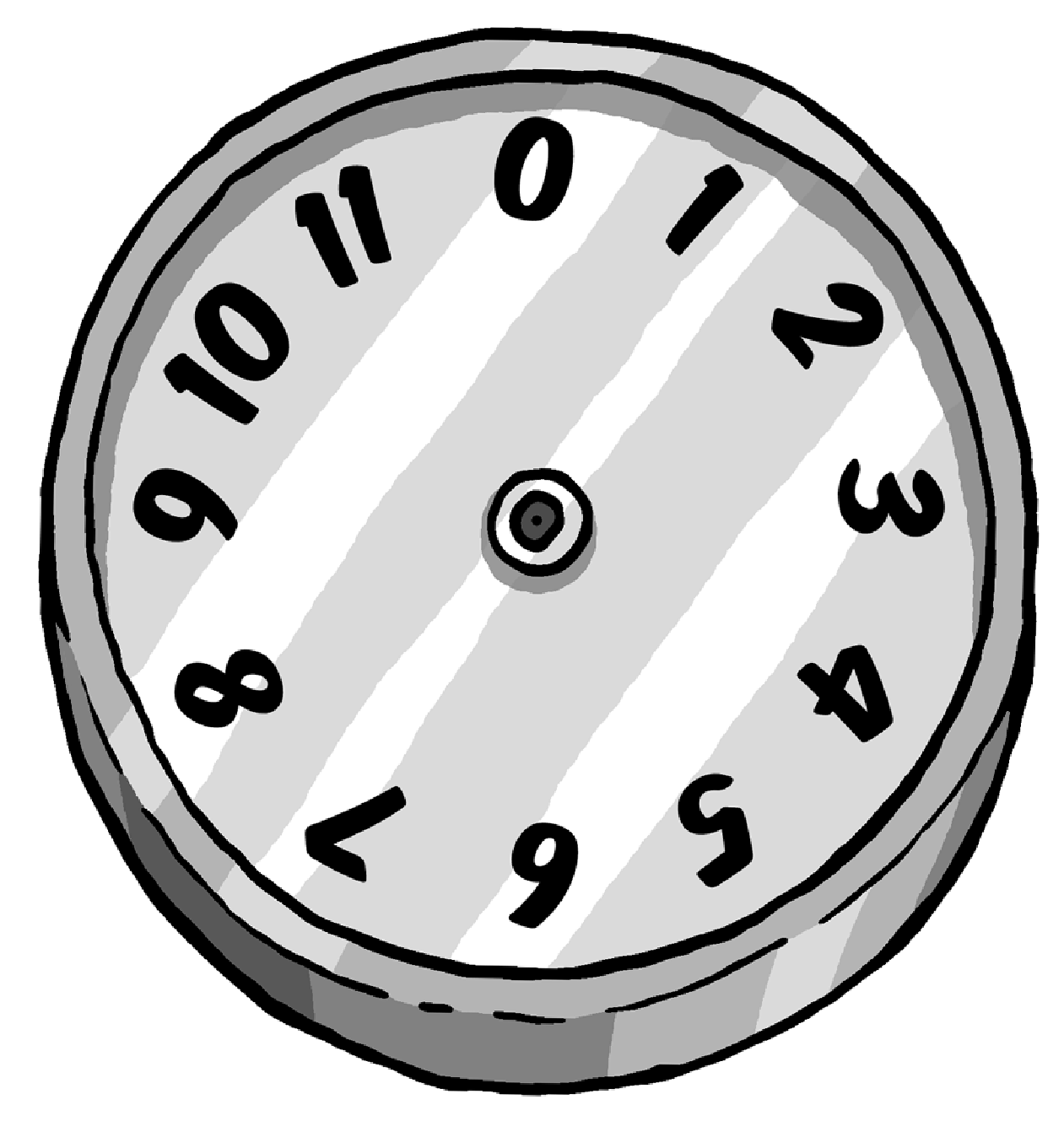 Fixed time
Global trigger decision going back to FE
FE buffers
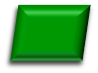 YES
to the DAQ
data
Conventional Architecture
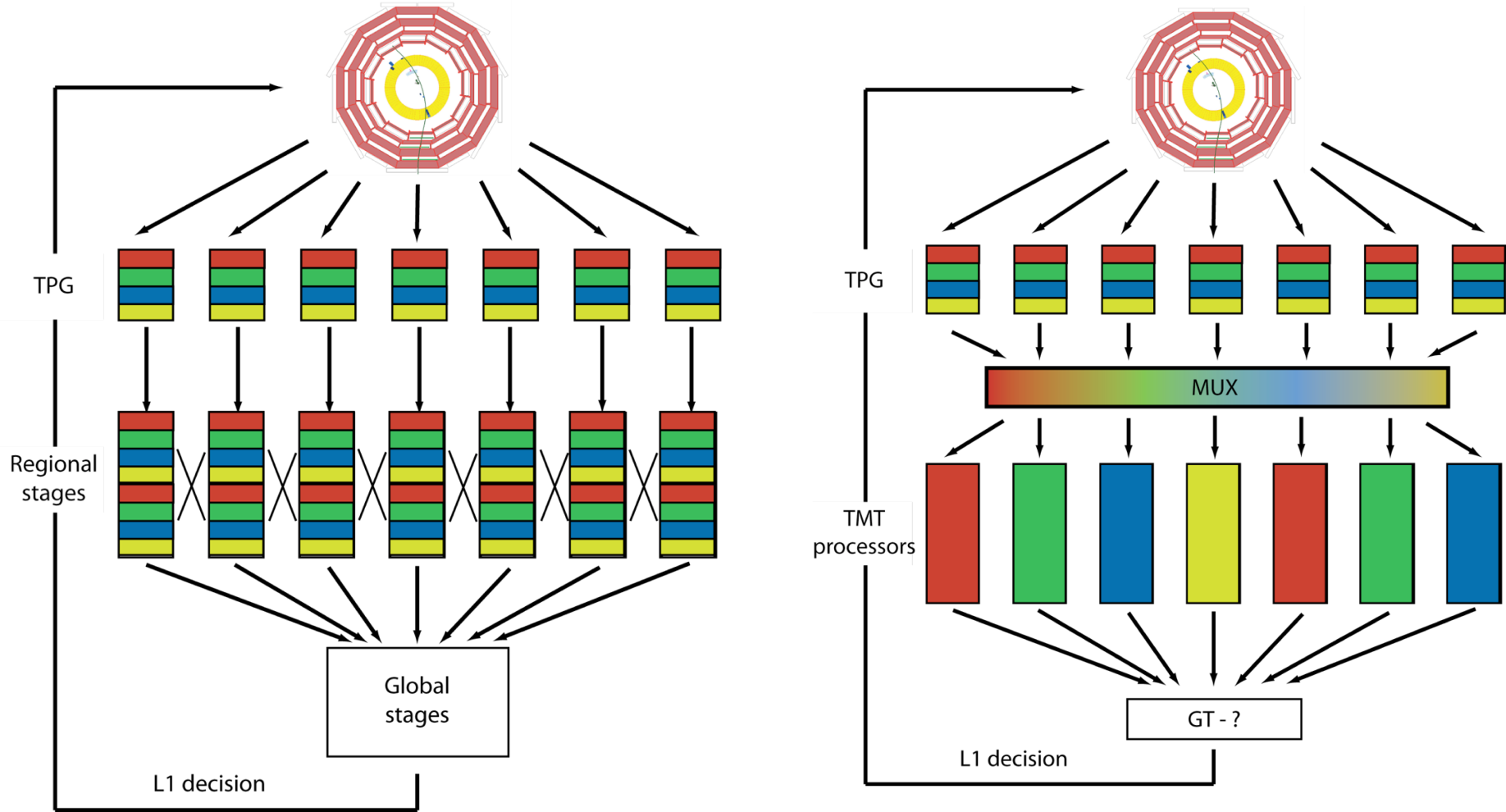 Each subsystem is regionally segmented
Each region must talk to its neighbour
This is the root cause of requiring specialized boards for a given task!
Each region of each processing layer compresses, suppresses, summarizes or otherwise reduces its data and passes it on to the next level which is less regionally segmented
Detector data ordering
Globally
laterally connected system
Many, many details on time-multiplexing and conventional architectures in sections 1-3 of https://cds.cern.ch/record/1421552/files/IN2011_022.pdf (although please note that the systems proposed in section 4-9 are very outdated and should be ignored)
Time-multiplexed Architecture
Buffer data and stream it out optimized for processing
Spread processing over time
Stream-processing rather than combinatorial-logic
Maximise reuse of logic resources
Easiest for FPGA design tools to route and meet timing
Costs you latency, bought back by more efficient processing
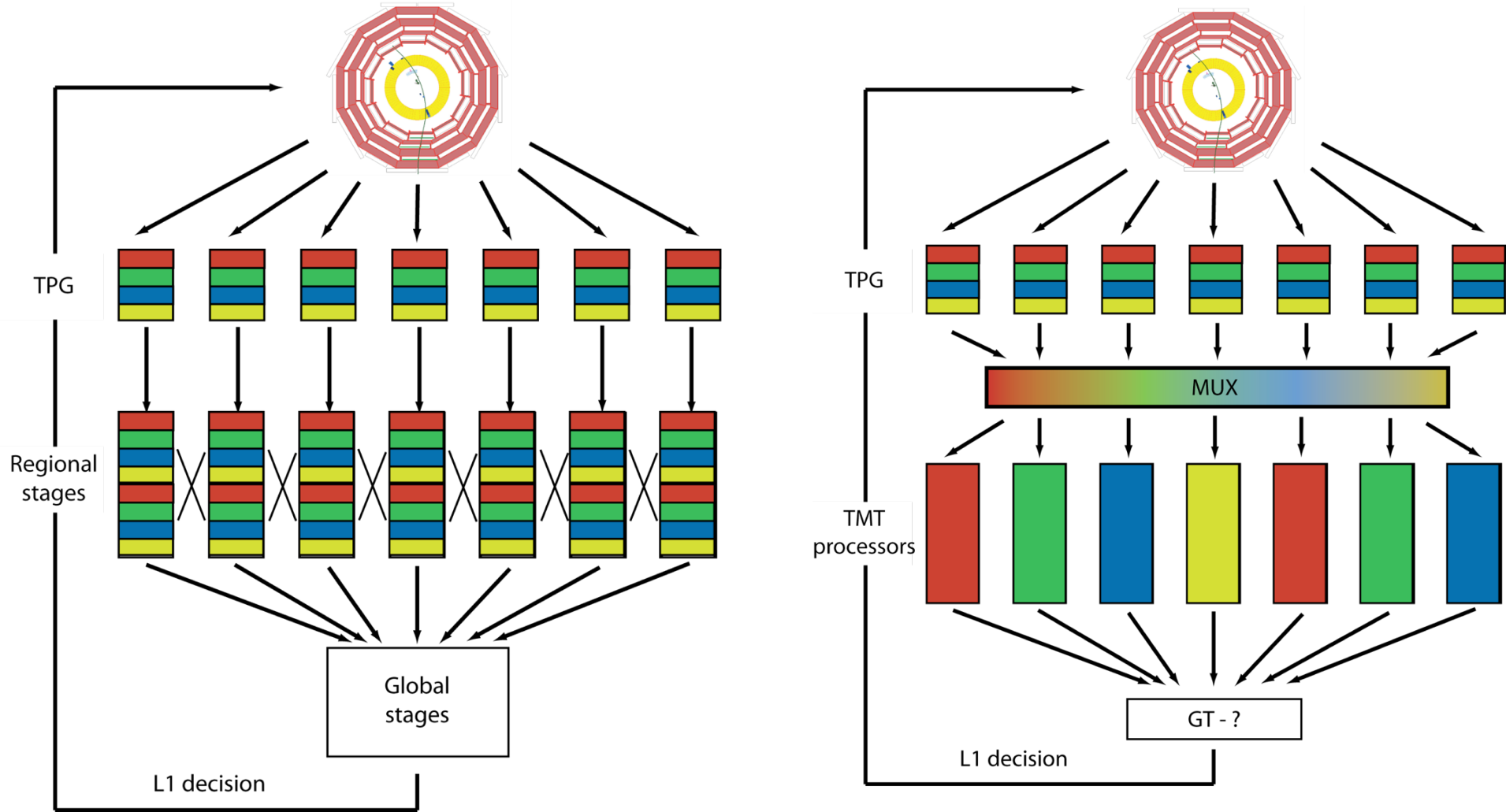 Detector data ordering
Self-contained 
event processing nodes
Many, many details on time-multiplexing and conventional architectures in sections 1-3 of https://cds.cern.ch/record/1421552/files/IN2011_022.pdf (although please note that the systems proposed in section 4-9 are very outdated and should be ignored)
High Level Trigger design principles
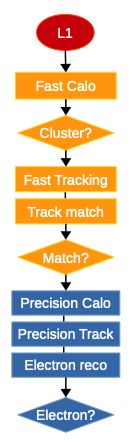 Offline reconstruction too slow to be used directly
Takes >10s per event
HLT usually needs << 1s
Instead, step-wise processing with early rejection
Stop processing as soon as one step fails
Event accepted if any of the trigger passes
Add a time-out to kill the Poisson tail!
Fast reconstruction & L1-guided regional reconstruction first
Precision reconstruction as full detector data becomes available
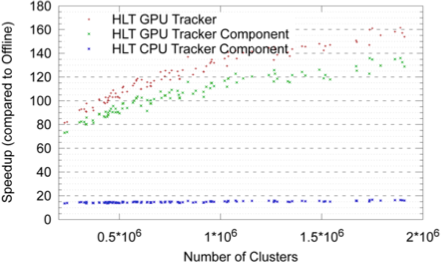 High Level Trigger design principles
Early rejection reduce data andresources (CPU, memory, etc.)
 Event-level parallelism
Process more events in parallel
Multi-processing or/and multi-threading
Algorithm-level parallelism
GPUs effective whenever large amount of datacan be processed concurrently (althoughbandwidth can be a limiting factor)
Algorithms developed and optimized offline
Common HLT-reconstruction software framework reduces maintenance and increases reliability
Example: CMS HLT
Approximately 38,000 cores
An equal mix of Haswell, Broadwell and Skylake
Multithreading allows the cores to share non-event data
Reduced memory footprint → can process more events: ~20% higher performance
ATLAS currently doesn't have this: a race to implement this in ATHENA for Run 3
Upgrades to add a GPU in every filter farm node is ruled out by cost and power
More likely a dedicated server sub-farm which does heavy tasks on demand
FPGAs acceleration also a (possibly better) option
Conclusion
Triggers are not new
but they are constantly evolving as the accelerators and detectors do
FPGAs are the weapon of choice for the Level-1 trigger
but they are not a magic bullet
The design of how you structure the transfer of data around your system is the most important decision you will make
Heterogeneous computing farms look likely to feature at HL-LHC
but it is a brave new world!
Conclusion
Triggers are not new
but they are constantly evolving as the accelerators and detectors do
FPGAs are the weapon of choice for the Level-1 trigger
but they are not a magic bullet
The design of how you structure the transfer of data around your system is the most important decision you will make
Heterogeneous computing farms look likely to feature at HL-LHC
but it is a brave new world!
Oh, and be very suspicious if your supervisor plies you with strong coffee and gets you to look for scintillation light
Spares: Introduction to FPGAs
139
And this is not a new point
“The parallel approach to computing does require that some original thinking be done about numerical analysis and data management in order to secure efficient use.
In an environment which has represented the absence of the need to think as the highest virtue, this is a decided disadvantage”
Daniel Slotnick, 1967
140
Field Programmable Gate Arrays
Programmable Logic Blocks
Massive Fabric of Programmable Interconnects
[Speaker Notes: A field-programmable gate array (FPGA) is a large-scale integrated circuit that can be programmed after it is manufactured rather than being limited to a predetermined, unchangeable hardware function. The term "field-programmable" refers to the ability to change the operation of the device "in the field," while "gate array" is a somewhat dated reference to the basic internal architecture that makes this after-the-fact reprogramming possible.]
Combinatorial Logic Block
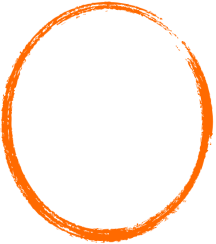 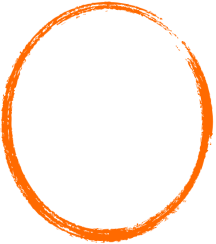 Registers on the output of every cell
Perfect for pipelined logic
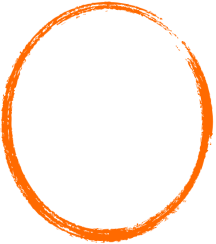 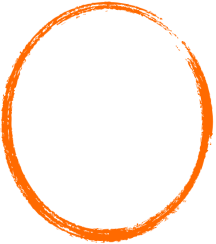 Integrated Digital Signal Processing
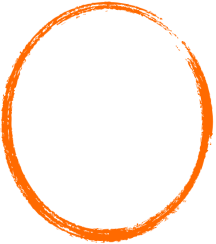 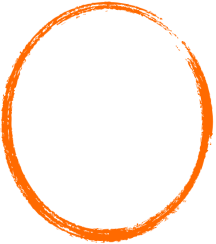 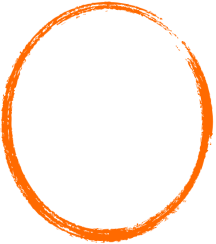 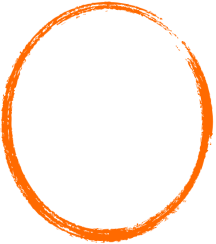 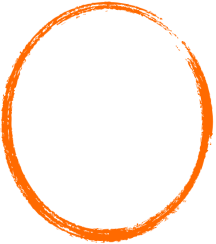 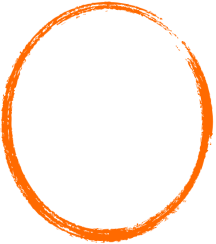 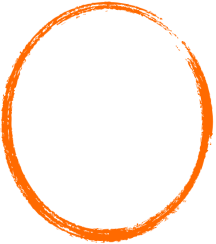 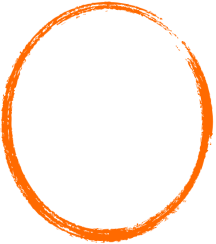 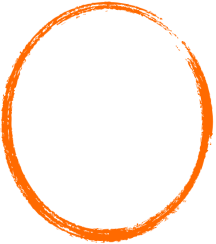 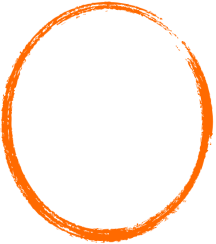 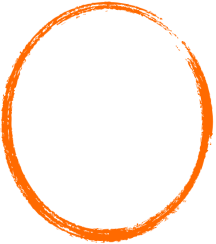 So many registers
Perfect for pipelined logic
Biggest Xilinx “Ultrascale+” Devices
Upwards of 9million logic cells
All clocked at  up to 500MHz
Up to O(1015) operations per second
Upwards of 12000 DSPs
All pipelined
Fully programmable
And we have a winner!
Biggest Xilinx “Ultrascale+” Devices
Upwards of 9million logic cells
All clocked at  up to 500MHz
Up to O(1015) operations per second
Upwards of 12000 DSPs
All pipelined
Fully programmable
And we have a winner!
So what is the catch?
Biggest Xilinx “Ultrascale+” Devices
Incredibly hard to program efficiently
Thinking in a parallel, pipelined-fashion is exceptionally difficult
A handful of real experts in CMS
Efficient use depends on efficiently structured data
The chip is just the start – needs to be attached to something
You are also responsible for the infrastructure
Upwards of 9million logic cells
All clocked at  up to 500MHz
Up to O(1015) operations per second
Upwards of 12000 DSPs
All pipelined
Fully programmable
And we have a winner!
So what is the catch?
Spares: Phase-2
147
Tracker
Inner Tracker (pixel) design to extend coverage to η ≃ 3.8
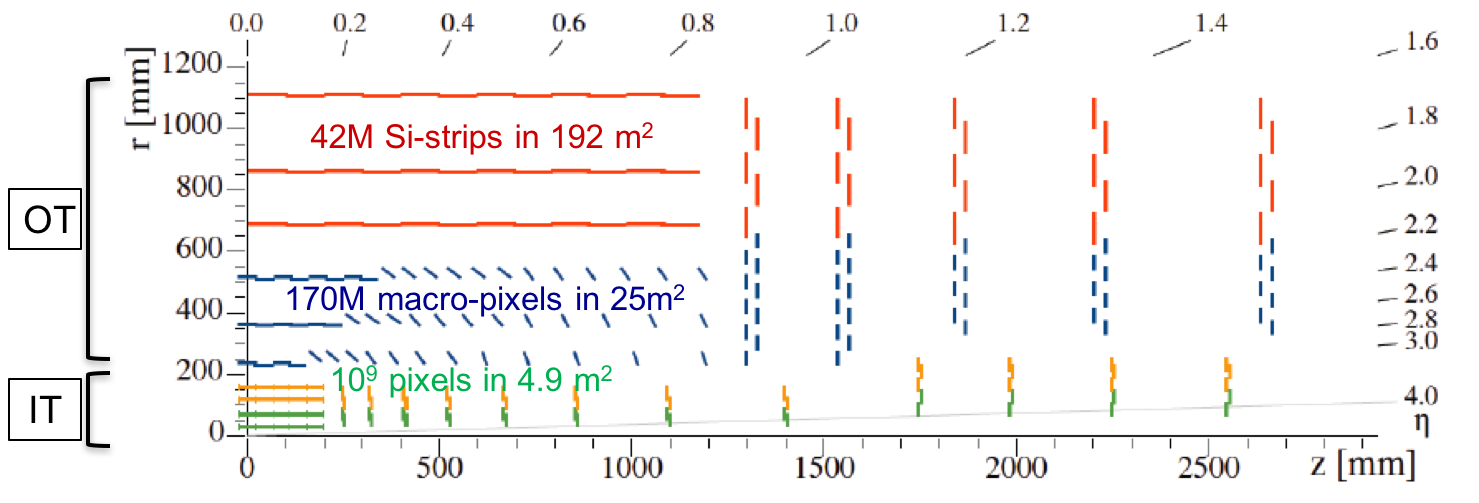 OT Si-sensors ≃ 200µm thick - 90/100µm pitch - 2.5/5cm strips
OT Si-sensors ≃ 200µm thick - 90/100µm pitch - 1.5 mm macro-pixels
IT Si-silicon sensors ≤ 150µm thickness - 50x50 to 25x100µm2
Tracker
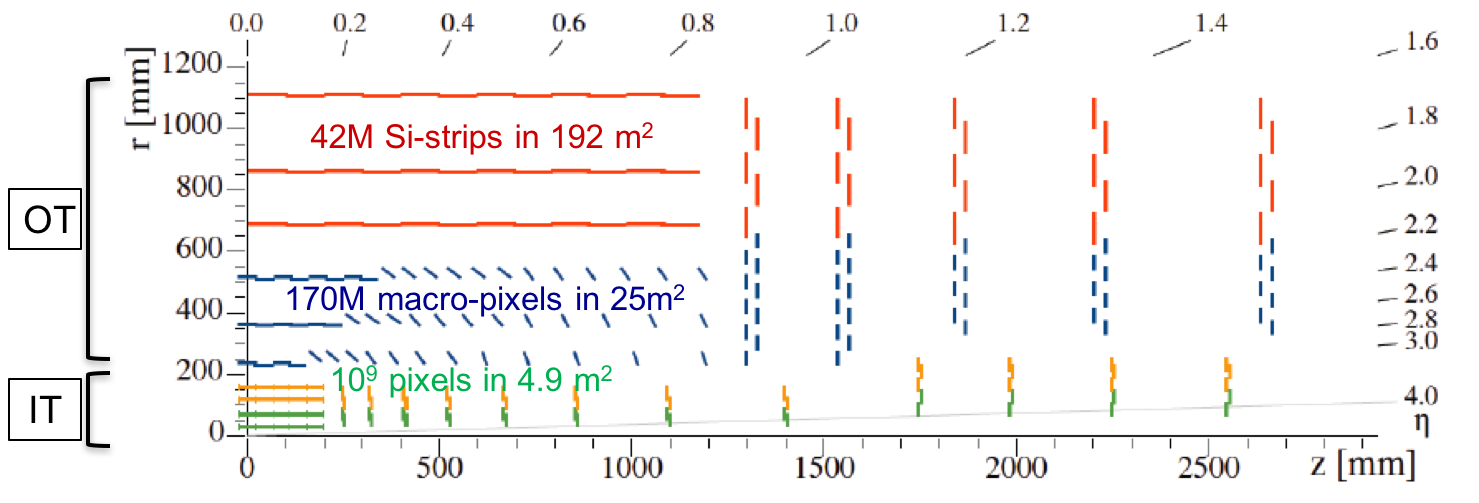 Inner Tracker (pixel) design to extend coverage to η ≃ 3.8 
Outer Tracker design driven by ability to provide tracks at 40 MHz to L1-trigger
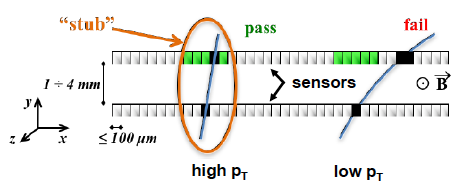 -
CBC
Silicon sensors
Flex PCB Hybrid
Outer
½ Module
Outer tracker 2S modules
Front End
Hybrid
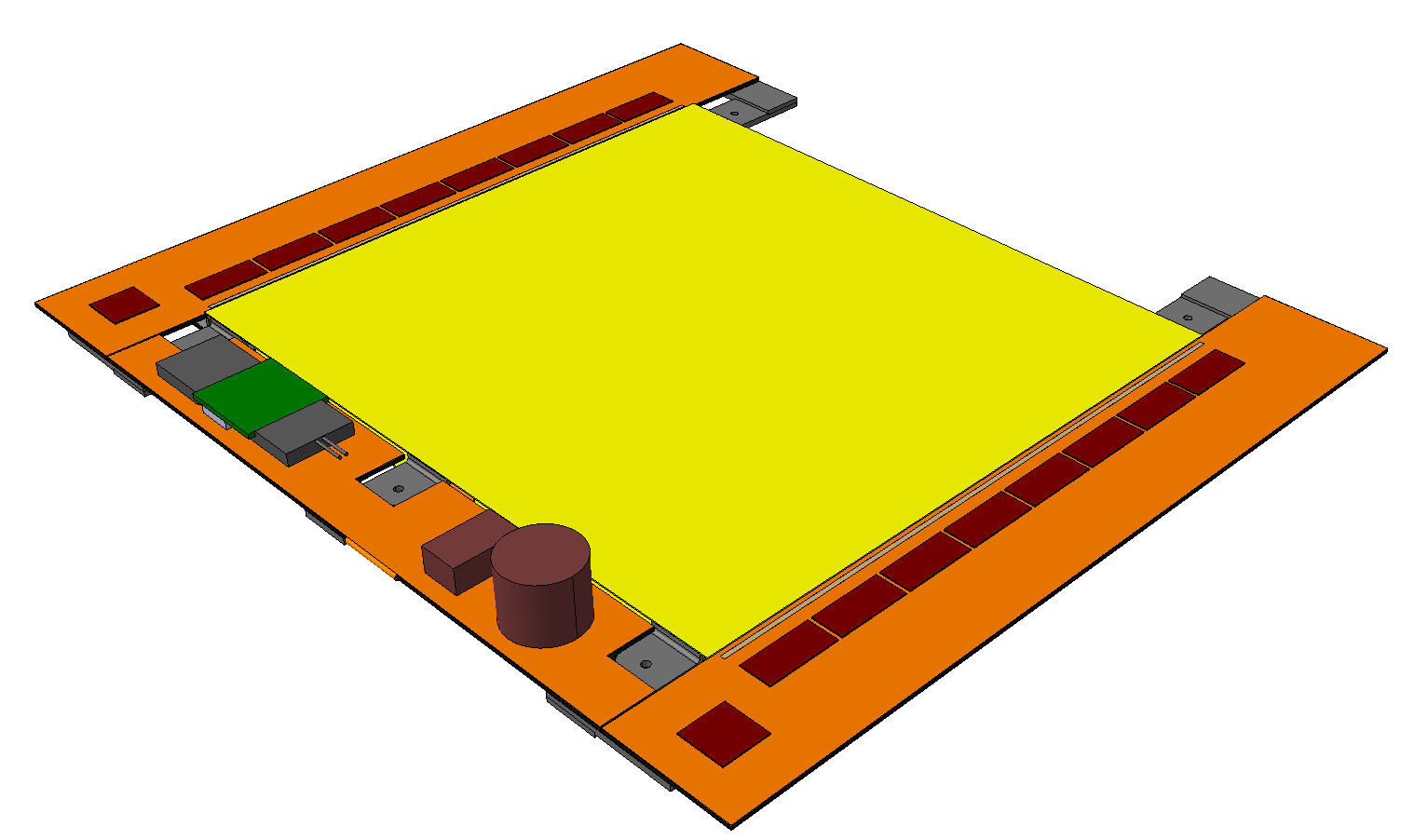 Inner
500µm CF Support
CF Stiffener
Bridge
Double-Layer
Si Strip Detectors
LP-GBT &
Optical VTRx
10 cm
5 cm
Each 2S Module:
Sensor Area ~100 cm2
16 CBCs, each reading 254 strips
       (127 from top & bottom sensors)
4064 Channels in total
Readout both L1 triggered data & Primitive trigger data
127 Strips/CBC
8 CBCs per side
DC-DC
Converter
IC & RAL
2S Modules: Two-strip double-layers
~10k modules
42M channels
CIC
1 per side
Service Hybrid
~5,000 modules @ 10Gb/s+ ~10,000 modules @ 5Gb/s= 100Tb/s = 395 EB/yr
Outer tracker 2S modules: Do they work?
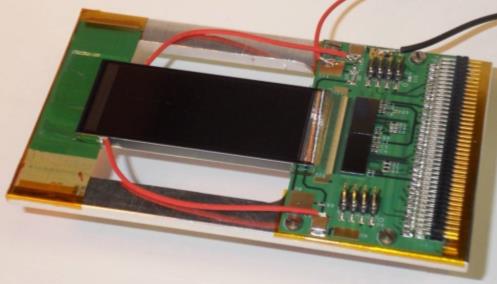 Stub turn-on curve for 2CBC mini-module at FNAL test-beam
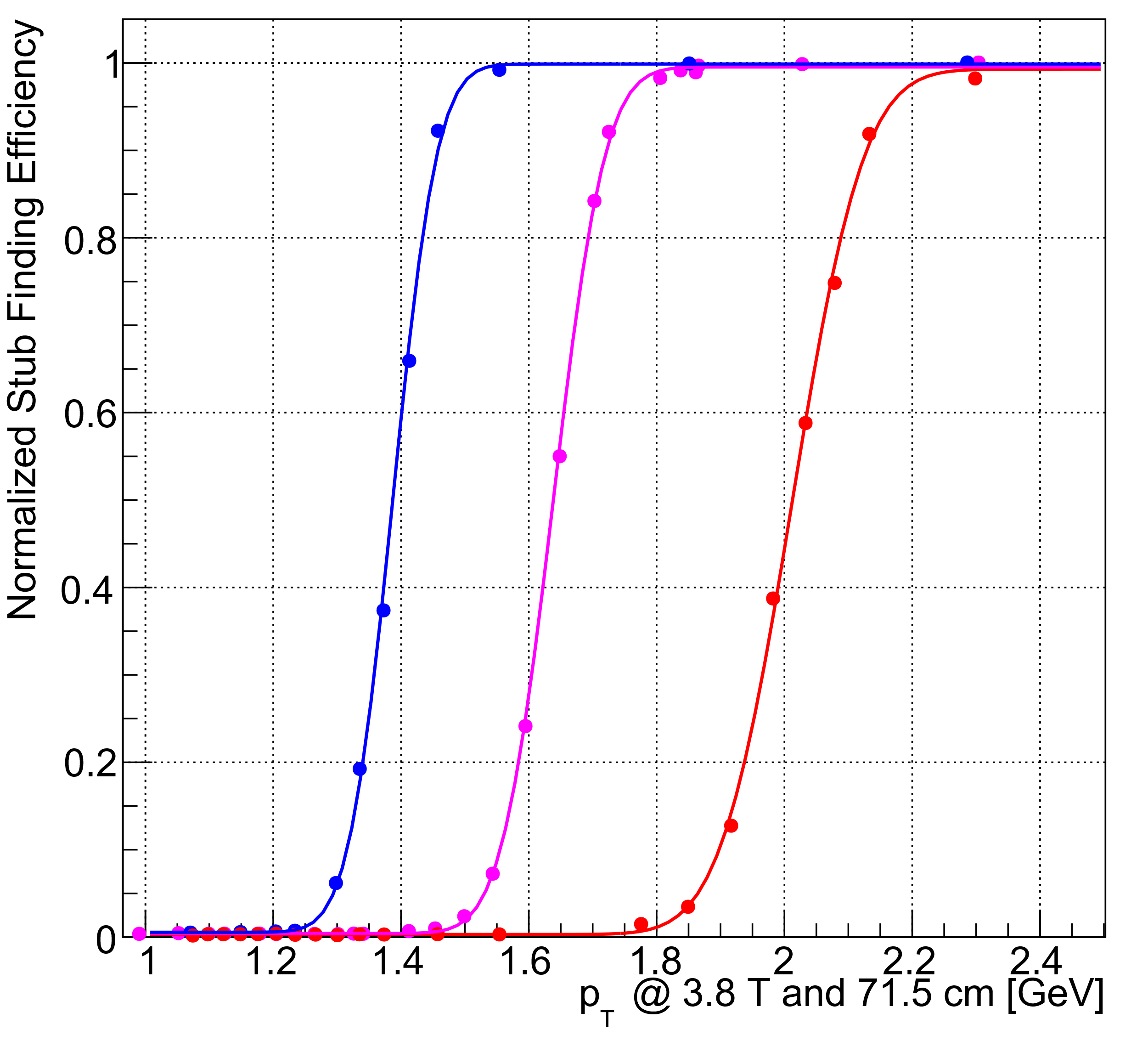 Upper Sensor
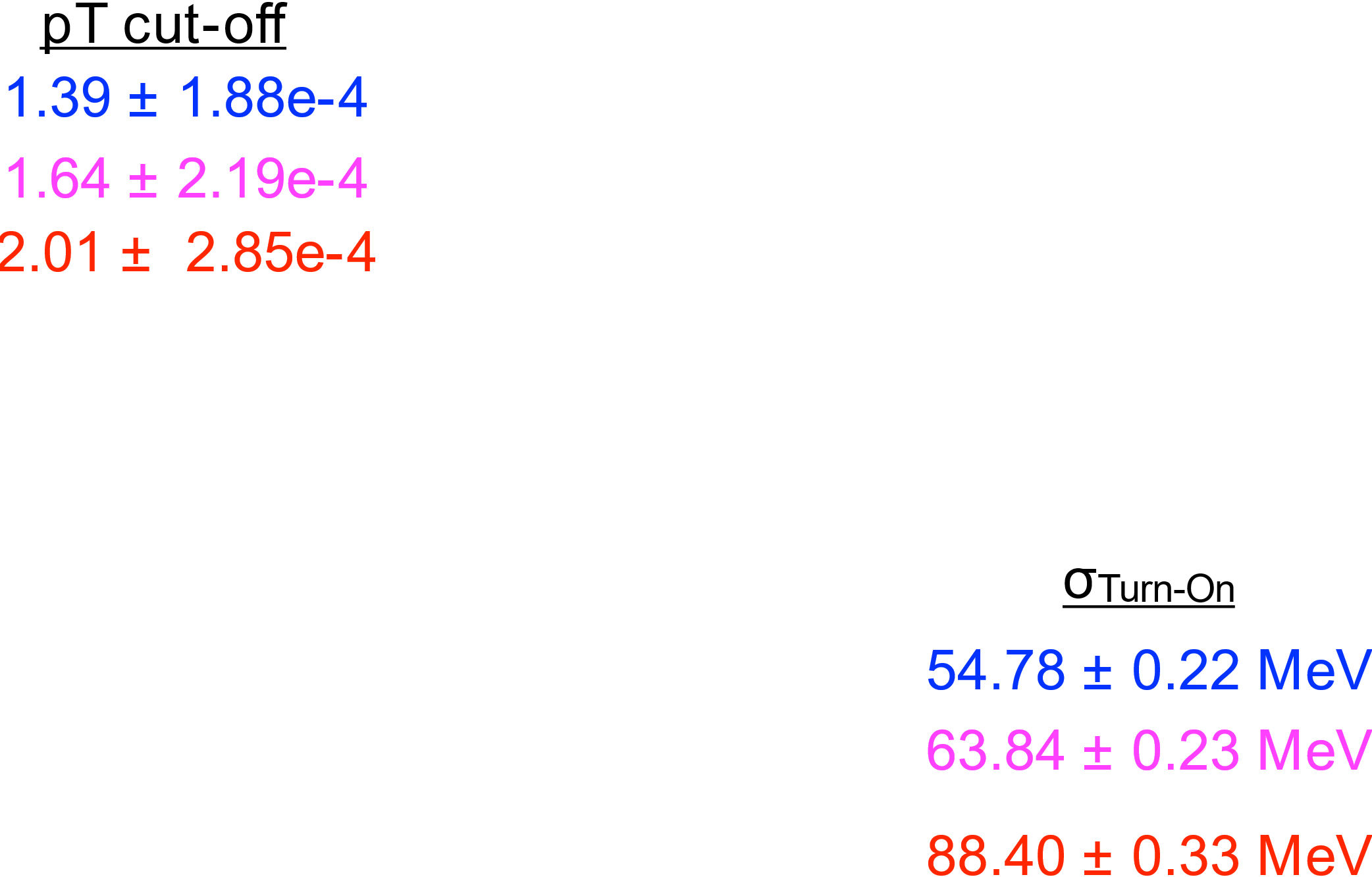 2× CBC2
Lower Sensor
Calorimeter Endcap design
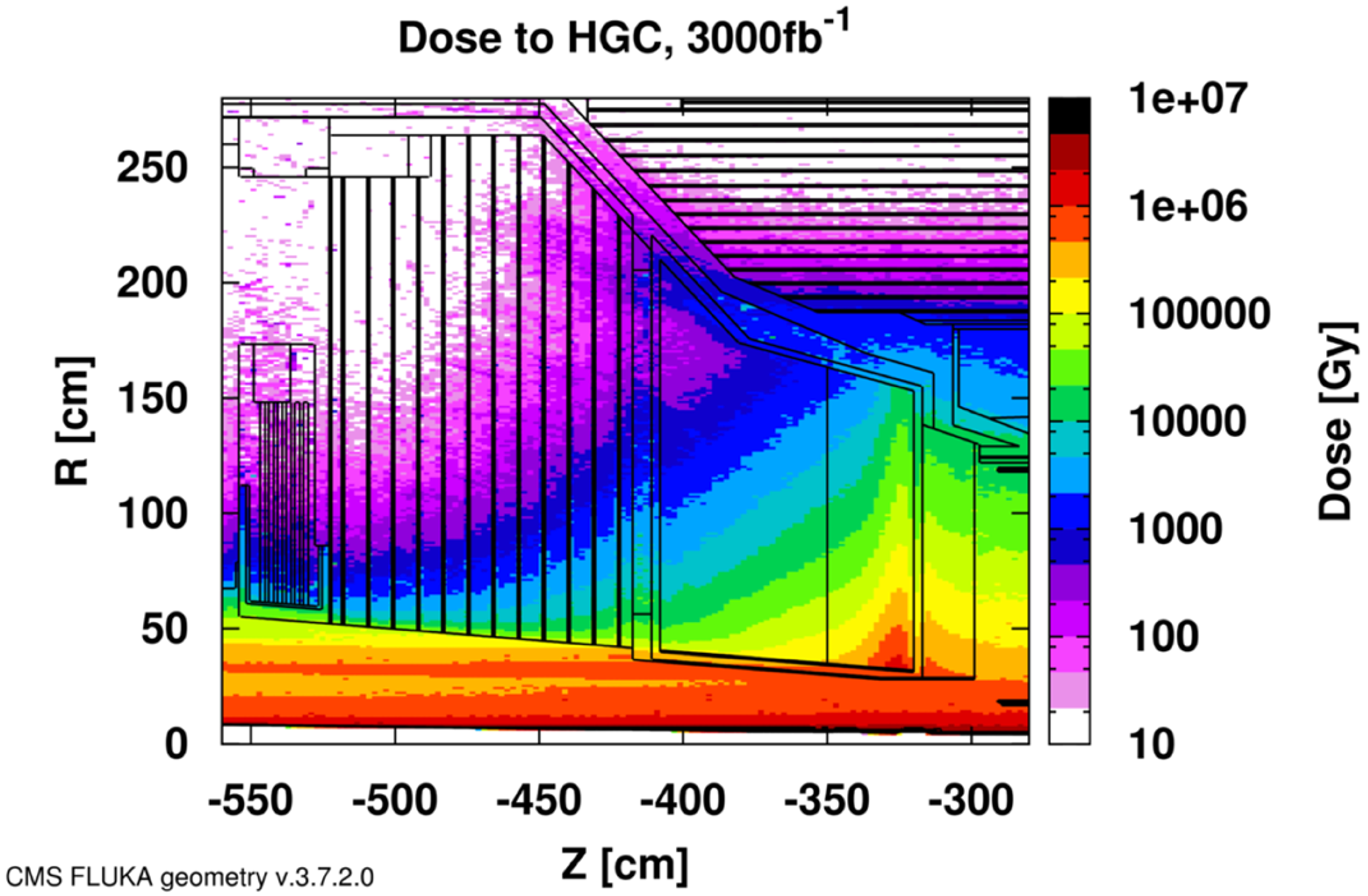 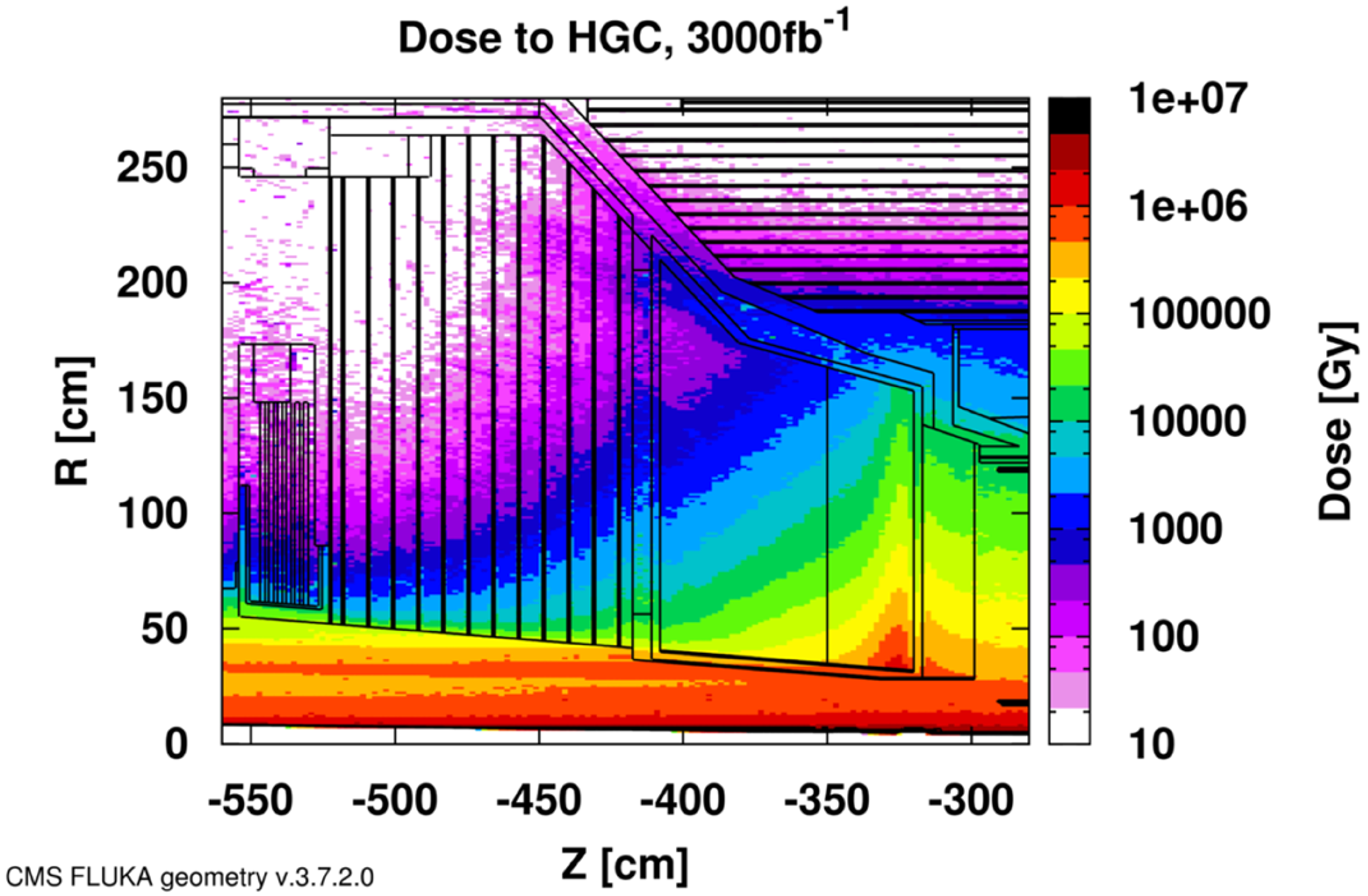 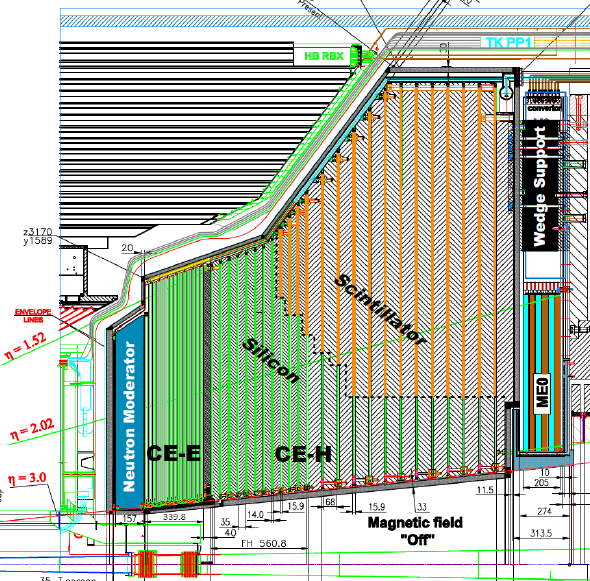 253 tonnesTotal power at end of life = 160-180 kW @-30C
3D shower topology and time resolution of  ~30ps
Electromagnetic Endcap (EE)
28 layers of Silicon sensors in W/Pb absorber (25 X0, 1.7λ)
Hadronic Endcap (EH)
24 layers: 8 silicon + 16 silicon/scint. tiles at high/low η in stainless steel absorber (9λ)
Facing a MegaGray Dose
1016 cm-2 1MeV Neutron equivalent fluence
520m2 Scint. Tiles2x2 and 5x5 cm2   + SiPM~400k channels
600 m2, 25000 modules , of hexagonal 8” sensors ~6M channels of area 0.5 and 1 cm2
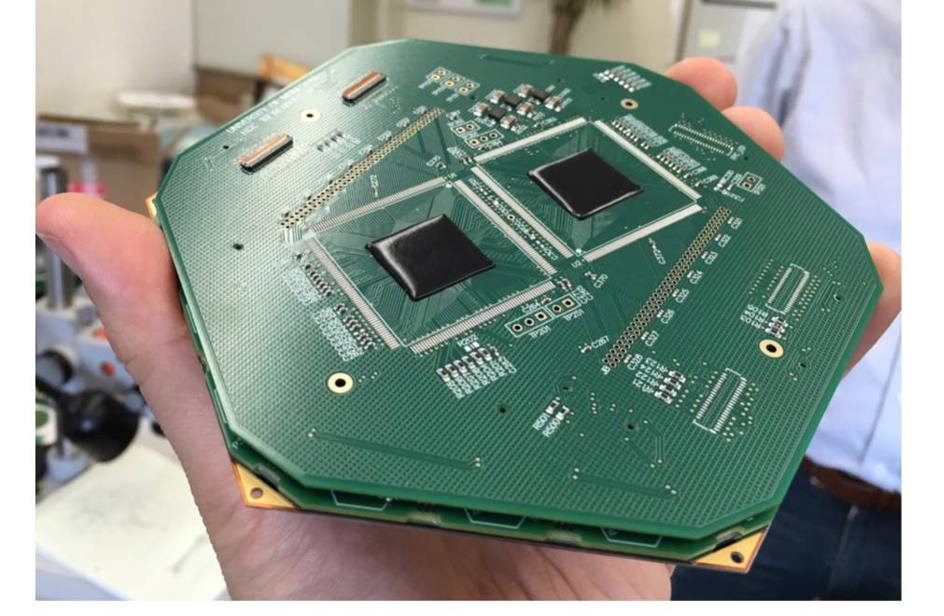 Calorimeter Endcap modules
593 m2 of silicon
6M ch, 0.5 or 1 cm2 cell-size
21,660 modules (8” or 2x6” sensors)
92,000 front-end ASICS
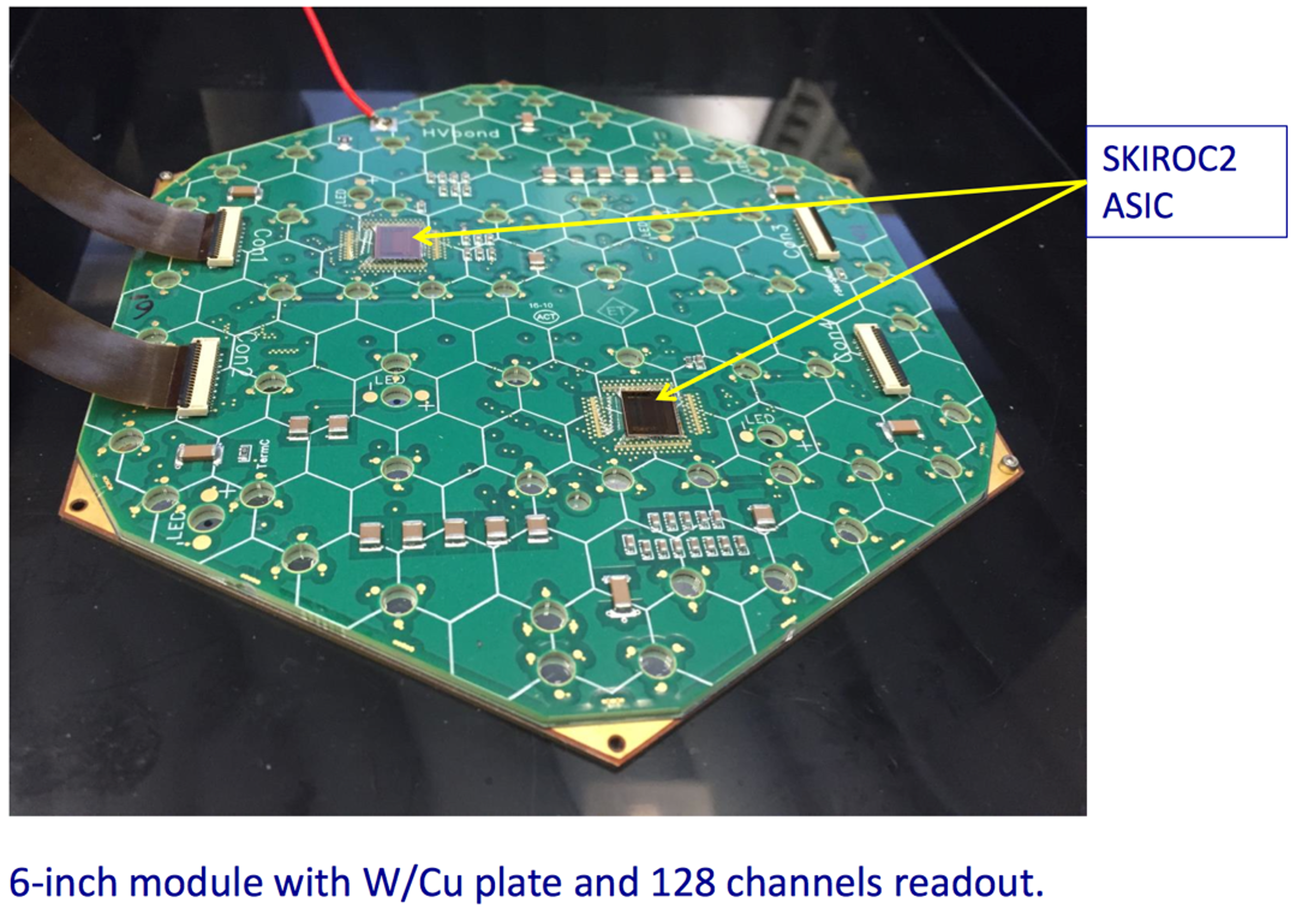 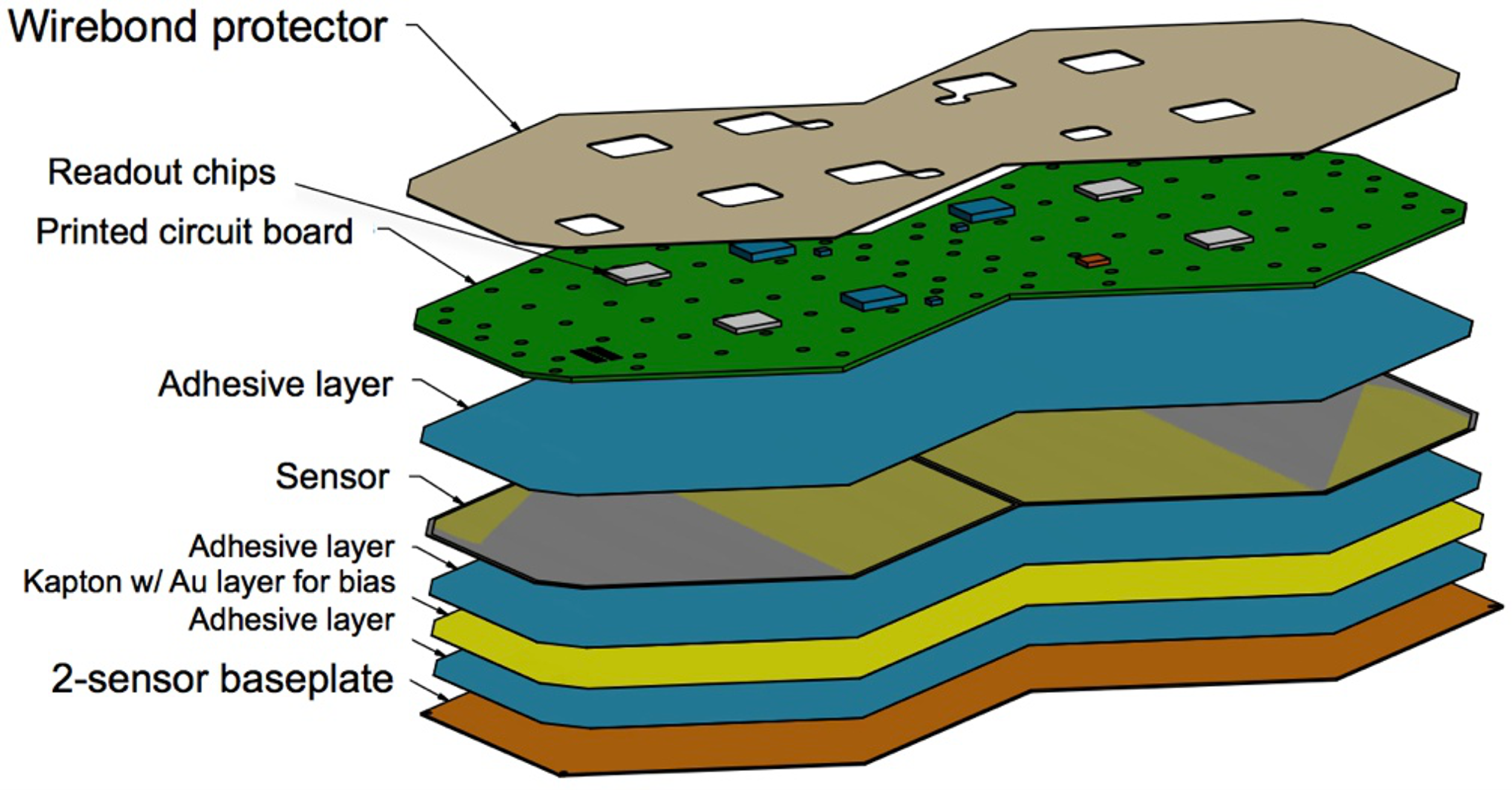 9,670 modules @ 10Gb/s = 100Tb/s ≈ 395 EB/yr
(Trigger data only, L1 accepted data on separate fibres)
Calorimeter Endcap modules: Do they work?
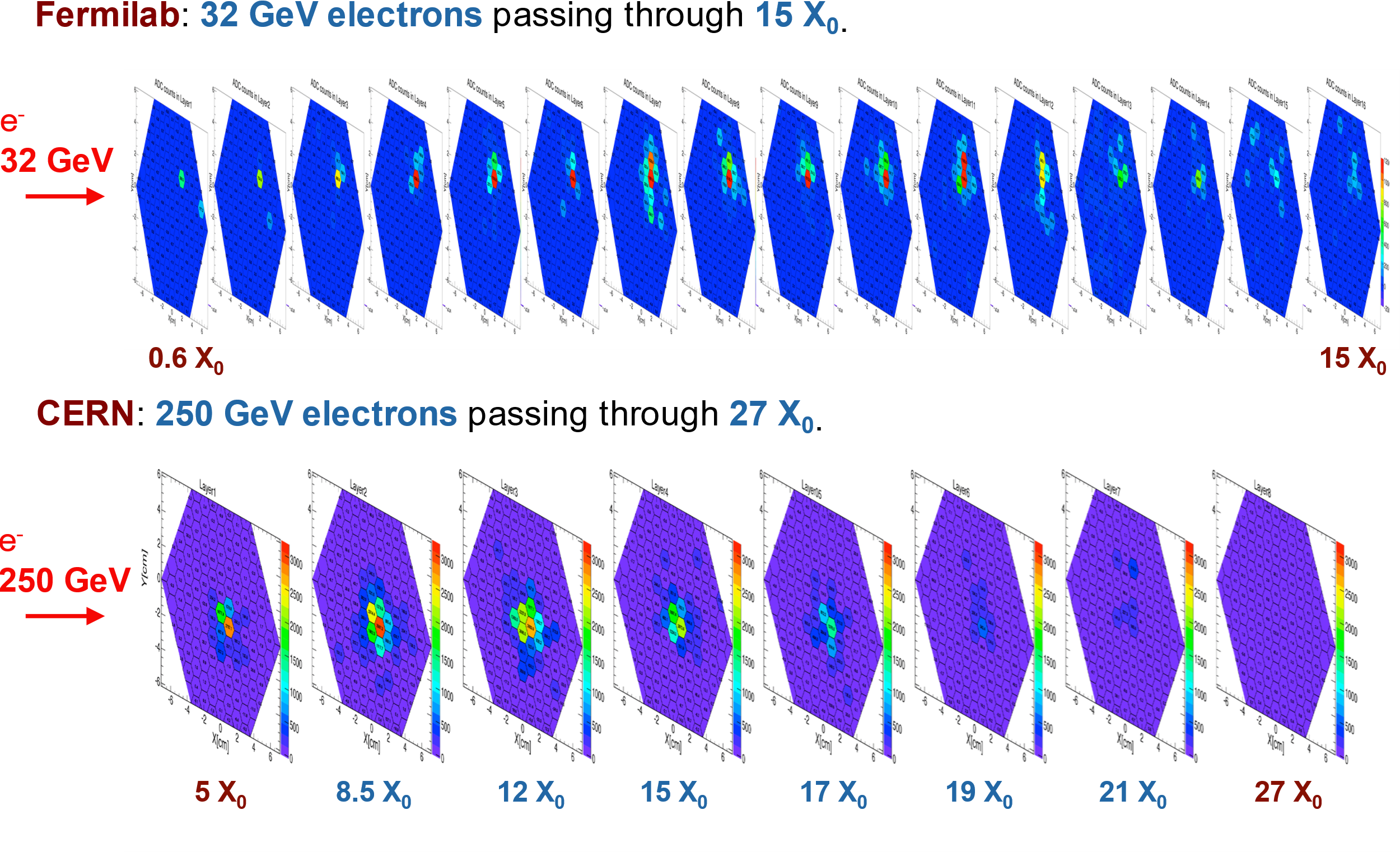 What are the firmware challenges at Phase-II?
You mean, apart from the small matter of 300Tb/s of data?
So much data it has to be zero-suppressed
No (or, at least, limited) geometric timing which can be utilized
Variable data-volume
Do you handle the worst case? Very inefficient
Do you handle the average? How do you handle overflows?
We did such a good job at Phase-I, people have very high expectations…
What are the firmware challenges at Phase-II?
Real-time track-finding and fitting
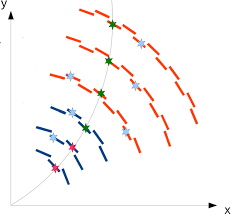 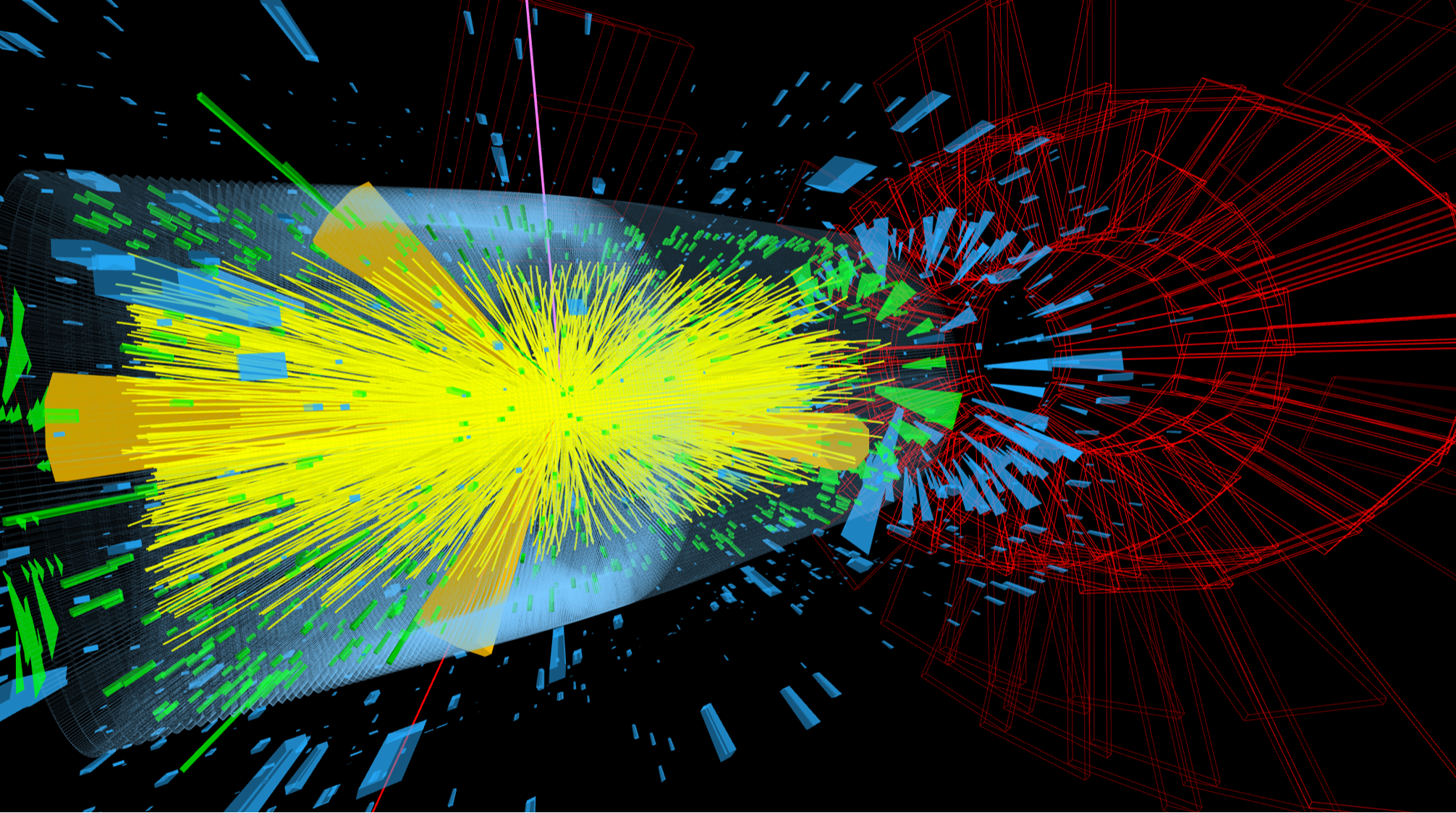 What are the firmware challenges at Phase-II?
Real-time track-finding and fitting
Real-time vertex-finding
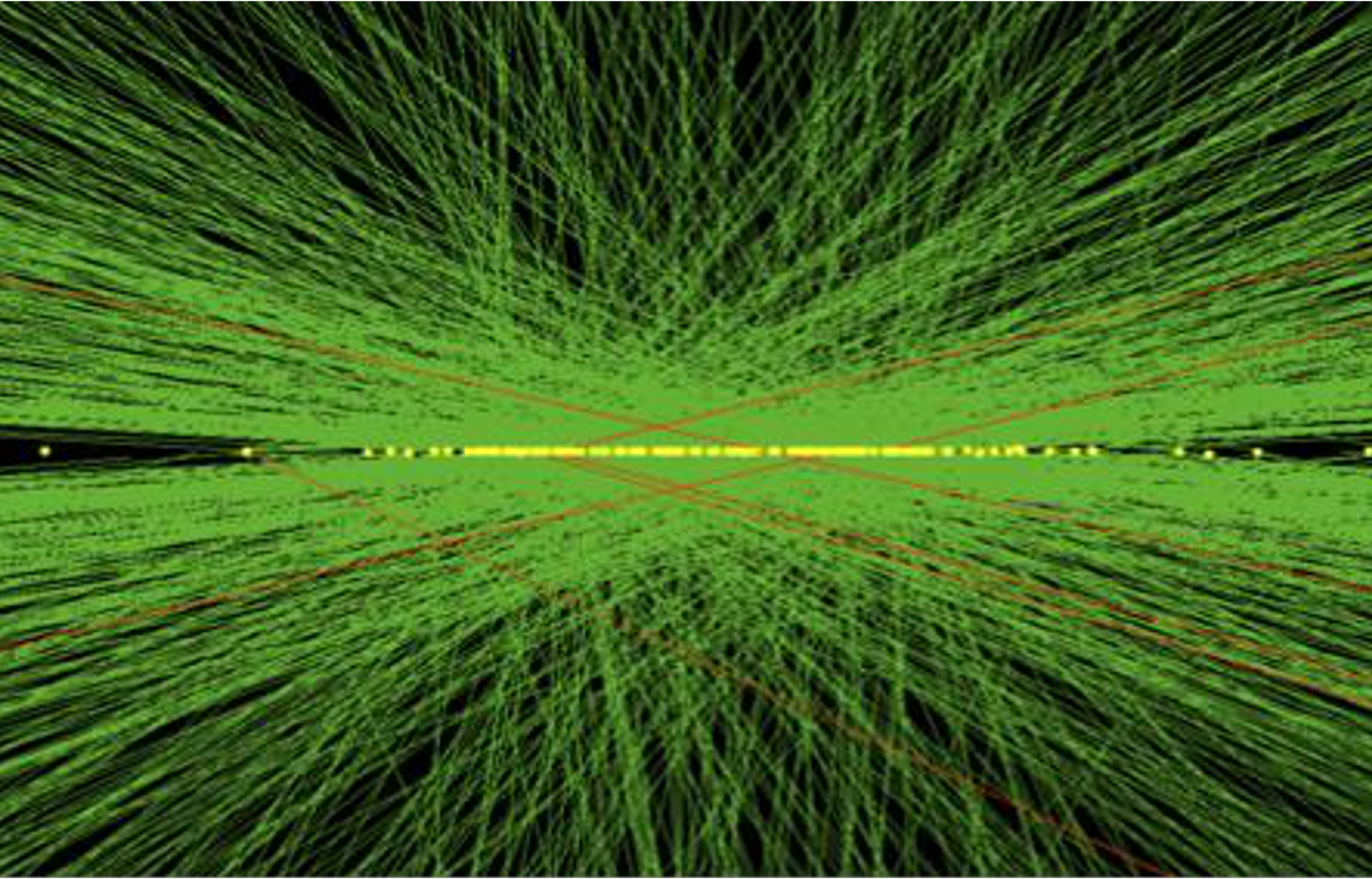 What are the firmware challenges at Phase-II?
Real-time track-finding and fitting
Real-time vertex-finding
3D cluster-finding in endcap
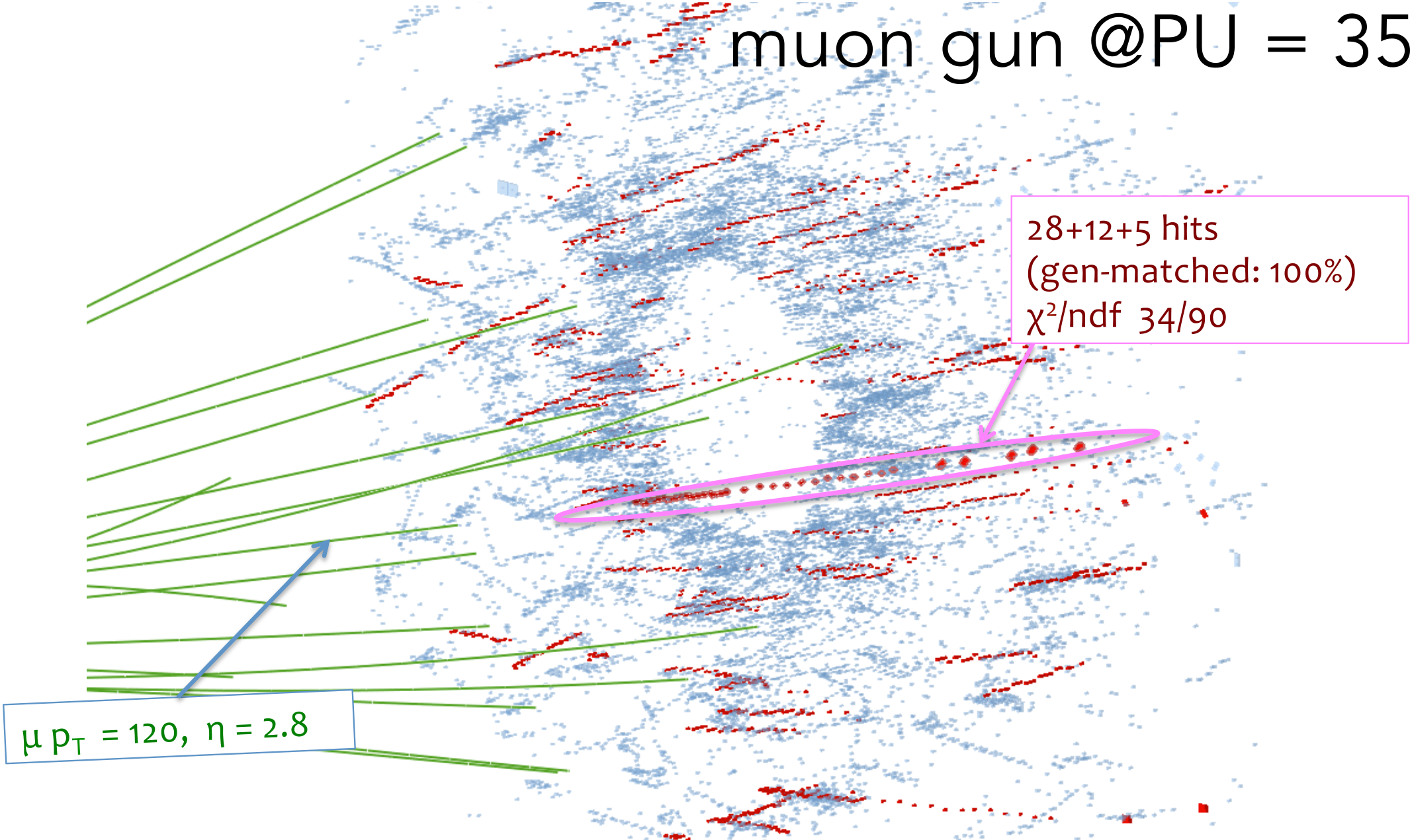 What are the firmware challenges at Phase-II?
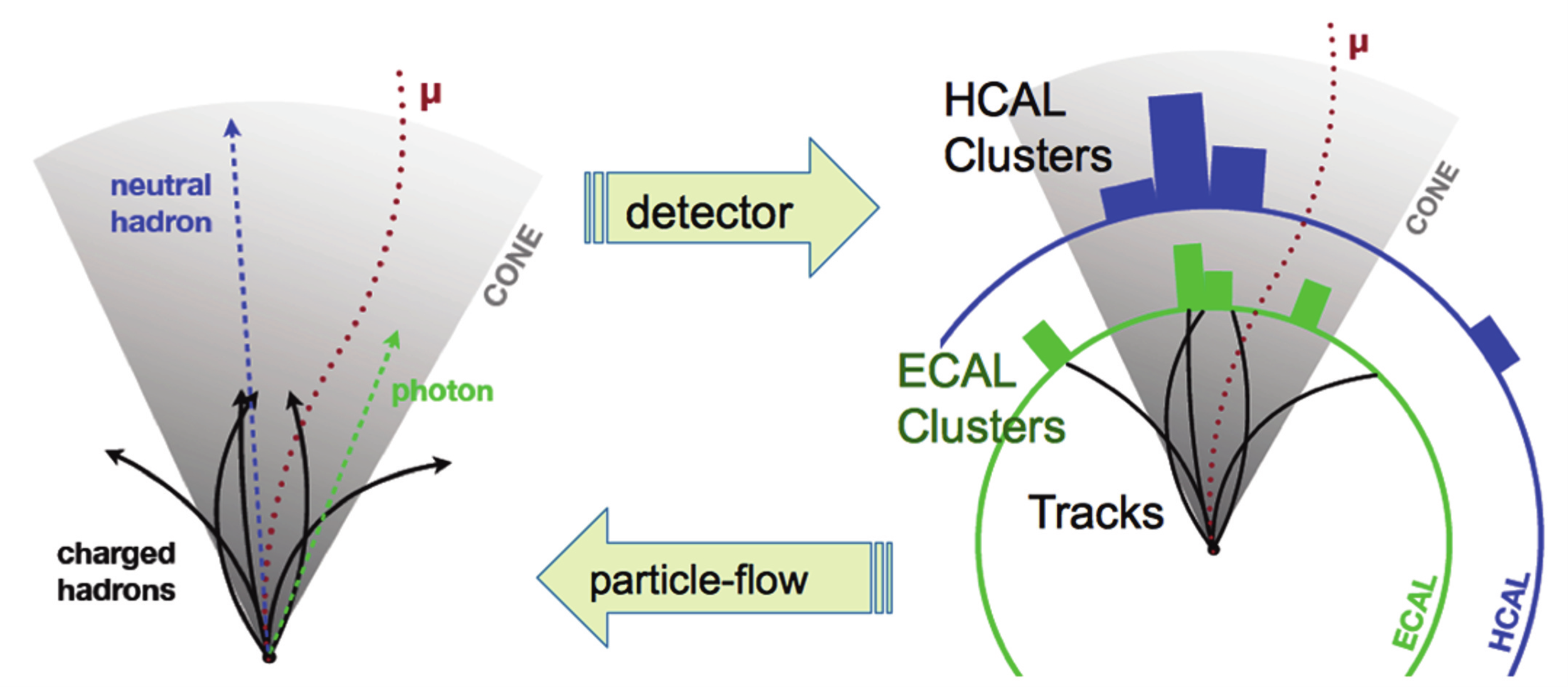 Real-time track-finding and fitting
Real-time vertex-finding
3D cluster-finding in endcap
Particle-flow
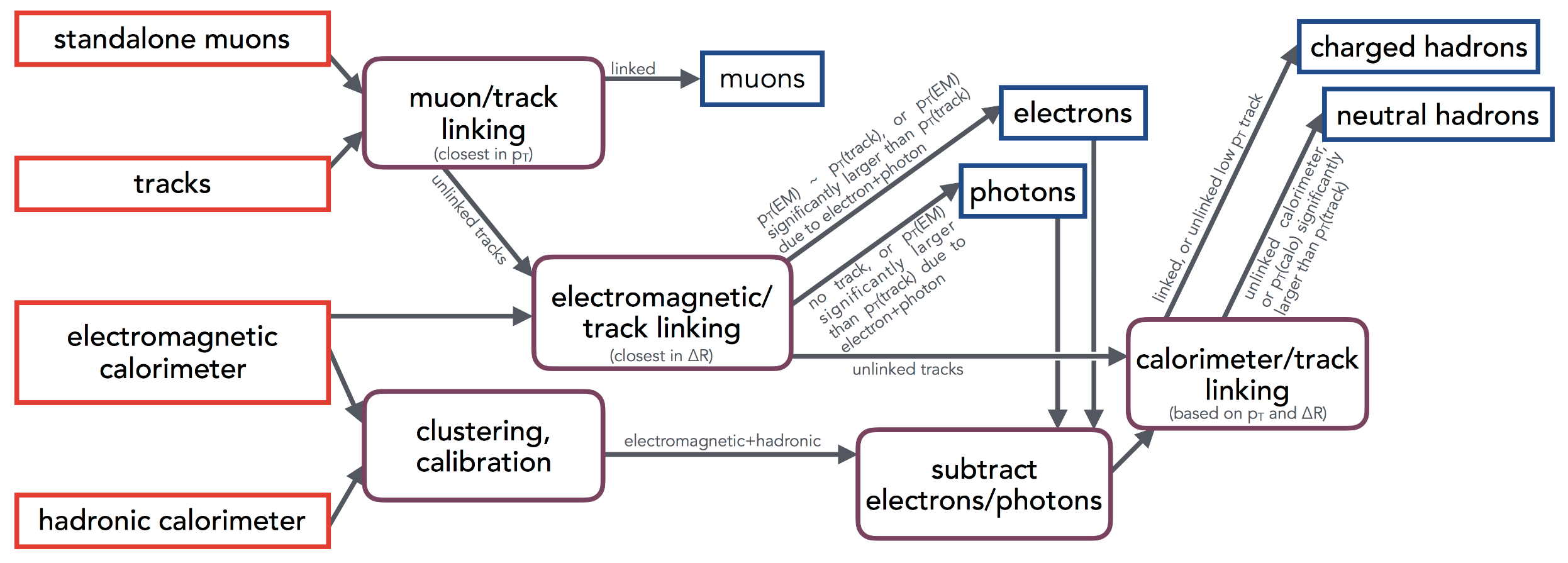